Theoretical and Experimental Study on Graphene Nanoribbon Tunneling Transistor
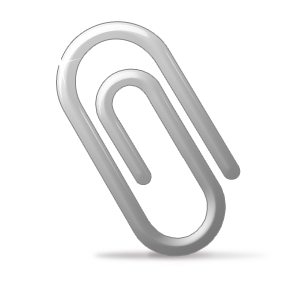 SungGeun Kim
           Advisor: Prof. Gerhard Klimeck
   Electrical and Computer Engineering
Purdue University
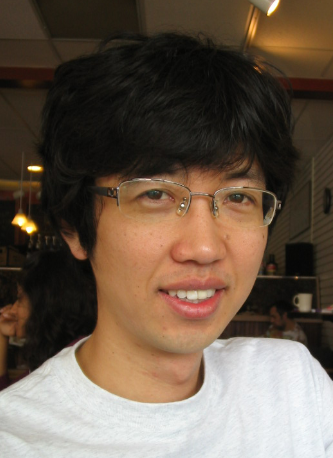 Please do not distribute.
1
Outline
Challenges for conventional transistor
Size scaling
Supply voltage scaling
G
S
D
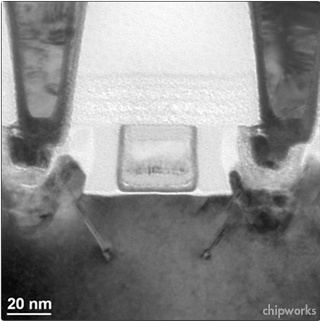 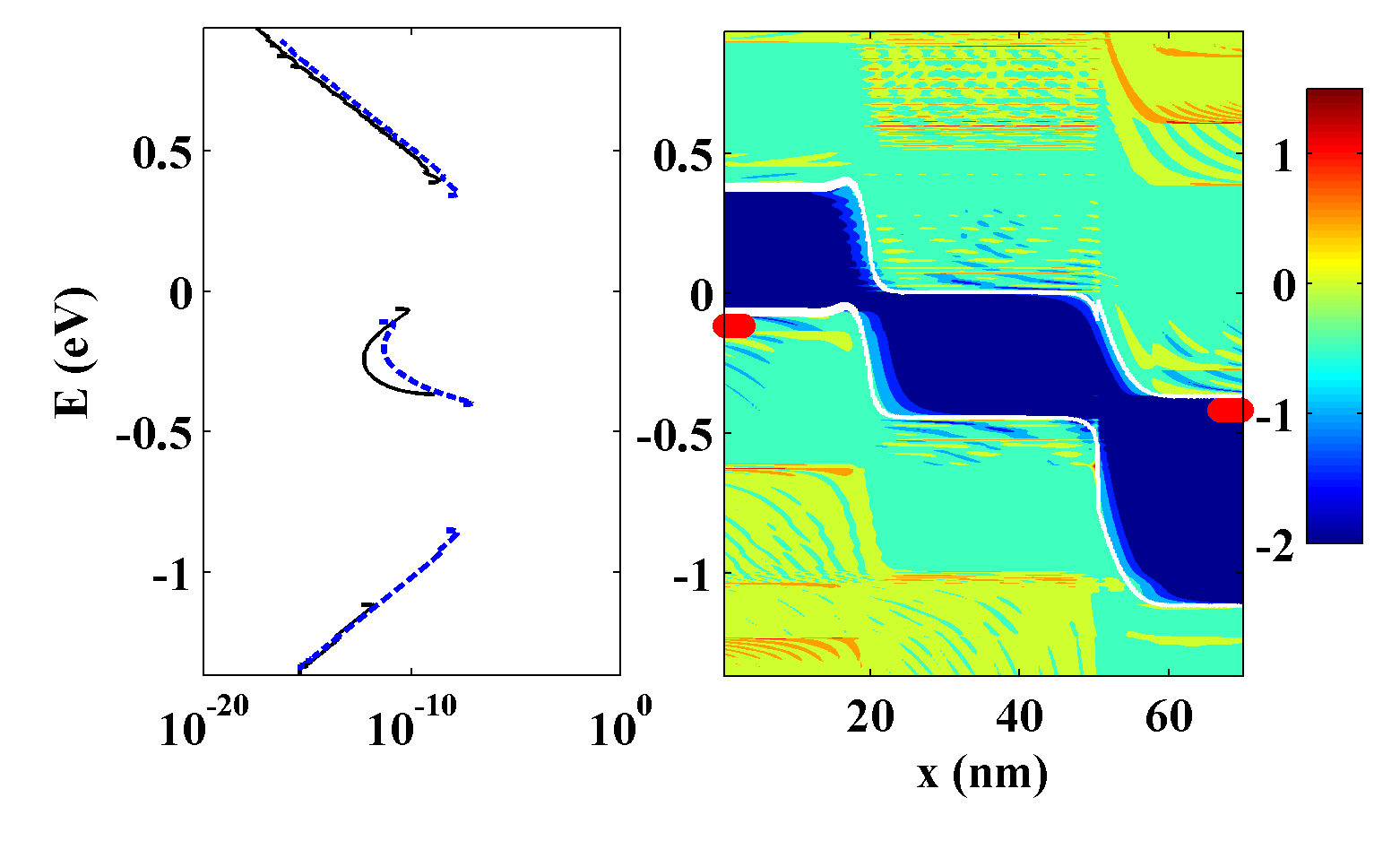 Metal
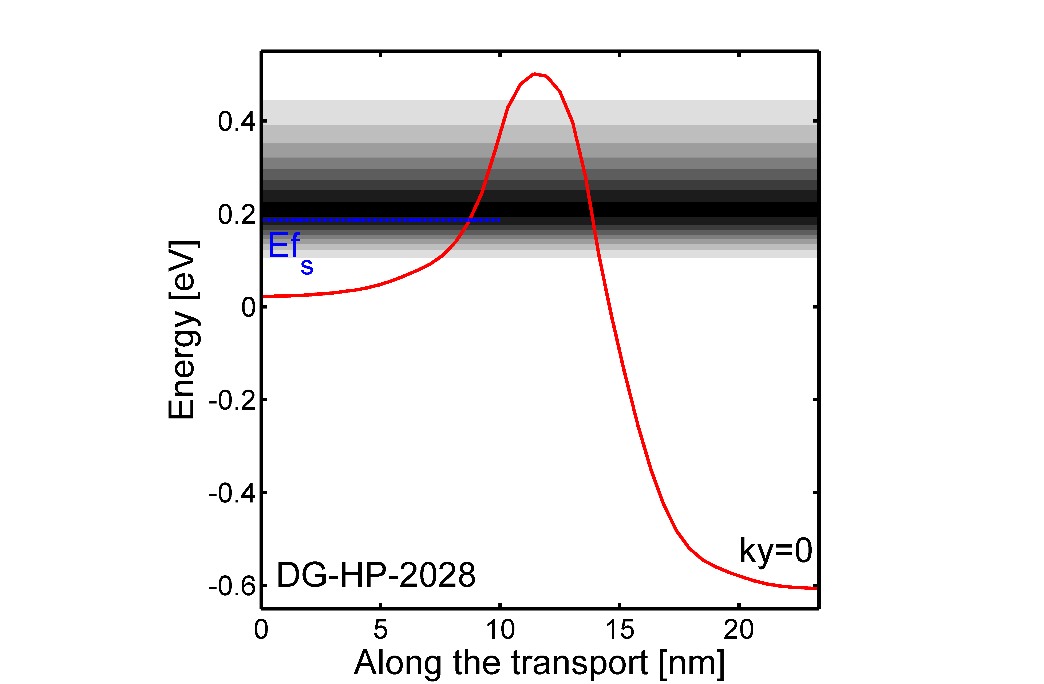 Therm.
Oxide
i
p+
n+
Vdd
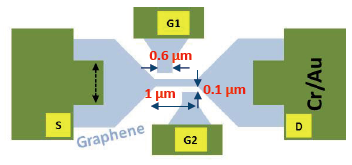 TFET as a solution for low power operation
Why GNR TFET?
Tunn.
Vd
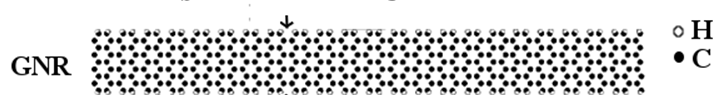 Edge roughness effects
98% tunneling current
→SS degradation
Therm.
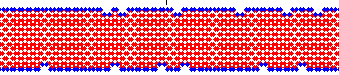 S
D
Challenges to GNR TFET
Doping 
ON/OFF current
Edge-roughness
LG
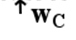 log10DOS
Credit: Mehdi Salmani
C
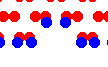 Id
Electrostatic Doping
H
Summary/Conclusion
2
[Speaker Notes: geometrical scaling]
Transistor Scaling
2013
CPU
1946
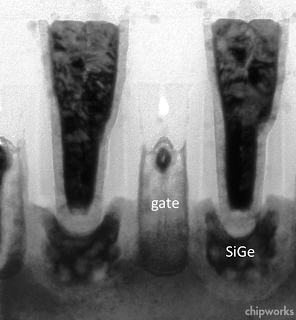 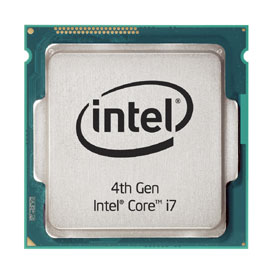 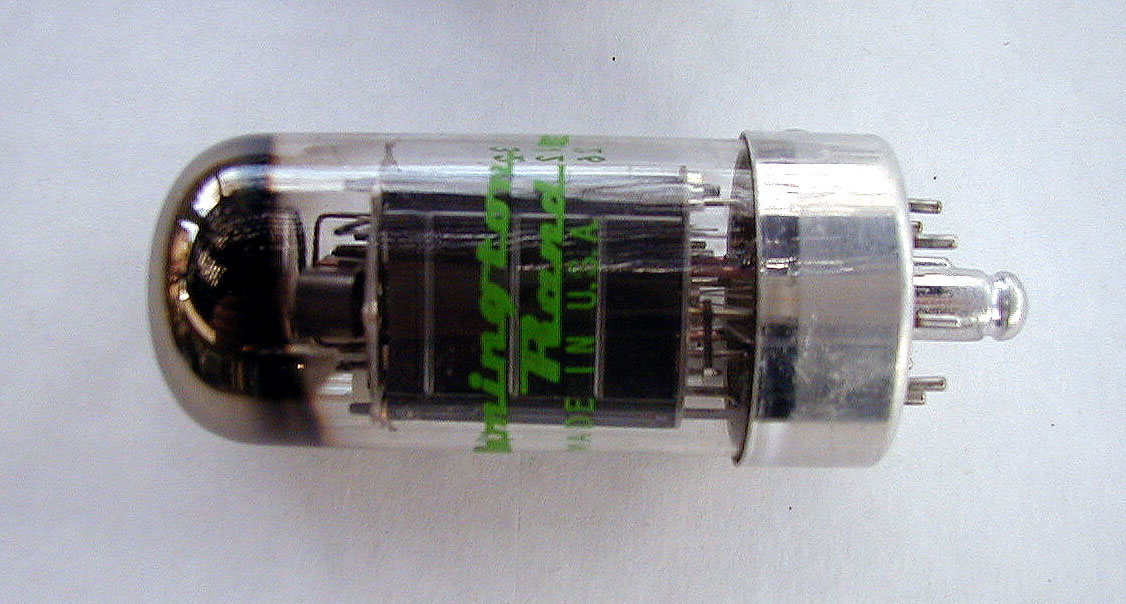 intel.com
computermuseum.li
Vacuum tube (Eniac)
Transistor
www.goldstardsimulations.com
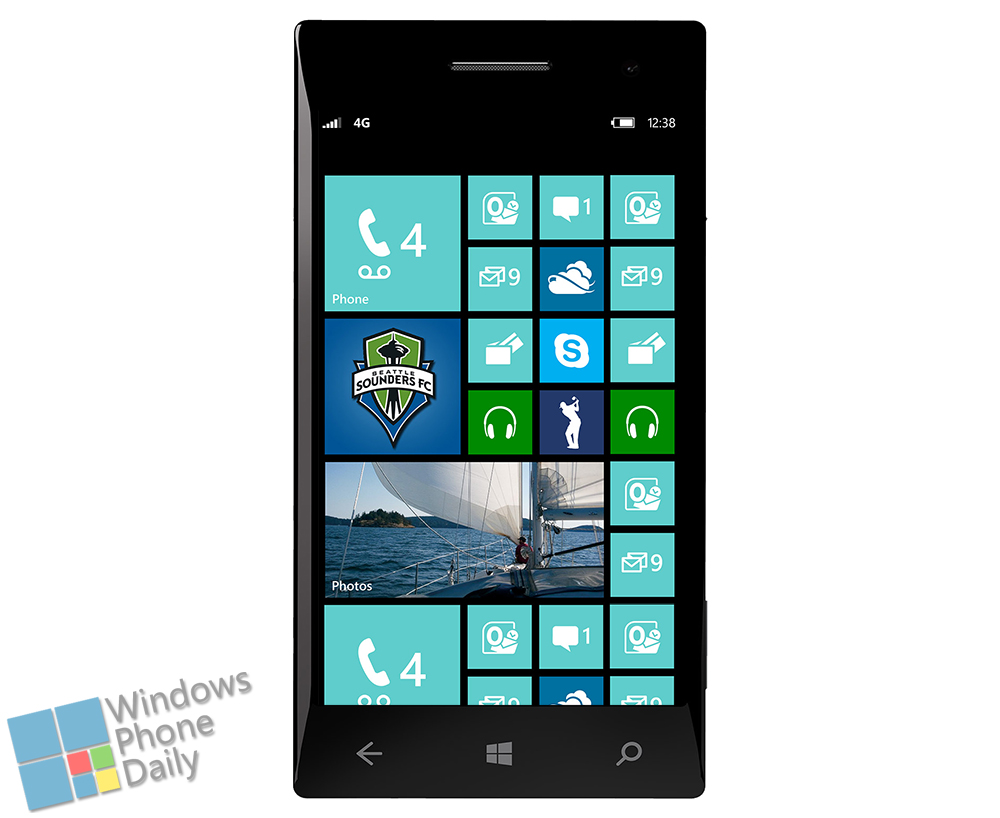 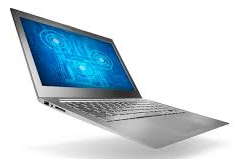 Size scaling ~cm→~nm
Size Scaling
Power Scaling
intel.com
www.nokiainnovation.com
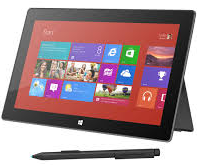 Voltage scaling 240V→1.6V
Transistor is driving the size and power scaling of electronic devices.
microsoftstore.com
3
Future Projection for Transistor Scaling
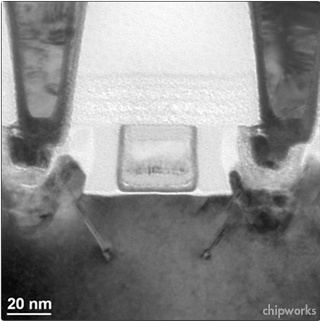 25%↓
Short channel effects
Vdd
DIBL increase
S-to-D tunneling
LG
Vth shift
SS degradation
ON-current reduction
75%↓
chipworks
ITRS 2012
ITRS projects that size/supply voltage scales significantly in the future.
4
[Speaker Notes: conduction band edge profile]
Transistor Performance Projection of ITRS
Bulk
ITRS2012
Gate
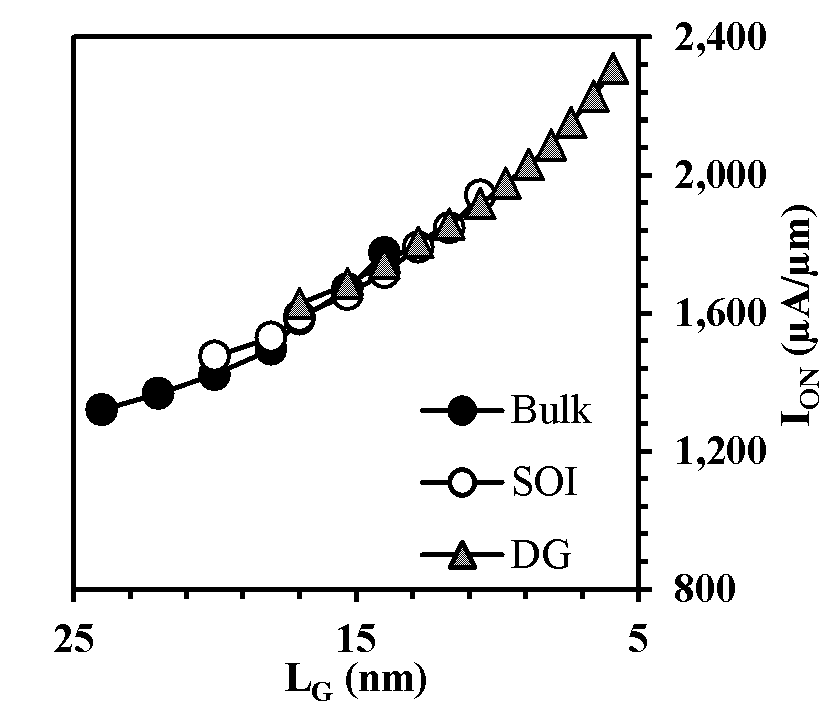 S
D
IOFF=0.1 μA/μm
Source
Oxide
Channel
Drain
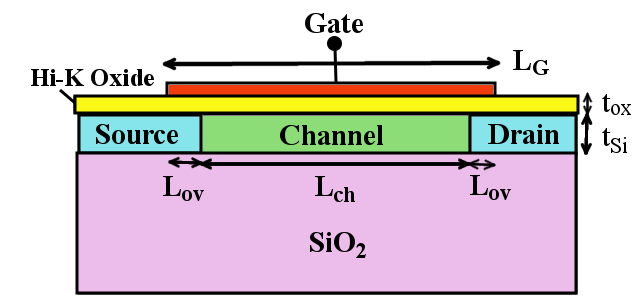 SOI
DG
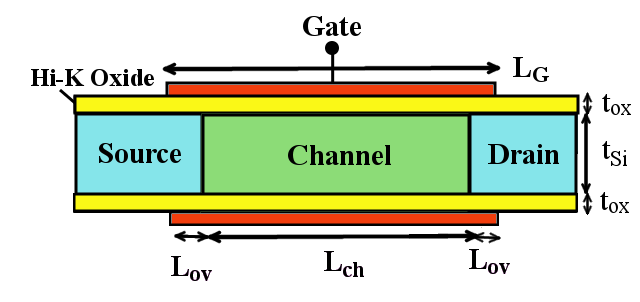 ON-current increase as LG↓
5
Analytical Modeling vs. Quantum Transport
Drift diffusion with quantum corrections (IEEE, TED, submitted)
confinement (calibrated with 1D Schroe.-Poisson)
ballistic mobility (good match with exp.)
quasi-ballistic transport (calibrated with M.C.)
Calibrated with exp. (Samsung 20 nm/Intel 32 nm)
DD/QT Simulation Results-ITRS2014
ITRS2012
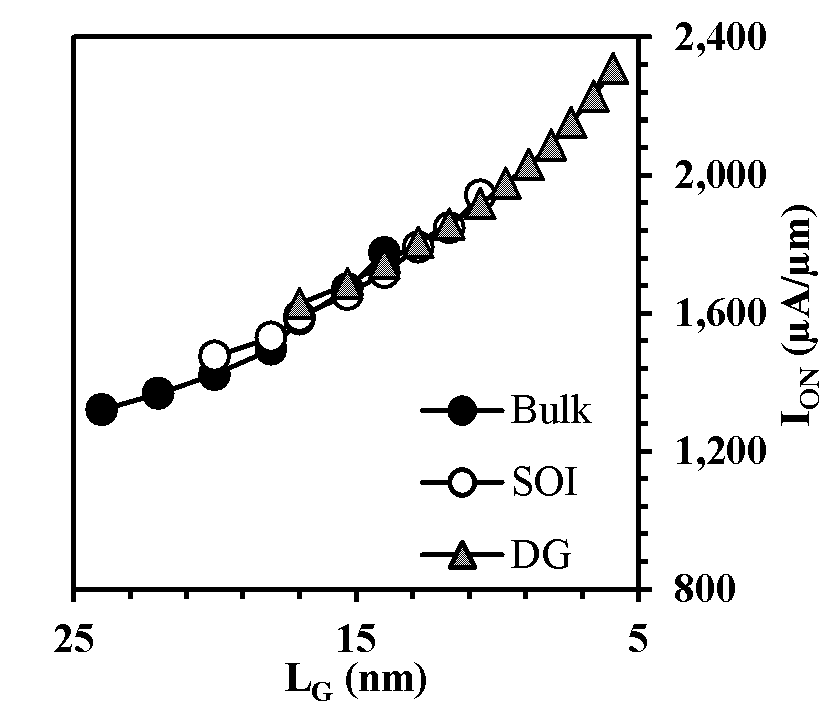 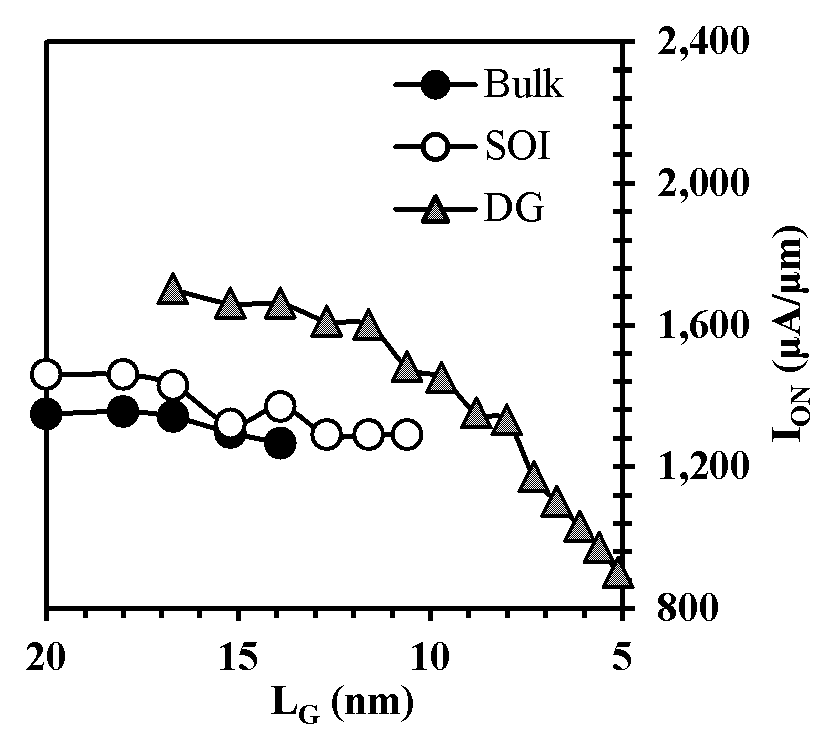 IOFF=0.1 μA/μm
QCDD
Ballistic
+Scattering
SOI/DG Data: Mehdi Salmani
IOFF=0.1 μA/μm
ON-current increase as LG↓
ON-current decrease as LG↓
Series Resistance: ION reduction by 33% (same as previous ITRS)
Reducing channel length of Bulk/SOI/DGFET degrades ON-current.
6
[Speaker Notes: Ioff=0.1uA/um]
Short Channel Effects/S-D tunneling
Significant short channel effects (DIBL, S-to-D tunneling effects)
Barrier Controlled Device has NO Barrier??
SOI/DG Data: Mehdi Salmani
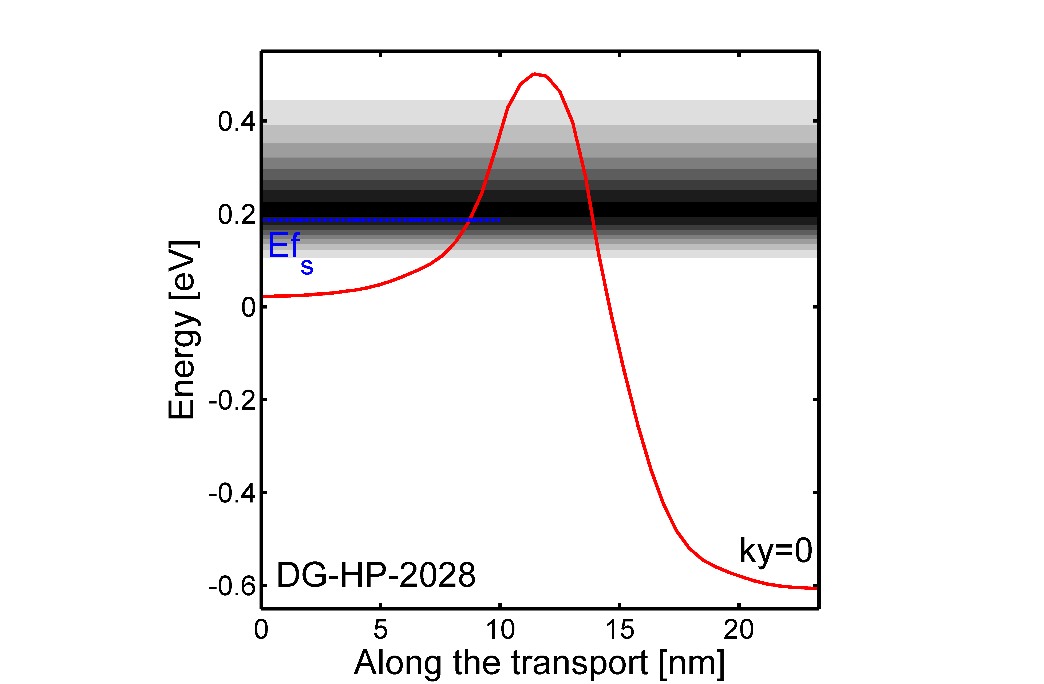 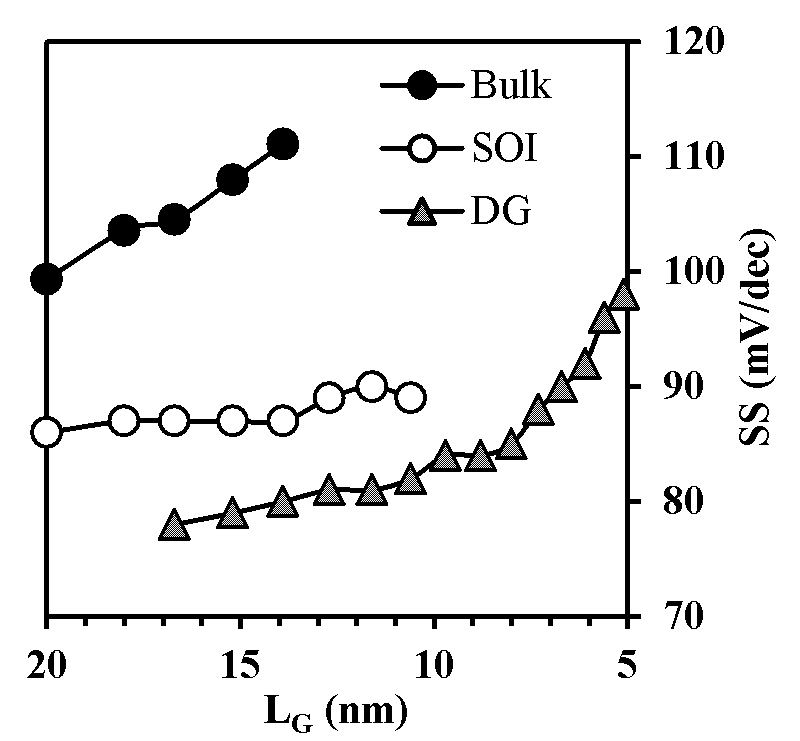 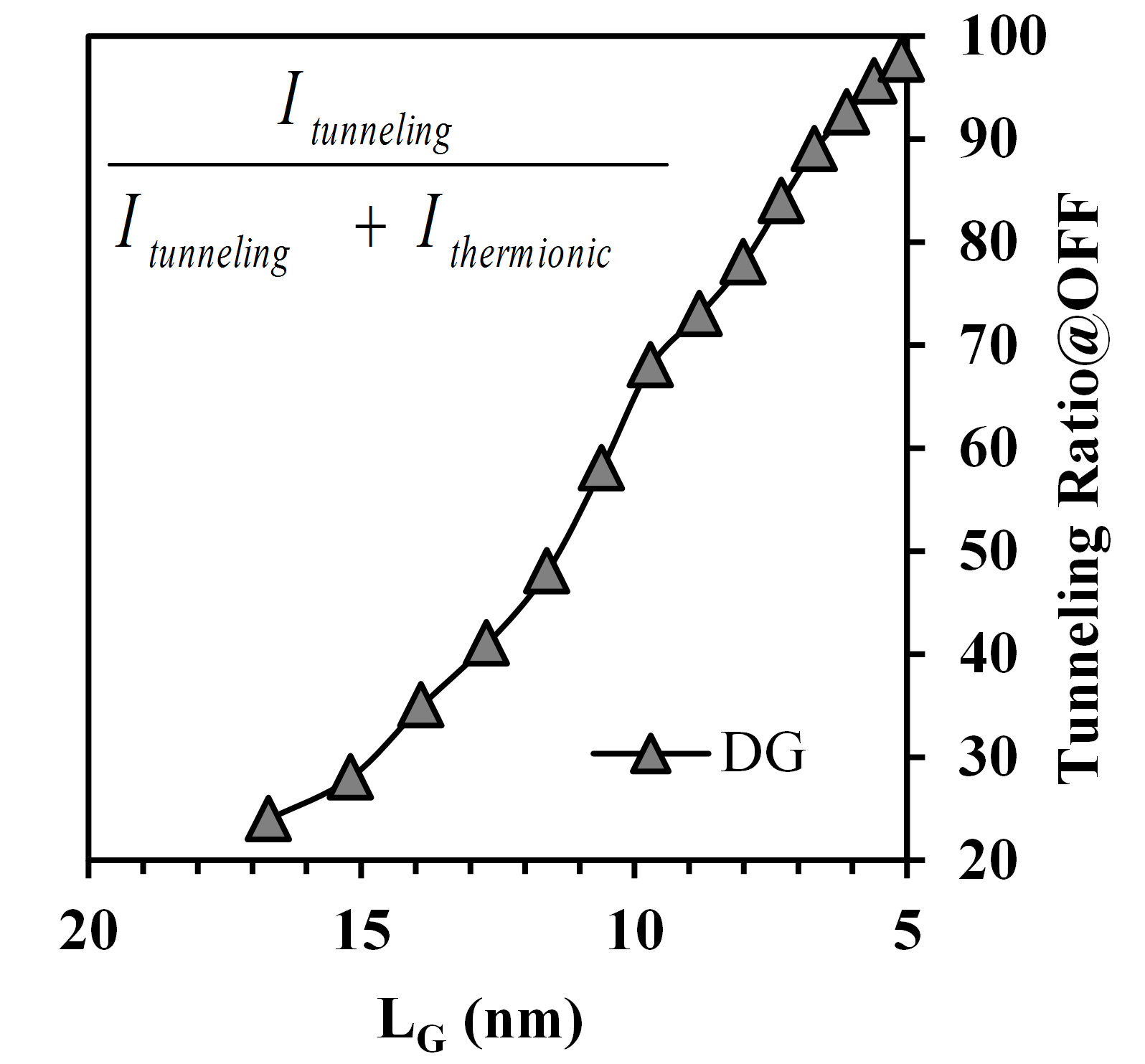 (%)
@OFF
98% tunneling current
→SS degradation
We may need a fundamentally different device structure 
that can utilize tunneling!
7
[Speaker Notes: Itunneling/Ioff
Put arrows correctly]
Slow Supply Voltage Scaling
Much slow supply voltage scaling? Why?
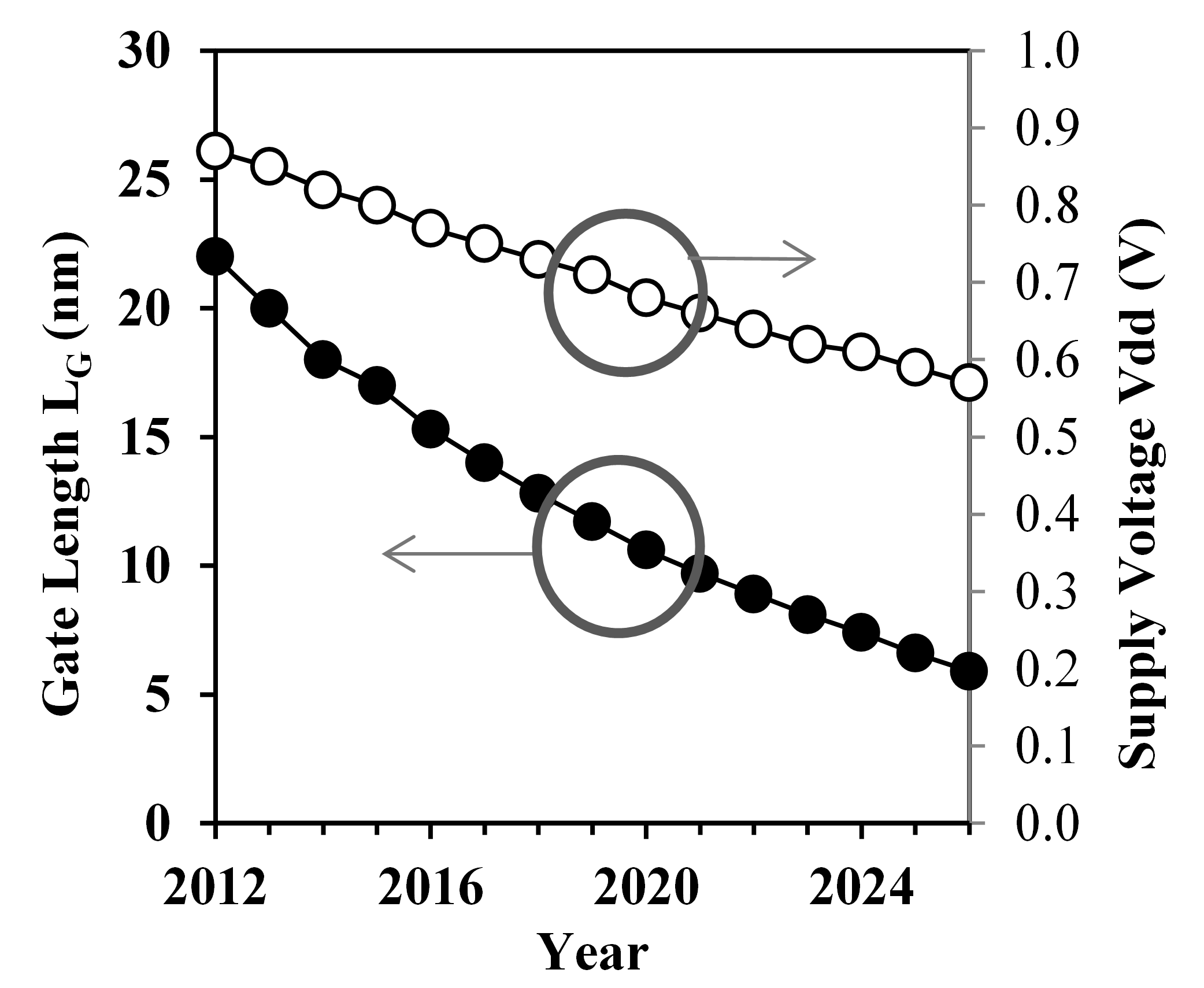 ITRS 2012
25%↓
75%↓
Obstacle: short channel effects
8
[Speaker Notes: put the arrows opposite direction]
Fundamental Limit of Conventional Transistor
Need completely different structure/material
Vg
S
D
log Id
Metal
Oxide
p
n+
Id
n+
log f(E)
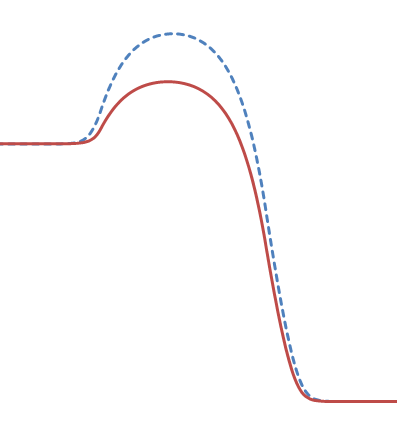 SS≥60 mV/dec
Hot injection
Vg↑
Ef
0
Vdd
Vg
E
Reducing supply voltage has big impacts on on-current
because of SS>60 mV/dec limit.
x
Hot injection limits the SS of conventional transistors.
9
Tunneling Transistor for Low Power
Solve the power problem!
Structure
G
S
D
P=fCVdd2
log Id
Metal
Oxide
TFET
i
Conv.
p+
n+
T(E)
SS=60 mV/dec
log f(E)
Ef
0
Vdd
Vg
Cold injection
Cold injection is necessary for sub-60mV/dec operation.
Vdd can be scaled more aggresively
10
Choice of Material/Structure for Good TFET
Material
G
Metal
Oxide
i
Eg
p+
n+
T(E)
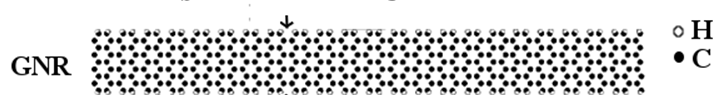 log f(E)
λ
Cold injection
Ef
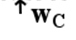 A. Seabaugh, Proceedings of the IEEE, 2010
Low bandgap
Low effective mass
better gate control (1D)→ small screening length
Good TFET
Graphene nanoribbon
11
GNRTFET Experiment
Many theoretical studies have been presented, but no actual experimental realization of GNRTFET before.
Collaboration with University of NotreDame
Challenges in doping GNR
Challenges in creating p-n junction
Dr. Wansik Hwang, Dr. Susan Fullerton
GNRTFET experiment
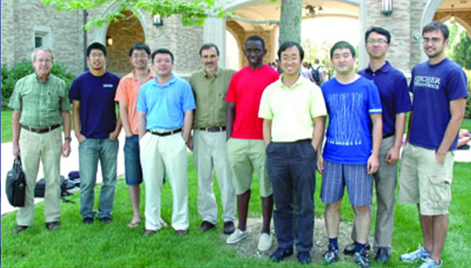 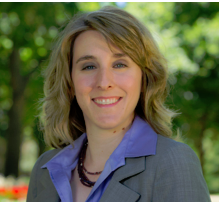 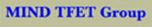 12
[Speaker Notes: before]
Challenge in Doping GNRs
Gate
Metal
Oxide
i
p+
n+
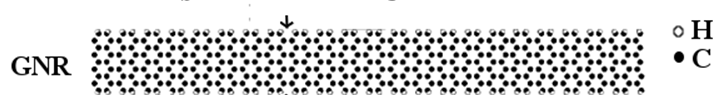 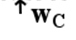 13
Challenge in Doping GNRs
Gate
Metal
Oxide
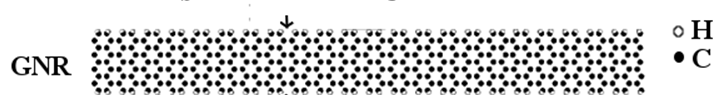 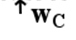 Chemical doping: D. B. Farmer et al., APL, 2009
Metallization: B. Huard, et al., PRB, 2008
Substrate doping: H. E. Romero, ACS Nano, 2008

Difficult in controlling at nano-scale
Not easy to reproduce
14
GNRTFET Structure with Electro-static doping
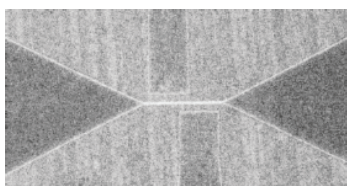 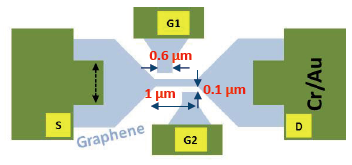 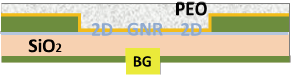 PEO: Polymer Electrolyte
W. Hwang, et al., ND
Electrostatic doping with PEO: easy to control in nanoscale
Very efficient doping method: high charge density (Philip Kim, 2007)
15
n/p>1014cm-2
ID-VBG Characteristics
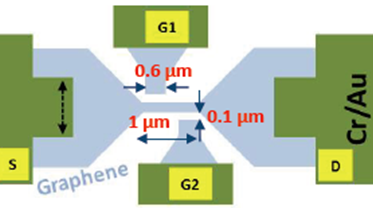 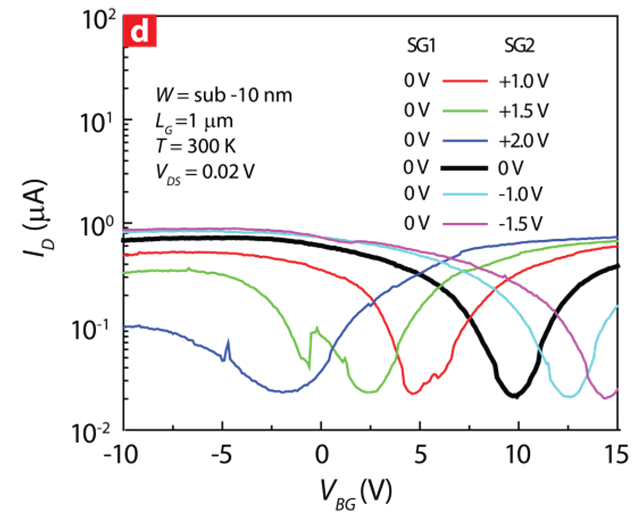 VG1
VG2
W=10 nm
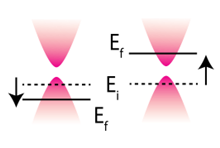 P
N
Efficiency of doping in GNR with side gates
GNR is originally p-type.
16
ID-VBG Characteristics
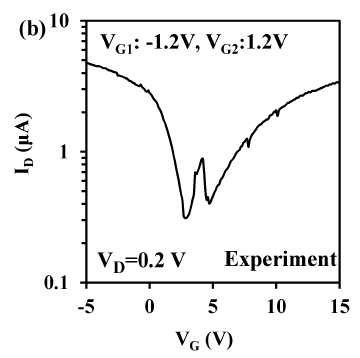 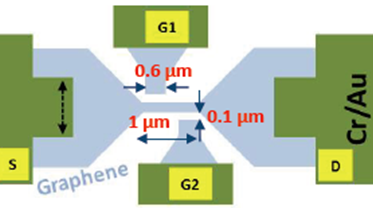 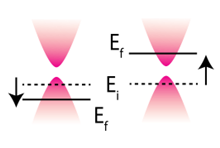 P
N
Efficiency of doping in GNR with side gates
GNR is originally p-type (on SiO2).
Double dips in Id-Vg shows p-n junction characteristics.
EfD
EfS
17
Experiment vs. Drift-diffusion (NotreDame)
Experiment
Drift-diffusion (ND)
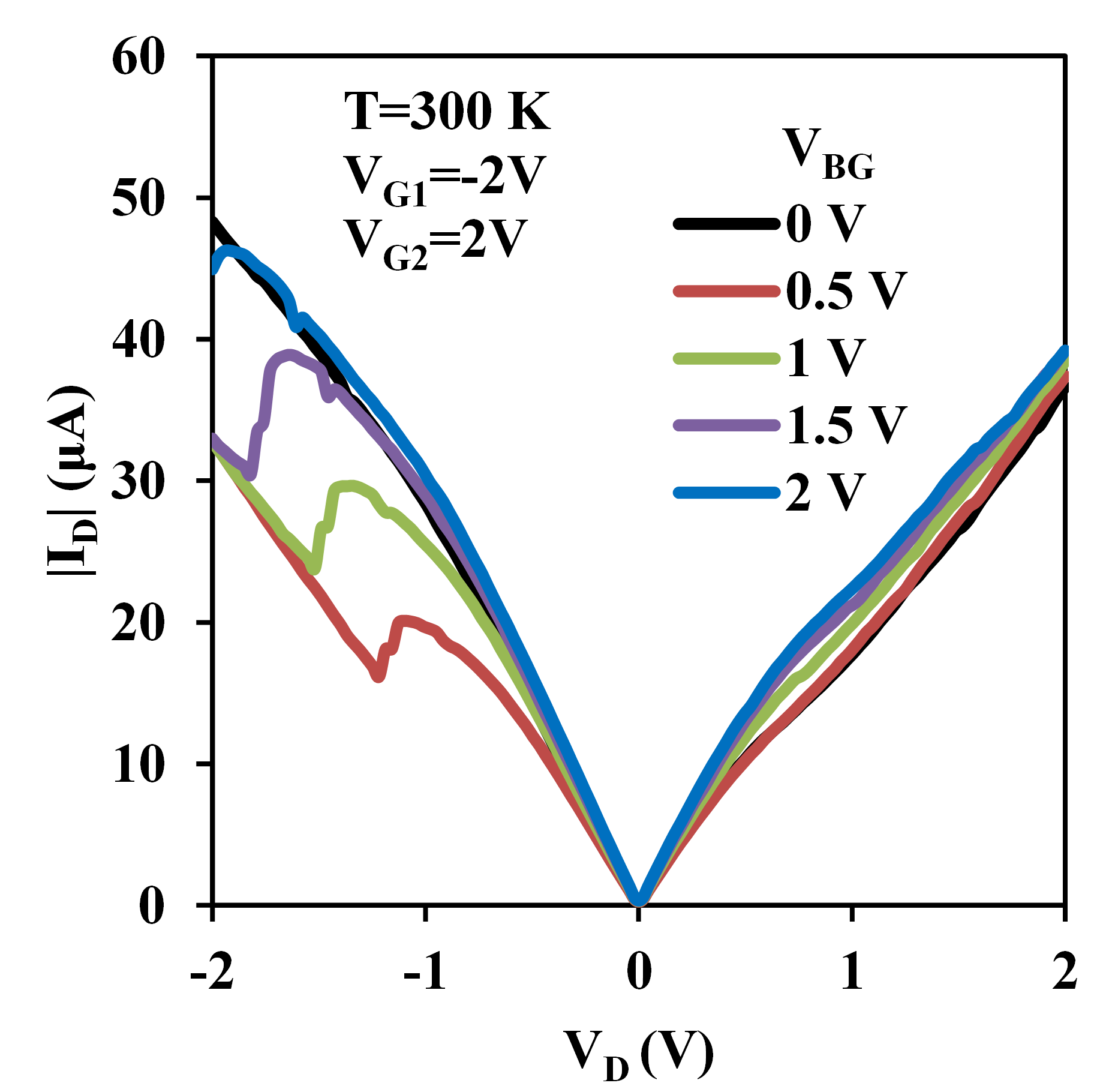 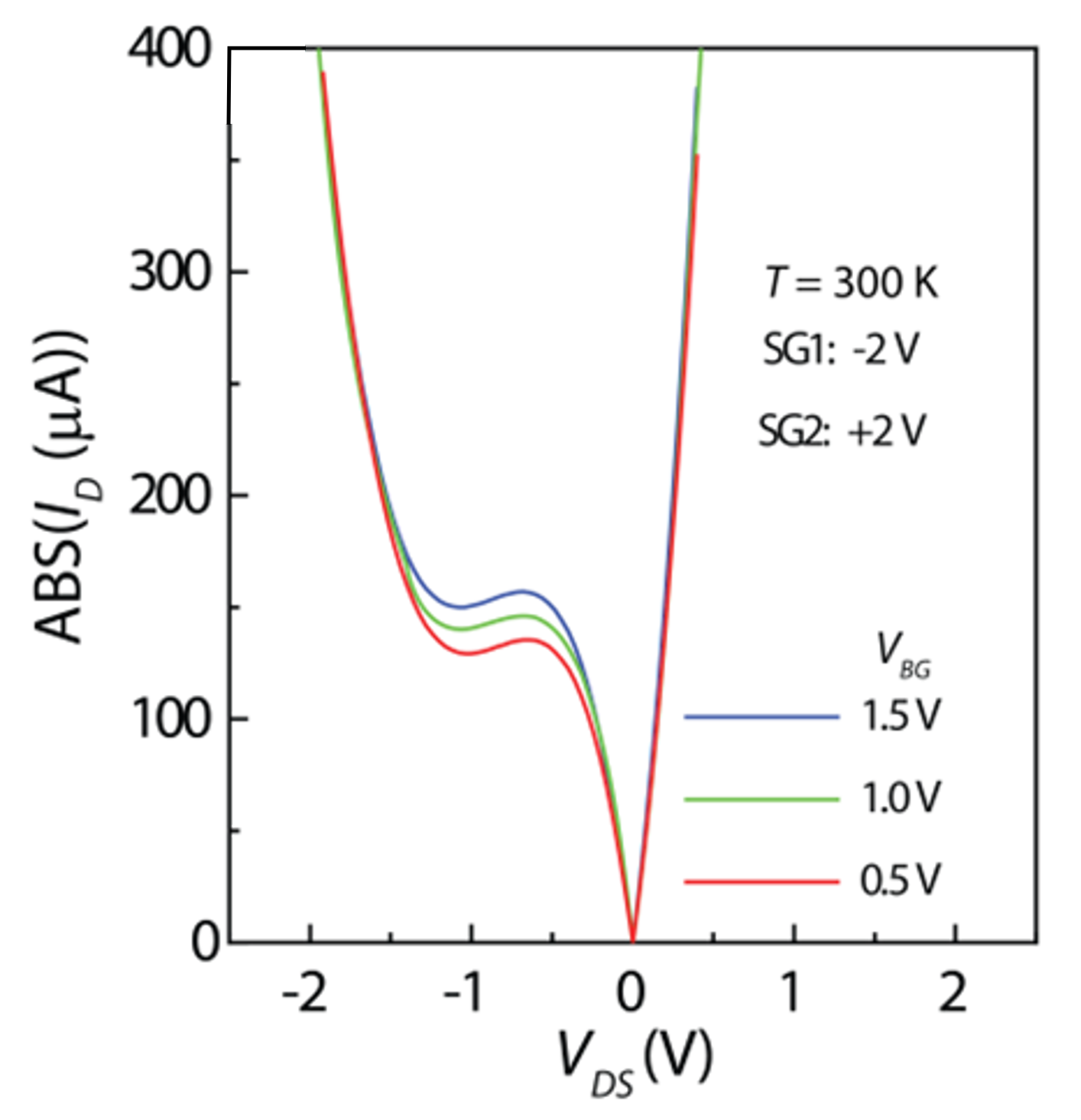 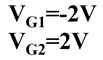 First experimental data that shows NDR in GNRTFET.
NDR tells that there is a p-n junction with very high doping concentrations.
Drift-diffusion simulation gives a qualitative picture, but not quantitative one: quantum transport simulation needed.
18
ID-VD at VBG=0 V
Experiment
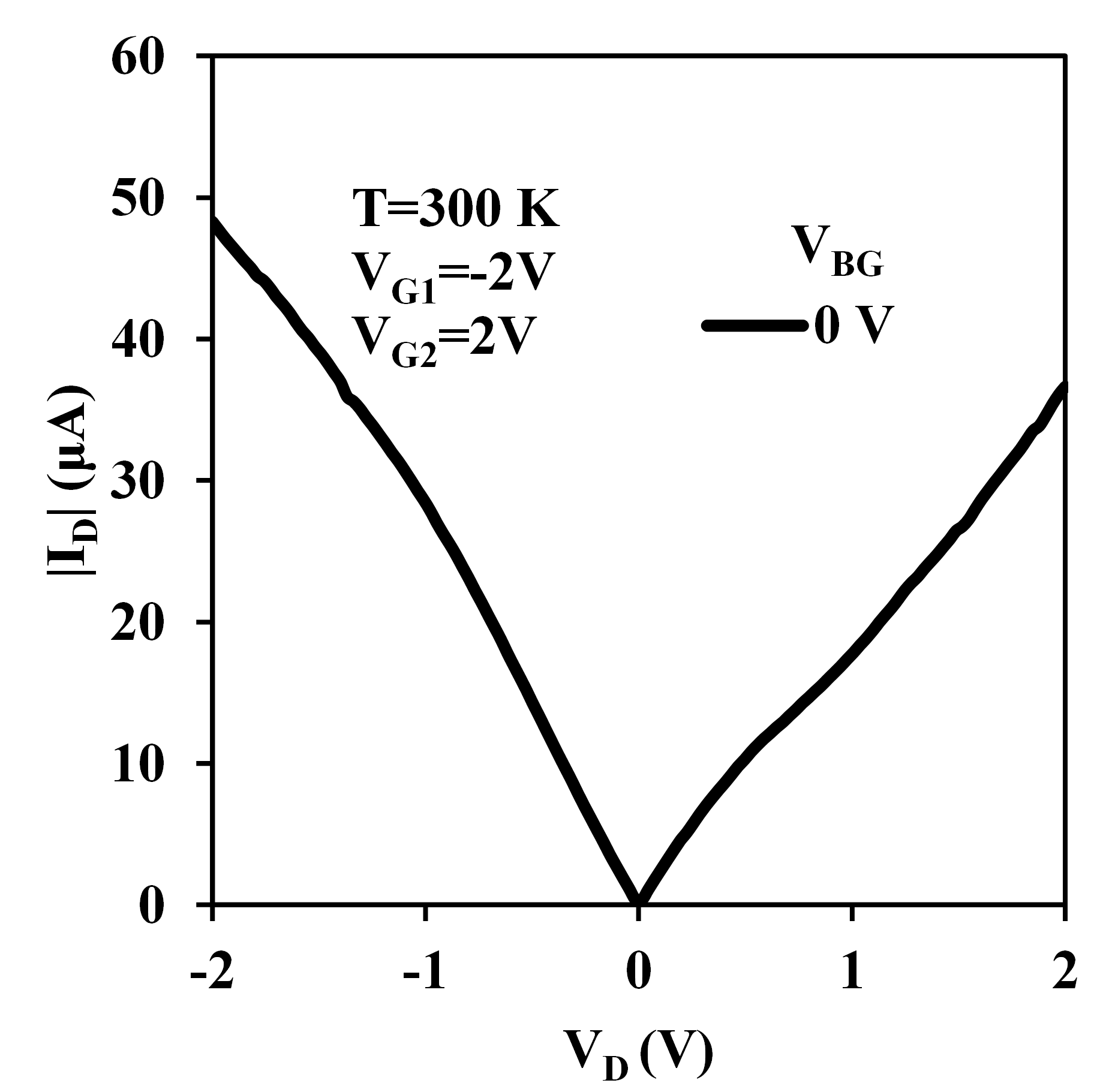 VDS=0 V
EfD
EfS
VBG=0 V
P++++
N
Tunneling branch
VDS=1 V
EfD
EfS
VBG=0 V
GNR on SiO2 is p-type doped.
Asymmetric doping explains “non”-NDR behavior
19
Experimental Id-Vd Characteristics with NDR
Experiment
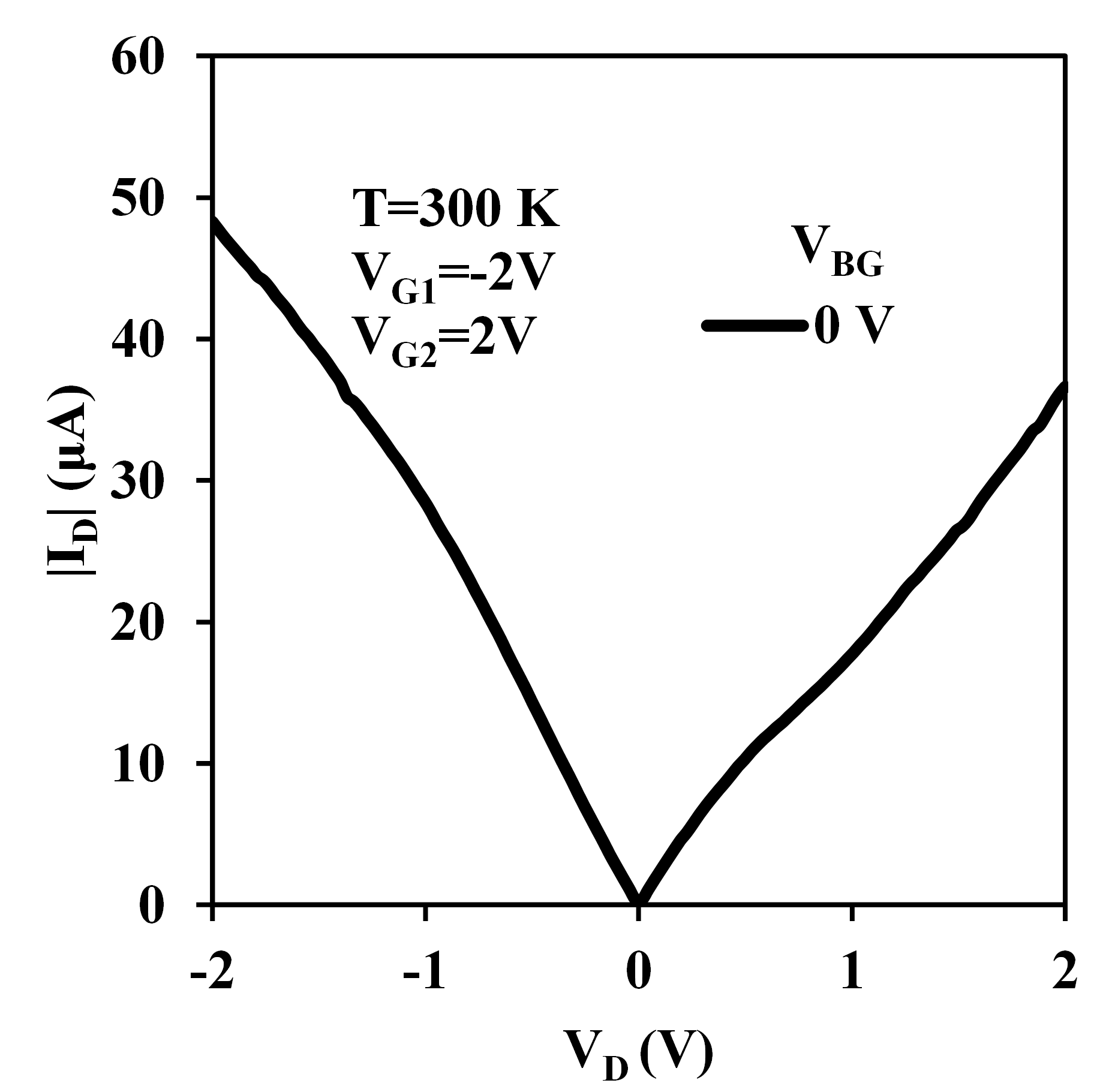 VDS=0 V
EfD
EfS
VG=0 V
hole
P++++
N
Thermionic branch
Asymmetric doping explains “non”-NDR behavior
20
Experimental Id-Vd Characteristics with NDR
Experiment
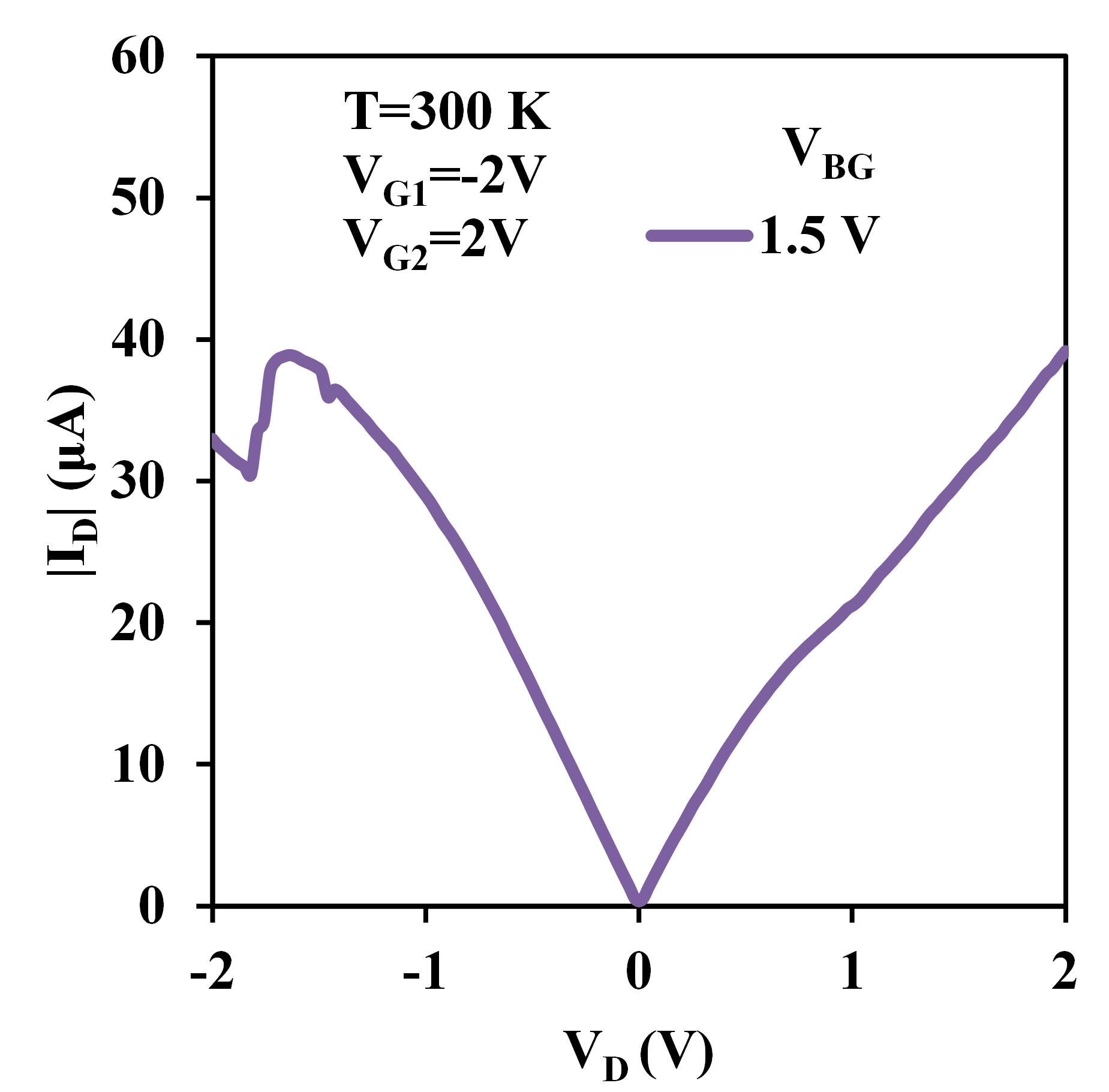 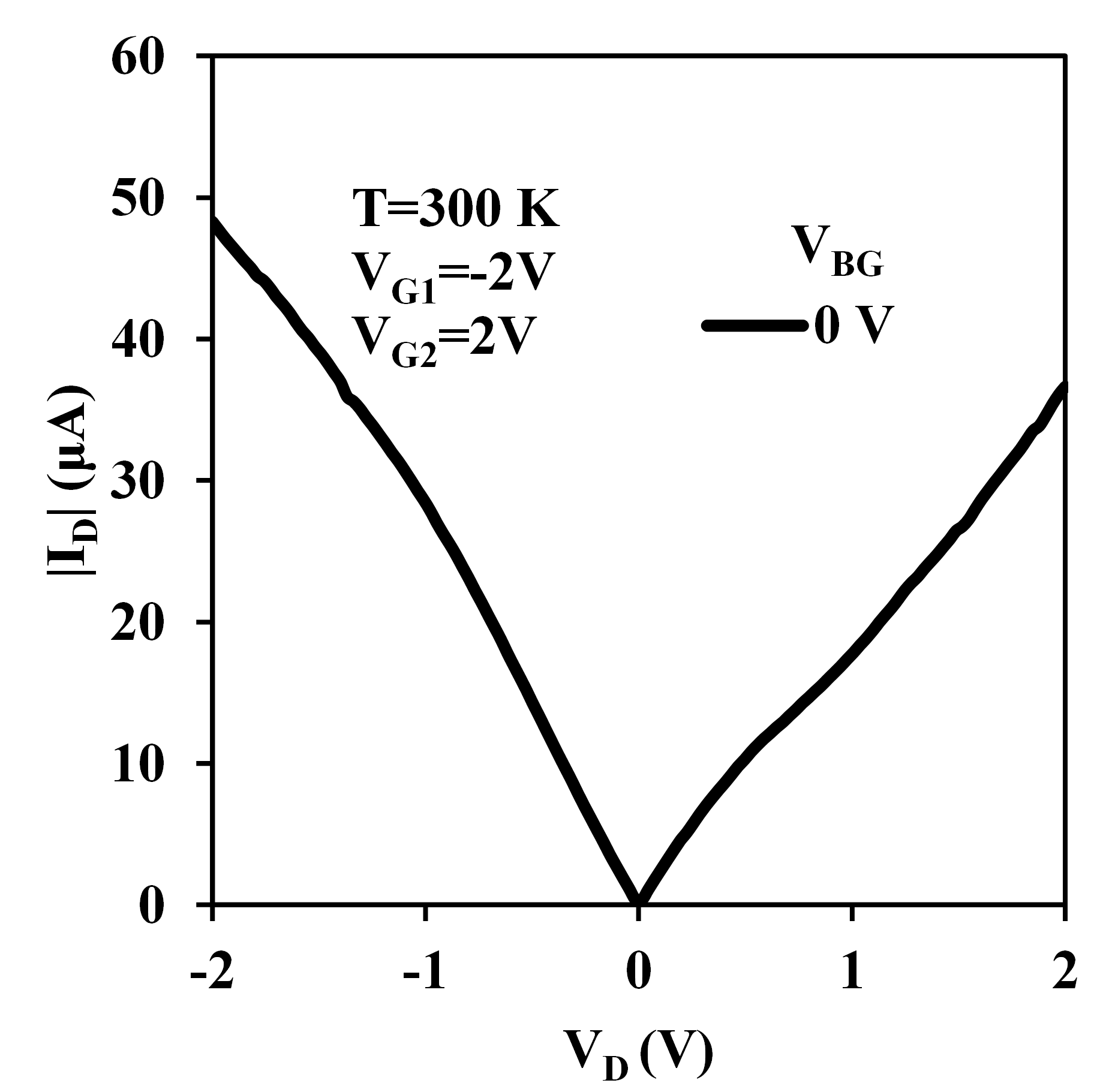 VDS=0 V
EfD
EfS
P++++
P++
N++
N
VBG=0 V
VBG=1.5 V
Maximum NDR peak occurs when effective doping is symmetric.
NDR due to Esaki-diode like behavior.
21
Experimental Id-Vd Characteristics with NDR
Experiment
Esaki-diode
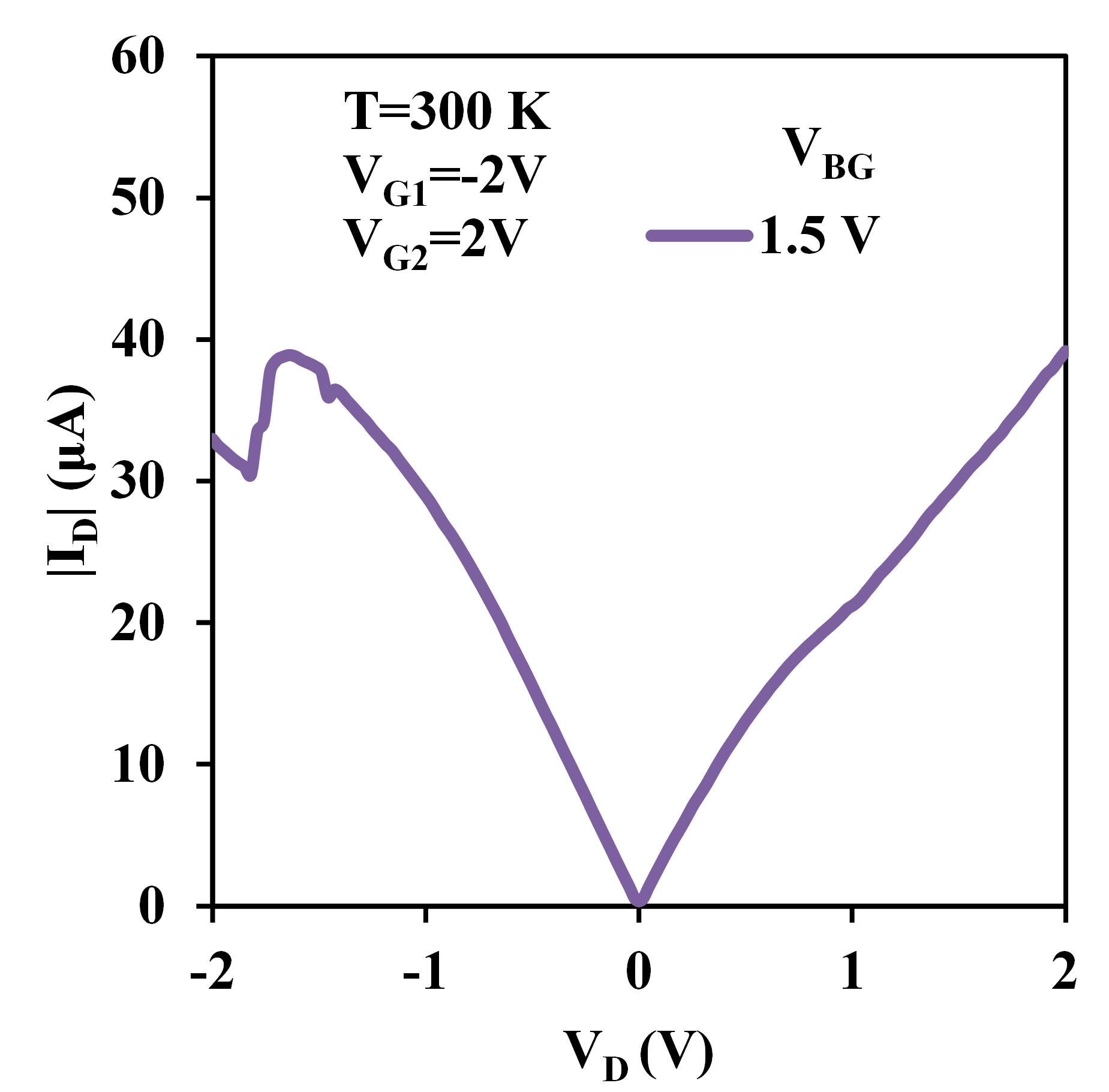 VDS=0 V
EfD
EfS
VG=1.5 V
P++
N++
VDS>0 V
EfD
EfS
Maximum NDR peak occurs when the doping is symmetric.
NDR due to Esaki-diode like behavior.
22
Id-Vd Characteristics: NDR
Experiment
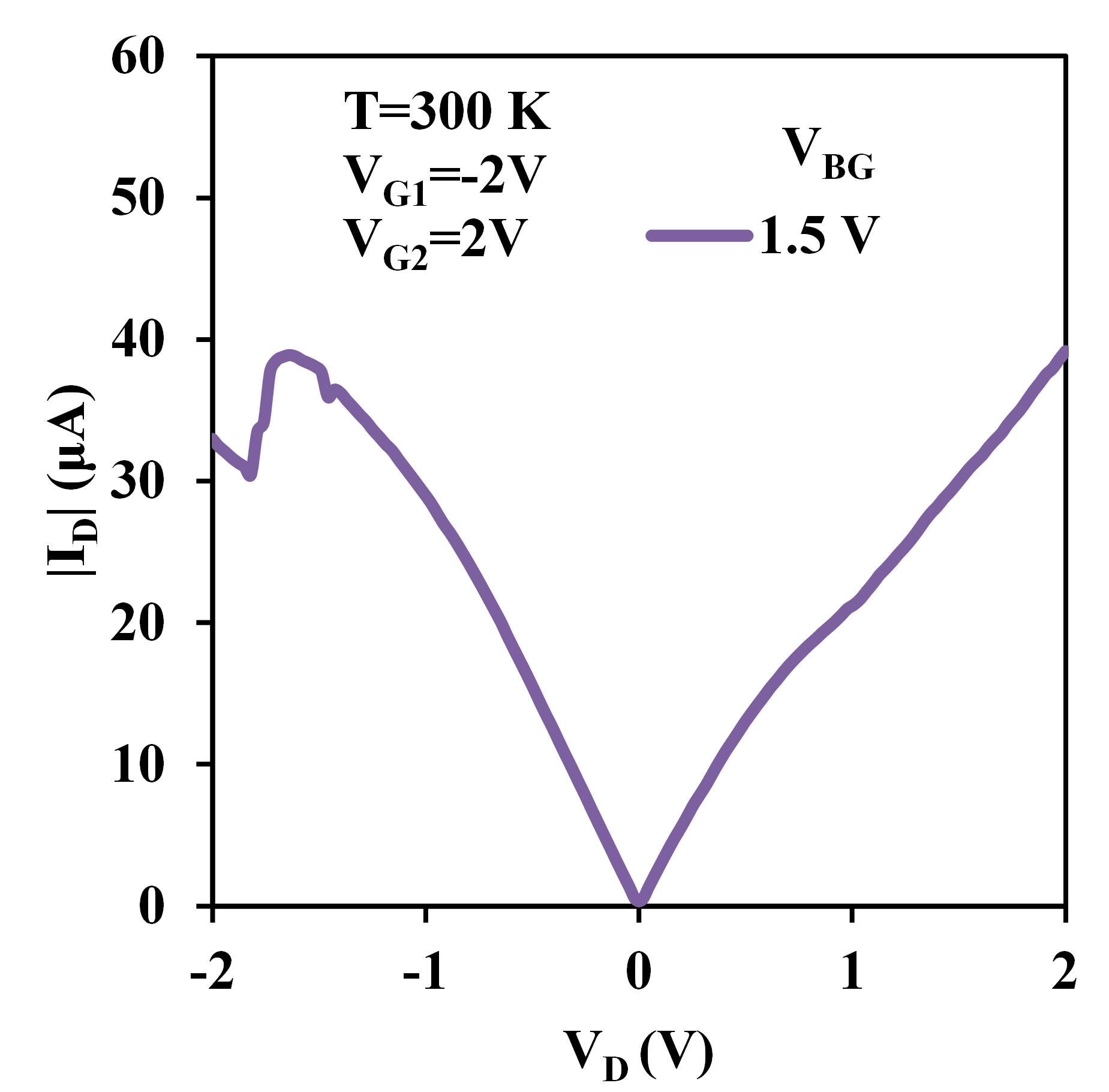 EfD
EfS
EfD
EfS
EfD
EfS
Maximum NDR peak occurs when the doping is symmetric.
NDR due to Esaki-diode like behavior.
23
Quantum Transport Simulation vs Experiment
VG
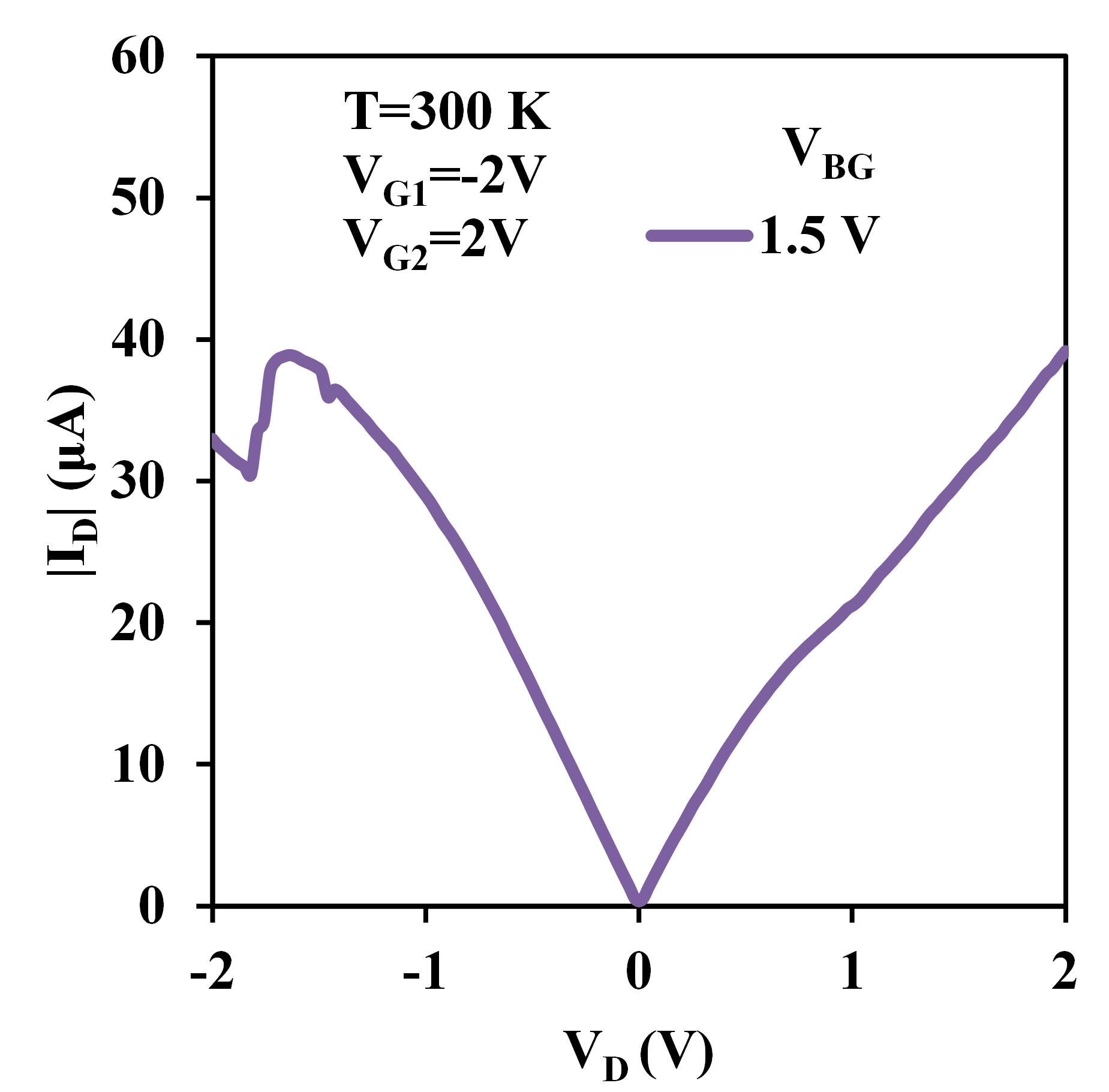 EfD
P++
N++
EfS
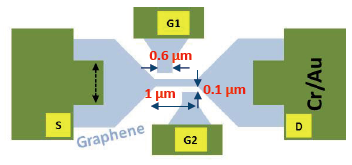 Open questions
Can quantum transport model capture Id-Vd quantitatively?
G1
30 nm
P
N
30 nm
G2
24
Graphene Modeling (pz vs p/d tight binding)
Bandgap
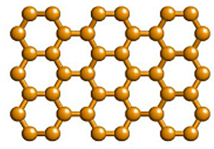 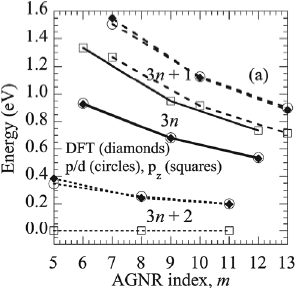 m=3n+1=7
p/d 
Better match with DFT than simple pz.
Explicit treatment of hydrogen atoms
T. Boykin, M. Luisier, G. Klimeck, et al., JAP2011
25
Scattering Theory
Scattering theory is needed for quantitative approach
Ballistic simulation→ scattering theory
=0.3
S. Kim, W.Hwang, et al. (unpublished)
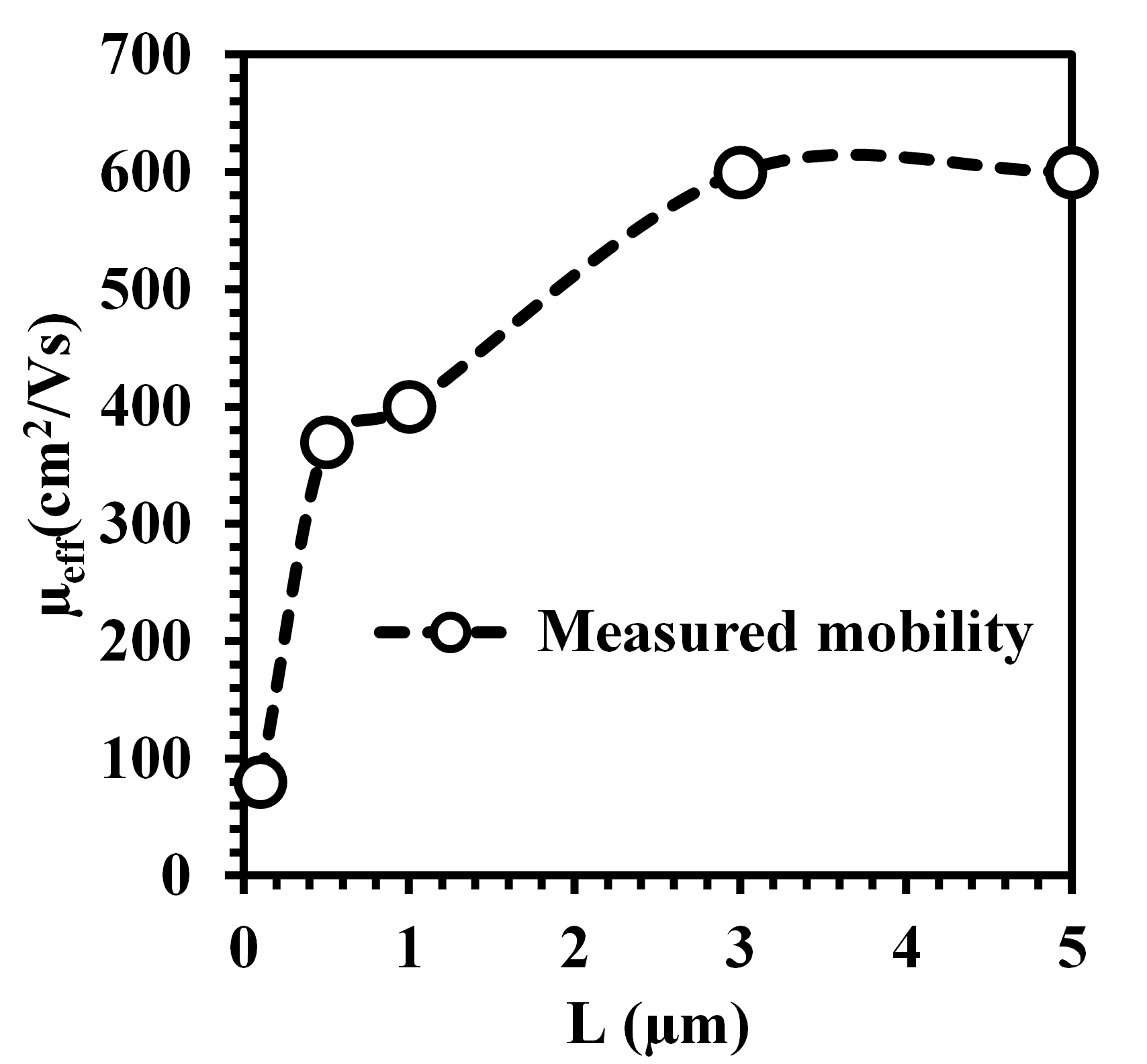 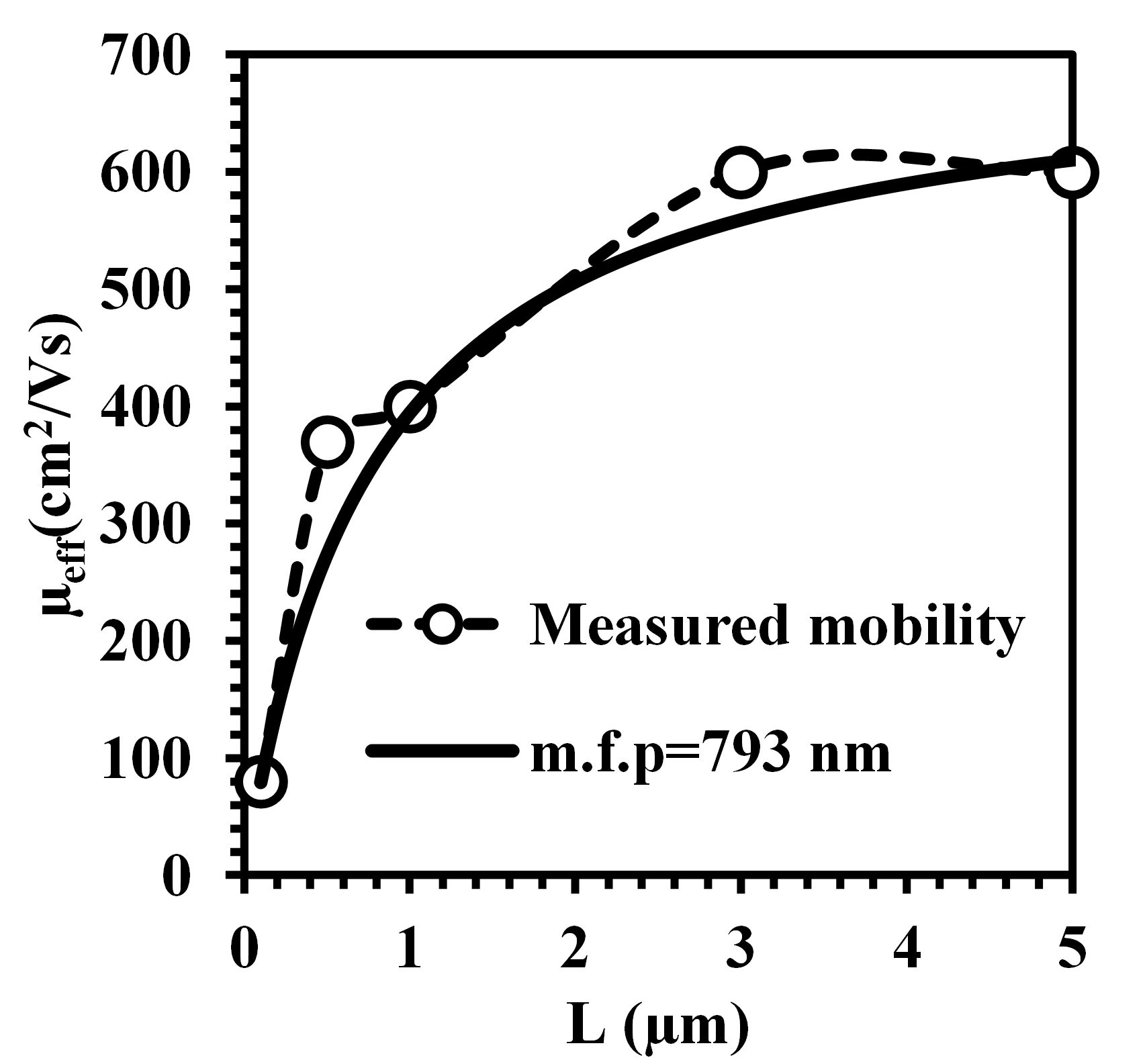 1 μm
LSQ fit
Calculate mean free path λ and B from experiment by fitting
26
[Speaker Notes: =Iscatt/Iball]
Quantum Transport Simulation vs Experiment
VG
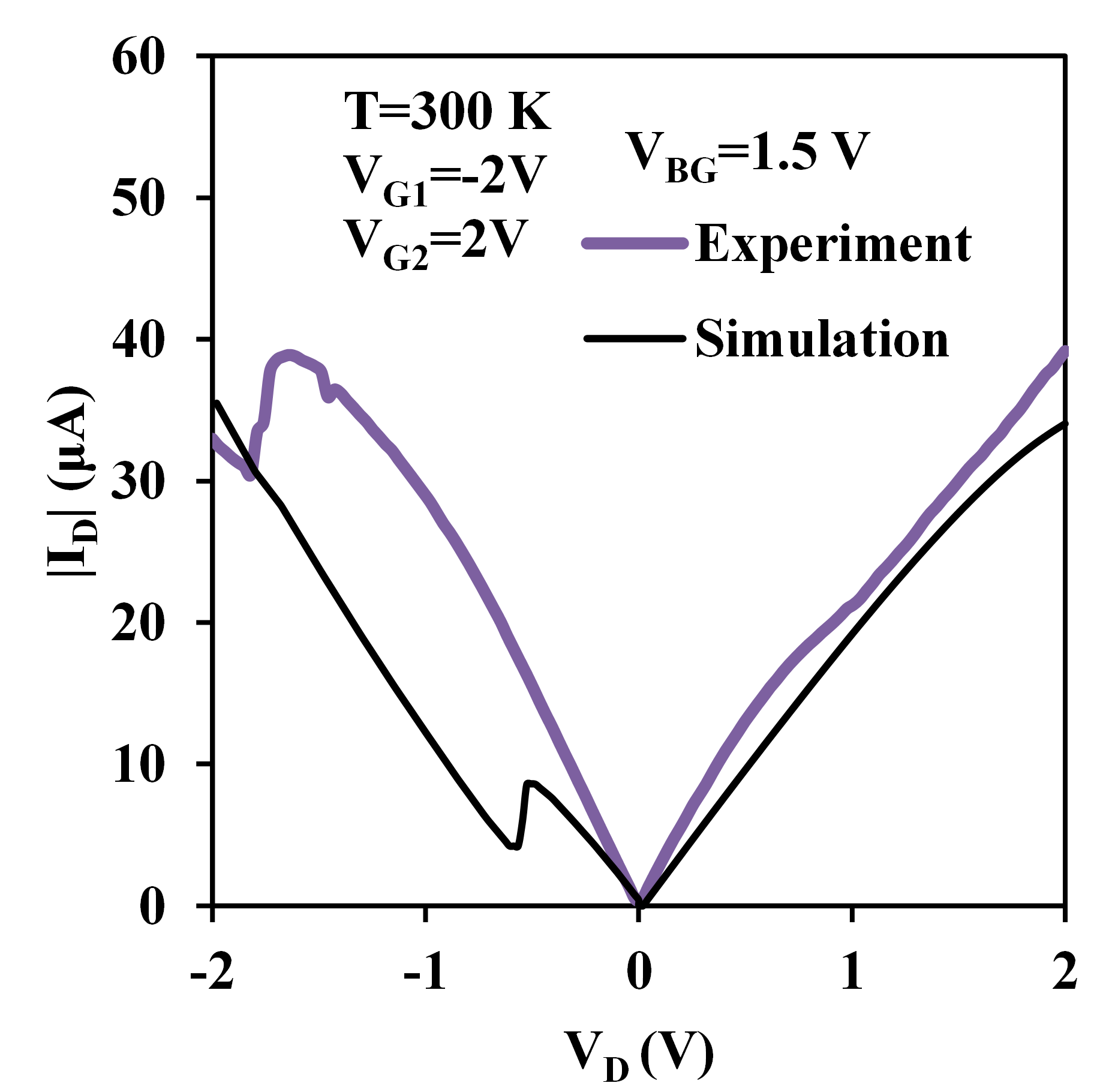 EfD
P++
N++
EfS
NA/ND=1.1x1013/cm2
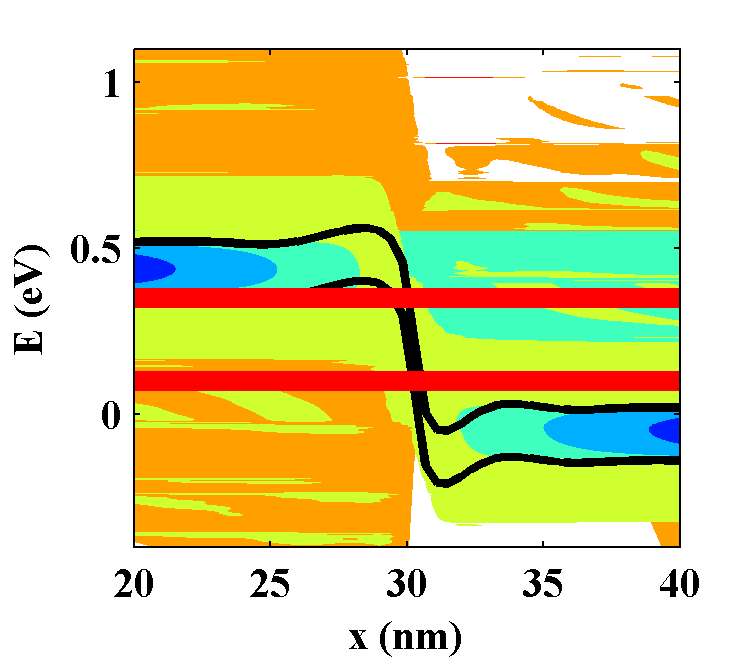 EfD
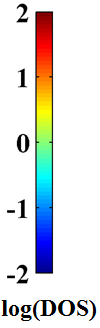 RSD=300 Ωμm
EfS
27
Quantum Transport Simulation vs Experiment
VG
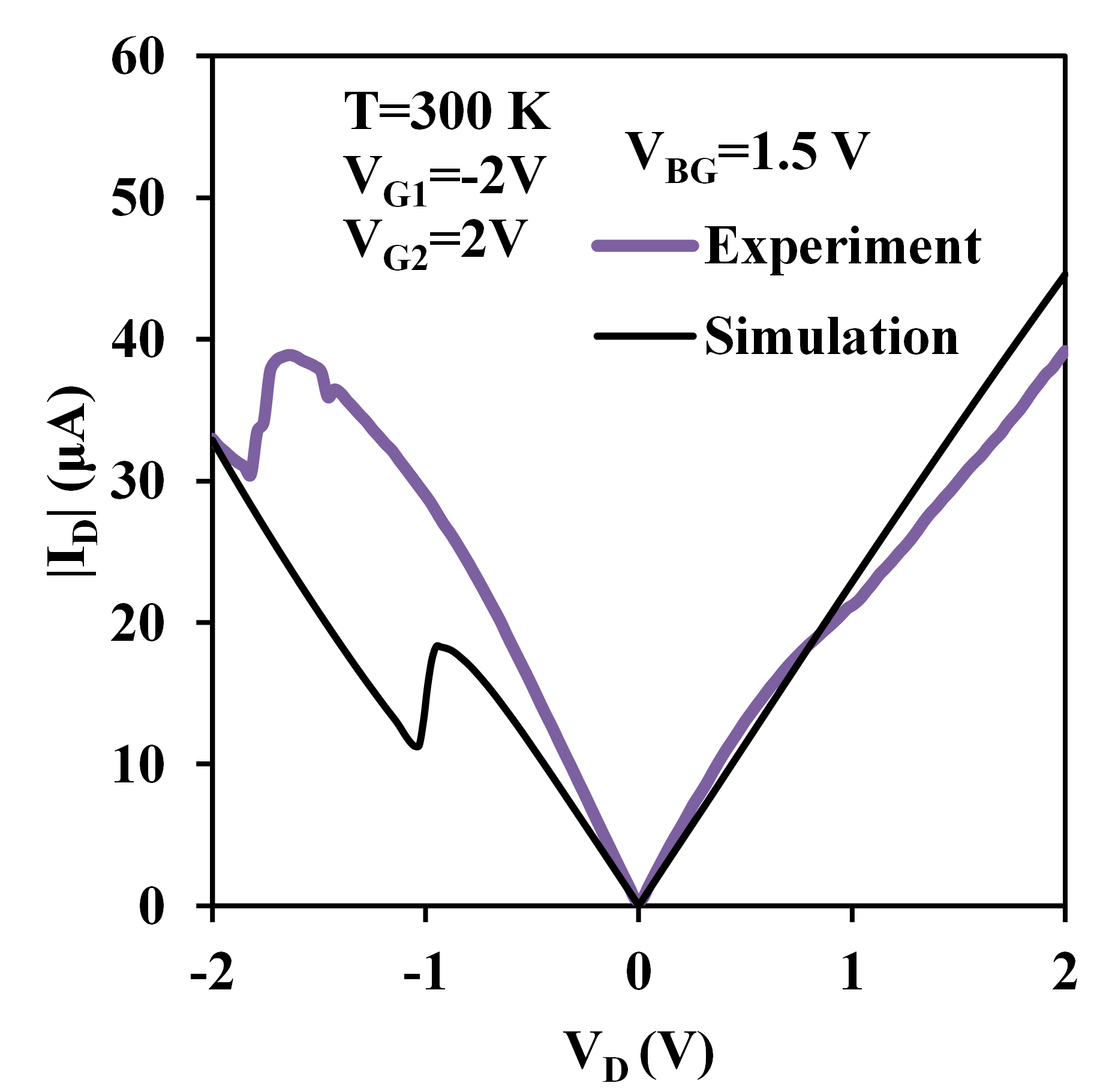 EfD
P++
N++
EfS
NA/ND=2.2x1013/cm2
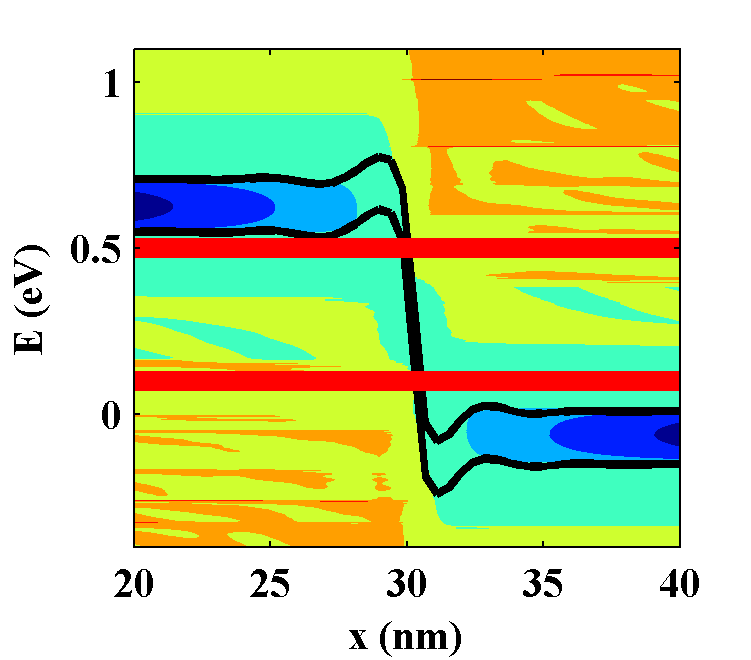 EfD
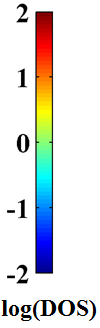 RSD=300 Ωμm
EfS
28
Quantum Transport Simulation vs Experiment
VG
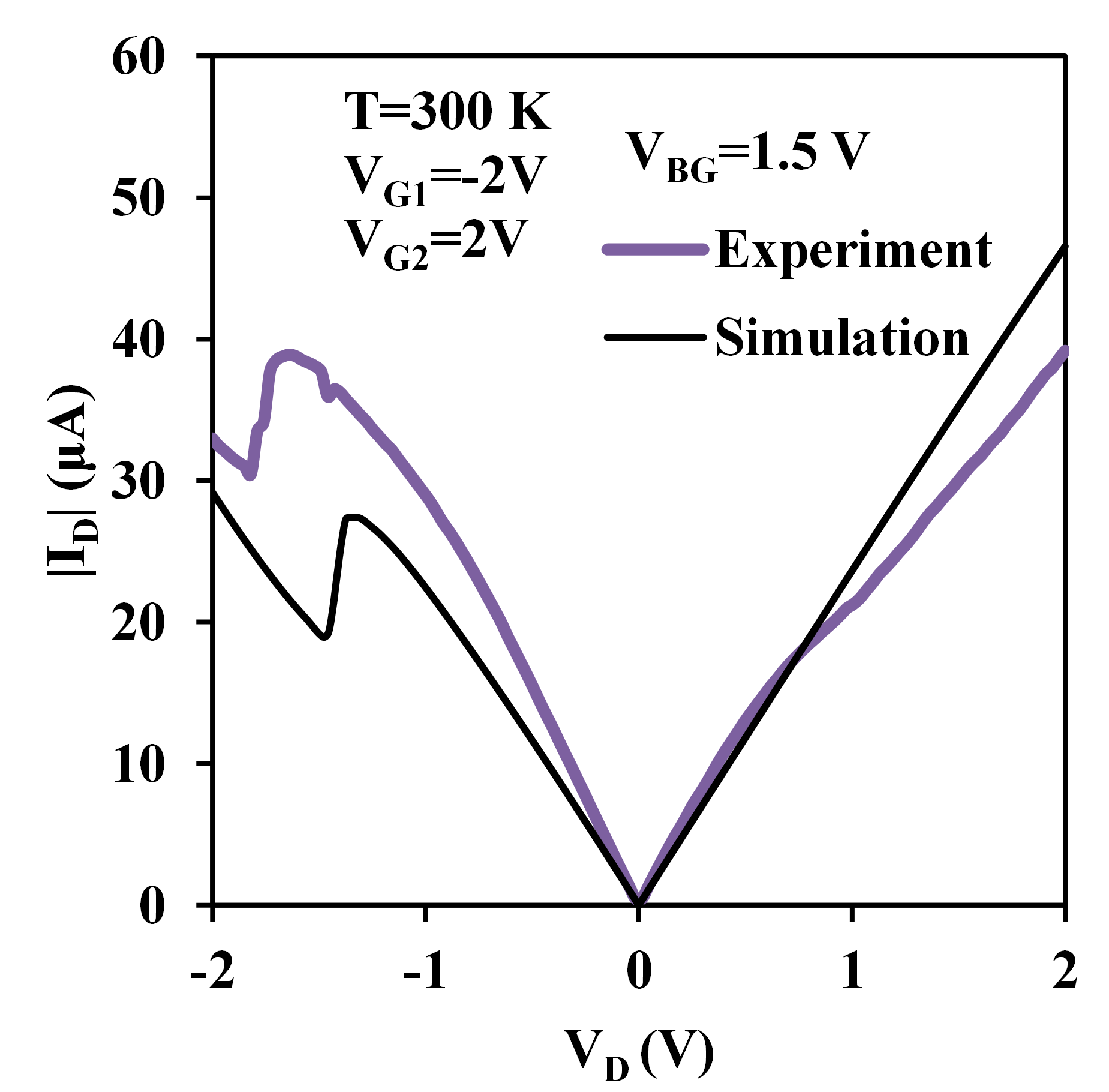 EfD
P++
N++
EfS
NA/ND=4.4x1013/cm2
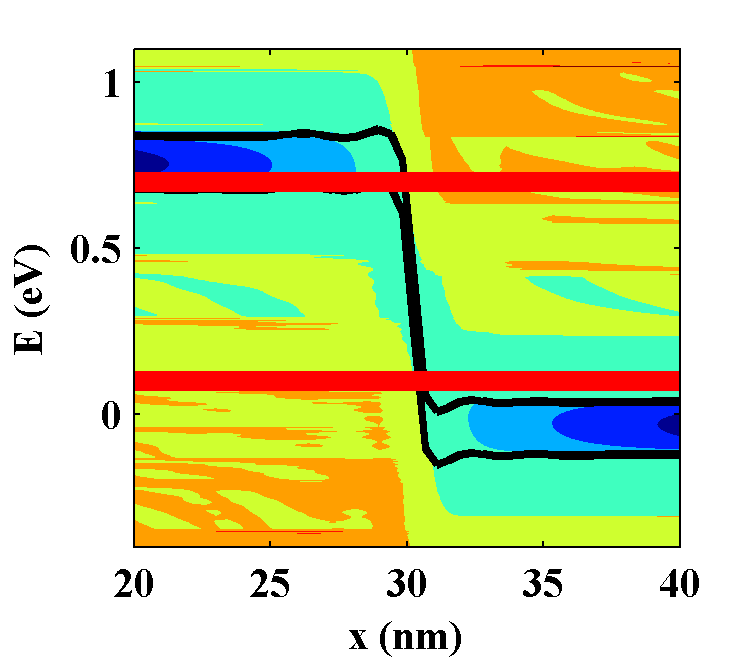 EfD
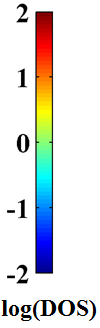 RSD=300 Ωμm
EfS
29
Quantum Transport Simulation vs Experiment
VG
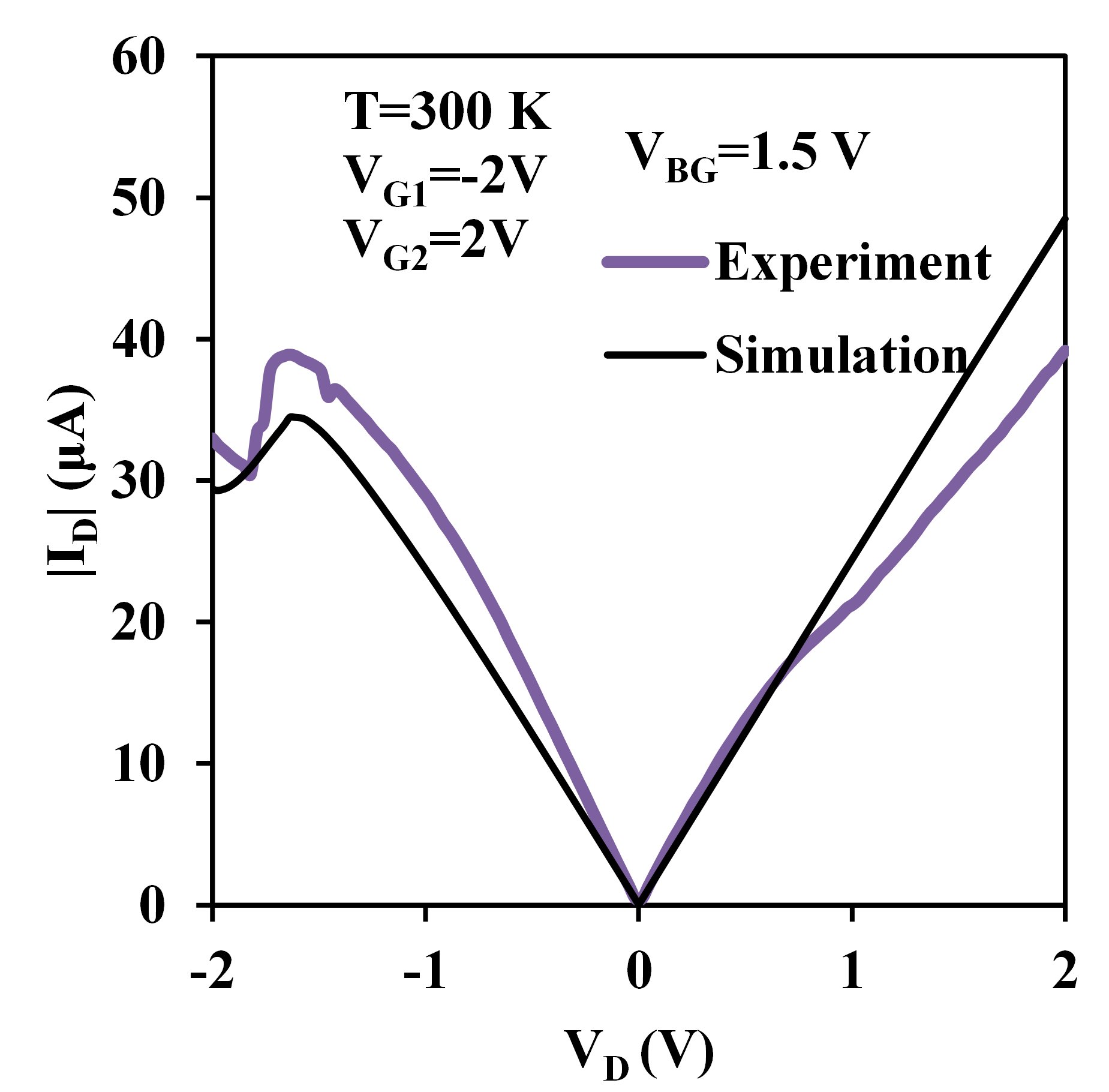 EfD
P++
N++
EfS
`
NA/ND=5.5x1013/cm2
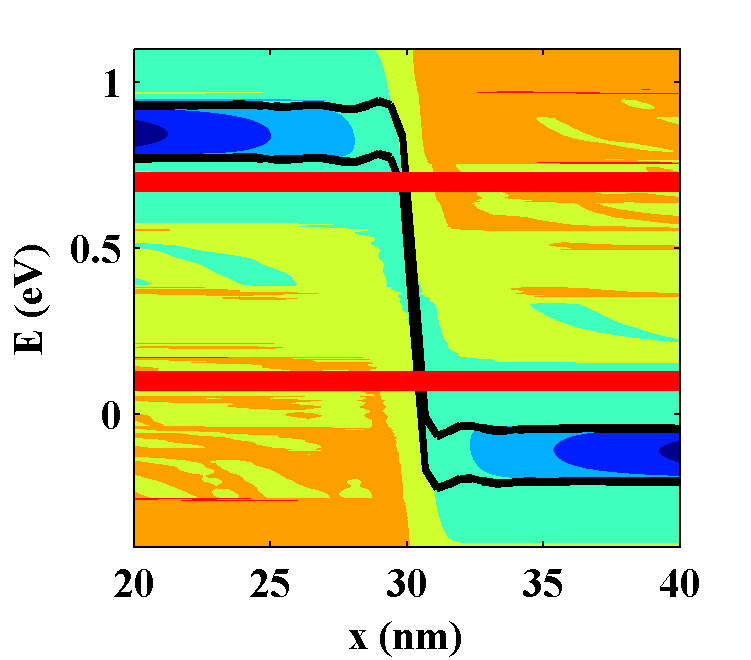 EfD
Experimental data is quantitatively captured.
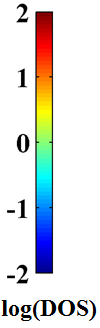 RSD=300 Ωμm
EfS
30
Graphene Nanoribbon Tunneling Transistor
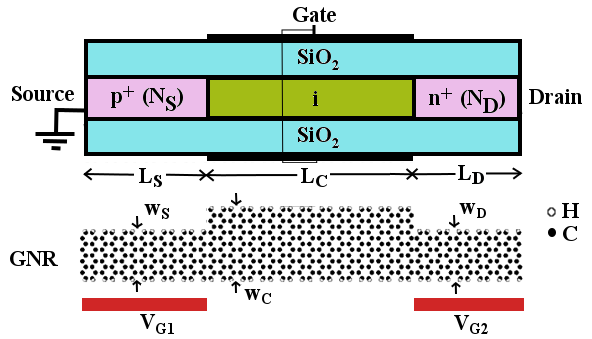 EOT= 1nm
Vdd= 0.3 V
= 30 nm
Electrostatic doping opens a door way to easy band-engineering
p-i-n structure with varying doping concentrations
Varying width from source to drain
31
[Speaker Notes: Electrostatic doping opens…]
Optimizing GNRTFETs
Band-engineering for low OFF-current and high ON-current
2008, Q. Zhang, A. Seabaugh, et al., IEDL (WKB): SS<60 mV/dec
2009, P. Zhao, J. Guo, et al., Nano Letters. (pz TB): assymetric doping effects - reduction of ambipolar characteristics
2010, J. Chauhan, J. Guo, INEC. (pz TB): underlap - reduction of ambipolar characteristics
2010, P. Michetti, et al., APL (pz TB): thermionic current/VDS effects
2010, Y, Kathami et al., DRC (pz TB): heterostructure-varying width to increase ON-current
Theory
Almost all the study have been done with pz TB model. What if p/d TB?
Can GNRTFET compete with silicon FET?
What are the combined effects of doping/width on thermionic/tunneling current in heterostructure GNRTFET?
32
GNRTFET Id-Vg (Ballistic)
There is trade off between ION and IOFF when the width is changed.
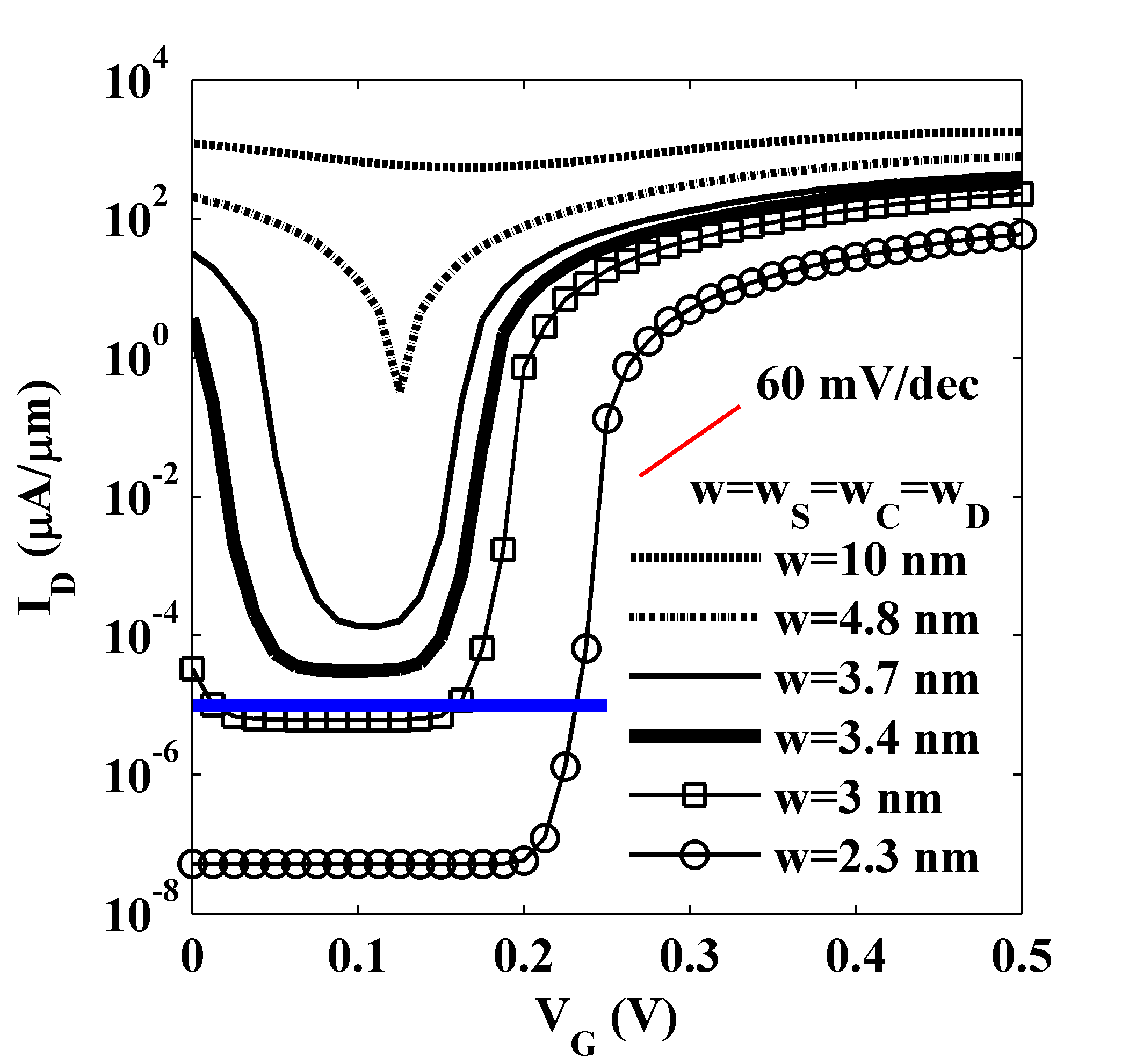 w↓
# of modes↓
EG↑
ITRS LP off-current
requirement
norm. by width
33
[Speaker Notes: Add pz vs p/d IV comparison
p-i-n structure]
GNRTFET Id-Vg (Ballistic)
Different shape of I-V curve due to different current mechanism.
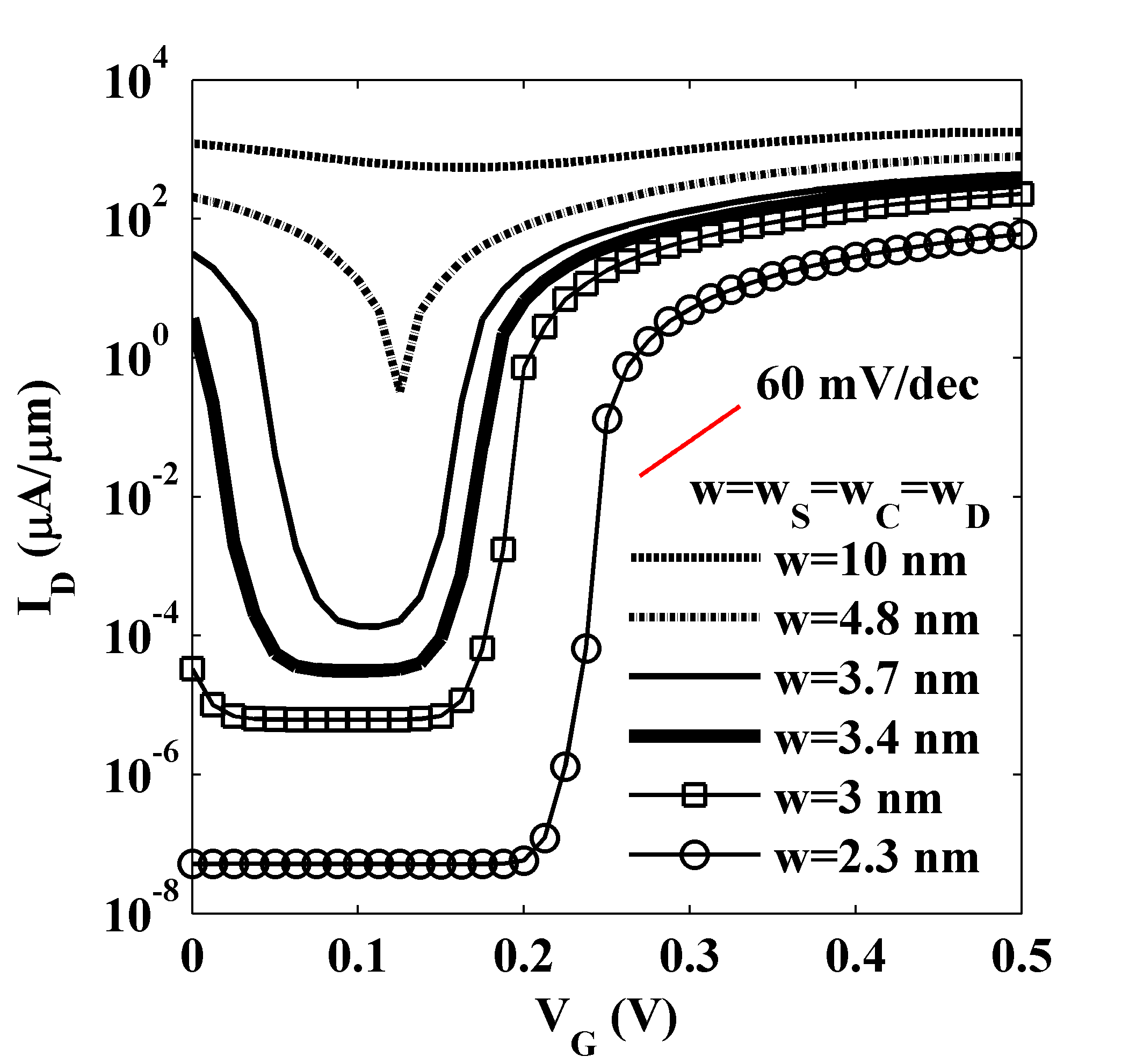 Sharp
Flat
norm. by width
34
[Speaker Notes: Add pz vs p/d IV comparison
p-i-n structure]
Current Mechanism inGNRTFET with w>3.4 nm
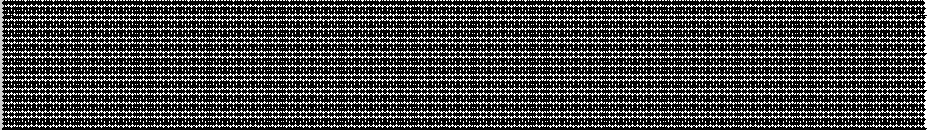 Sharp: width>3.7 nm
4.8 nm
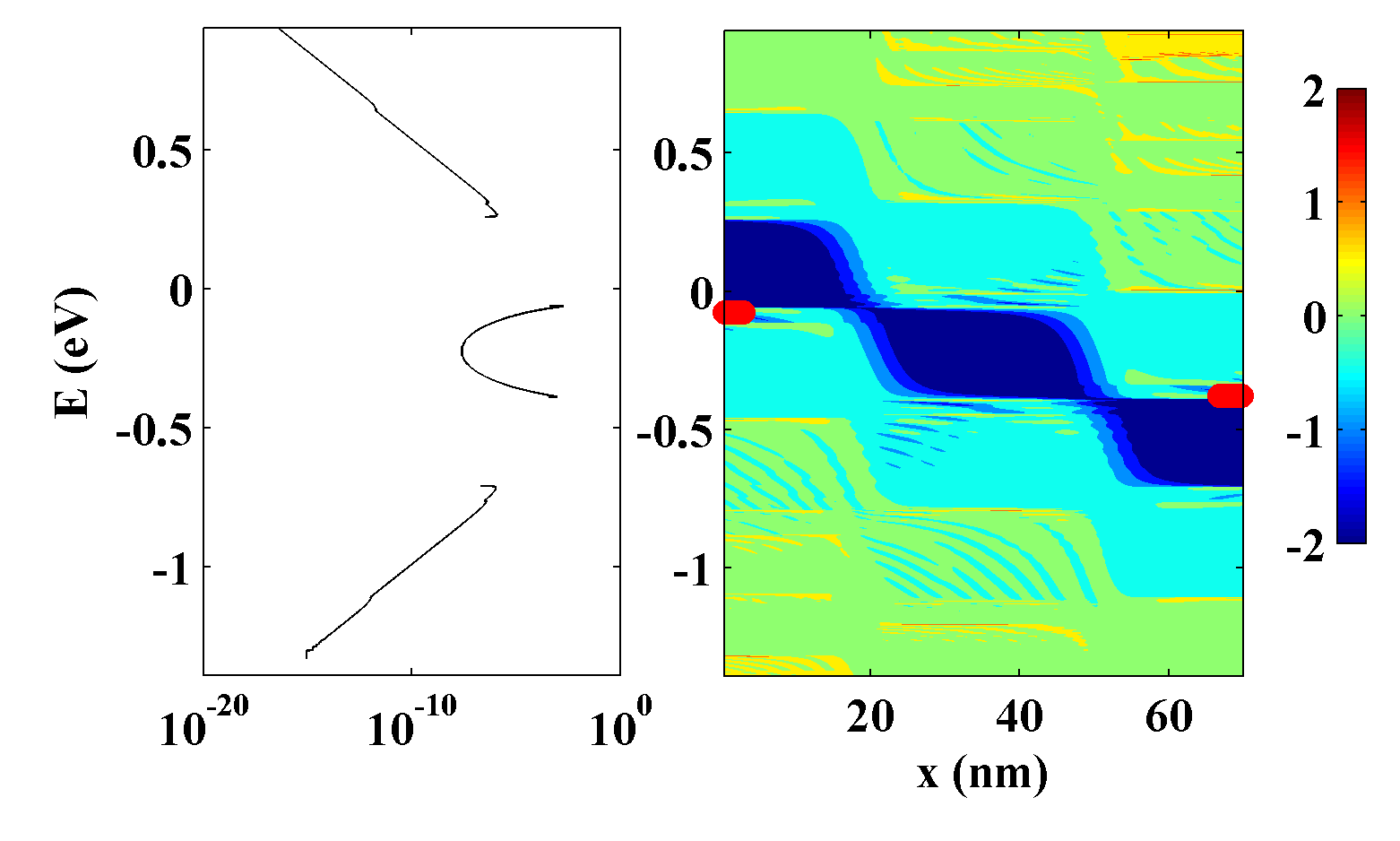 2.2x1012cm-2
2.2x1012cm-2
Thermionic
EFD
EFS
Tunneling
log(DOS)
Thermionic
J(E)=T(E)×(fS(E)-fD(E))
OFF-state, VG=0 .1 V
Itunneling dominates the Ioff for GNRTFETs with small width (w>3.4 nm).
35
[Speaker Notes: Show the decision making steps]
GNRTFET Id-Vg (Ballistic)
Different shape of I-V curve due to different current mechanism.
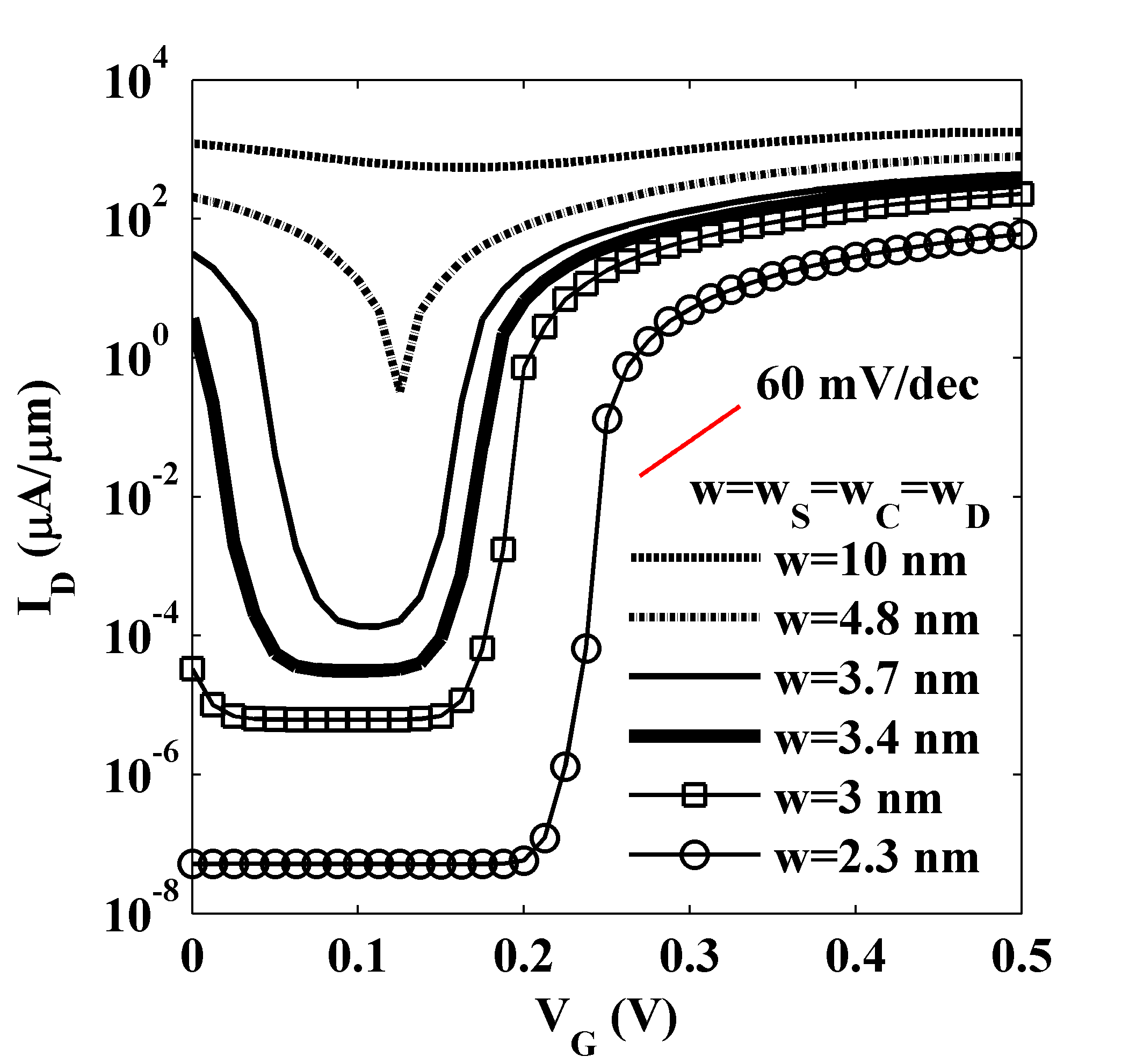 Flat
norm. by width
36
[Speaker Notes: Add pz vs p/d IV comparison
p-i-n structure]
Current Mechanism inGNRTFET with w<3.4 nm
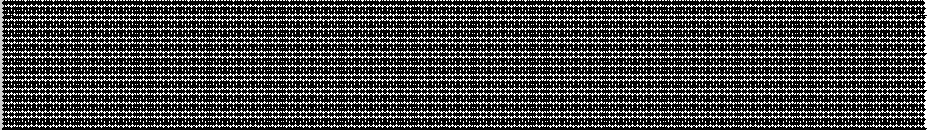 Flat: width<3.7 nm
3.4 nm
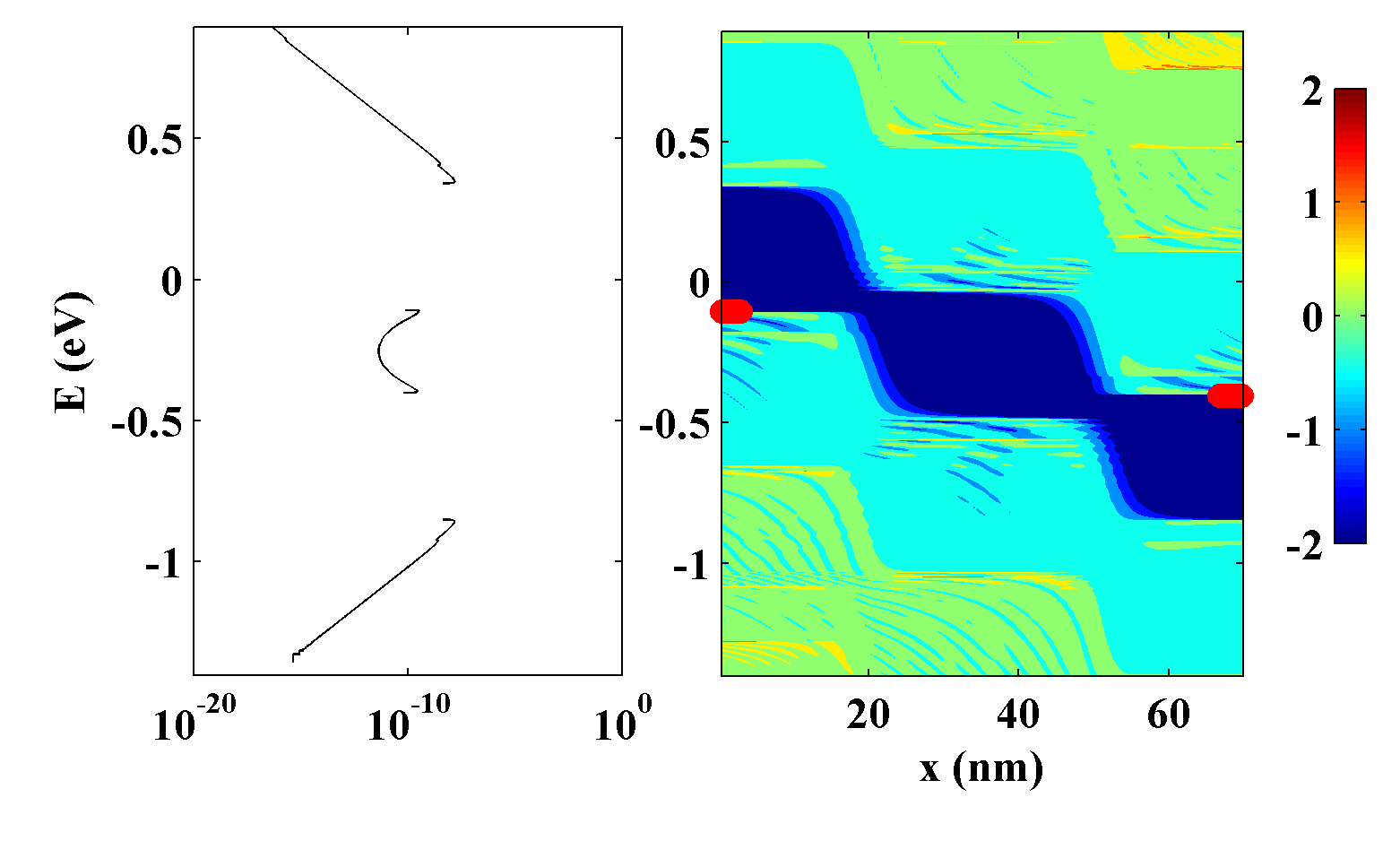 2.2x1012cm-2
2.2x1012cm-2
Thermionic
EFD
EFS
Tunneling
log(DOS)
Thermionic
J(E)=T(E)×(fS(E)-fD(E))
OFF-state, VG=0 .1V
Ithermal dominates the Ioff for GNRTFETs with small width (w<3.4 nm).
37
[Speaker Notes: Show the decision making steps]
Id-Vg Characteristics Comparison
GNR: Lg=30 nm, VDS=0.3 V
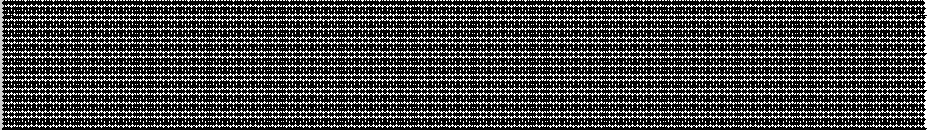 3.4 nm
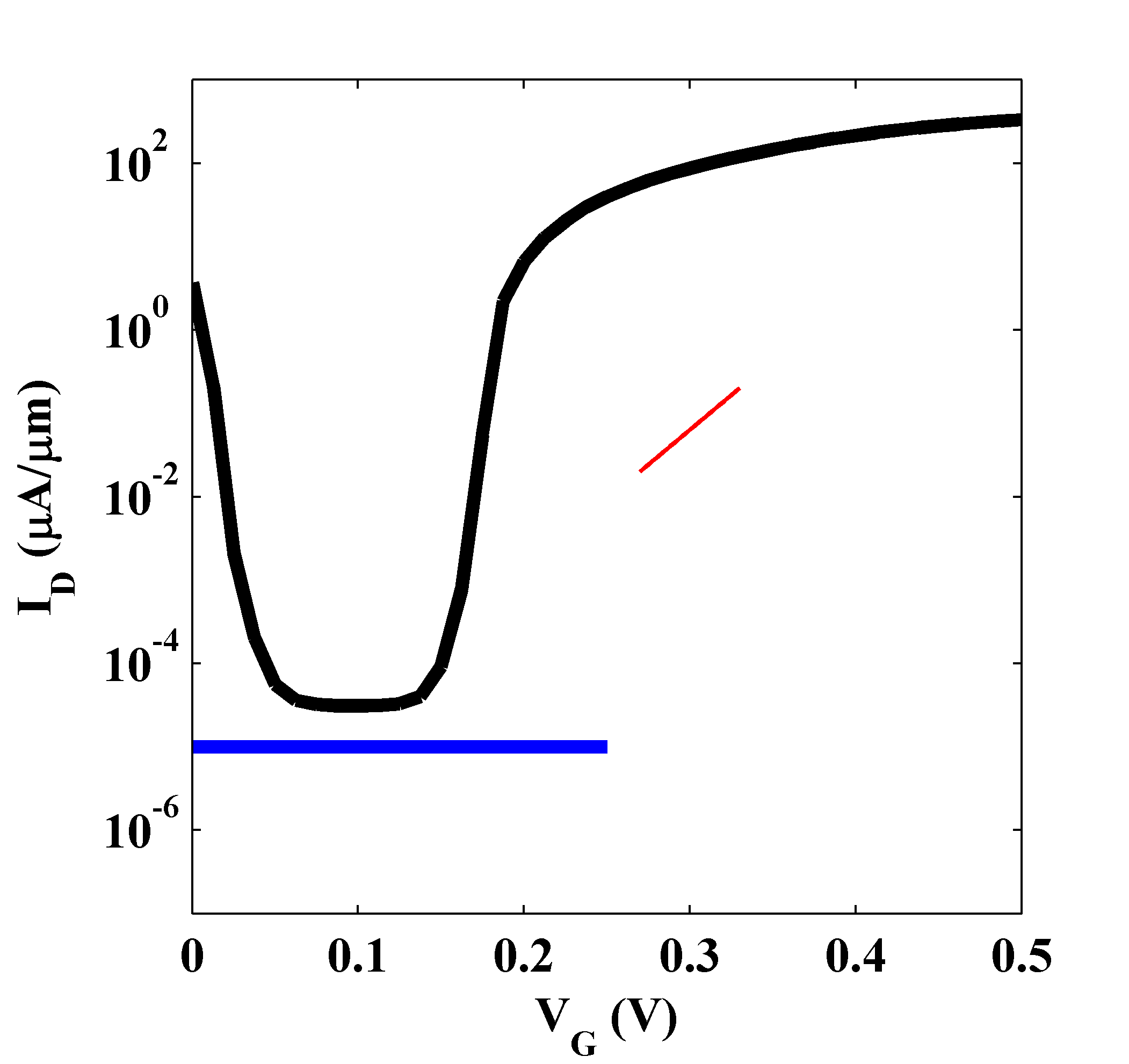 2.2x1012cm-2
2.2x1012cm-2
60 mV/dec
IOFF slightly larger than ITRS requirement
Band-engineering
ITRS LP off-current
Minimize IOFF
Maximize ION
38
norm. by width
[Speaker Notes: Put two lines for ITRS off/on current]
Reducing OFF current with Heteronegous/Assymmetric Structure
Thermionic current can be reduced with changing size or doping.
Width variation
Asymmetric doping
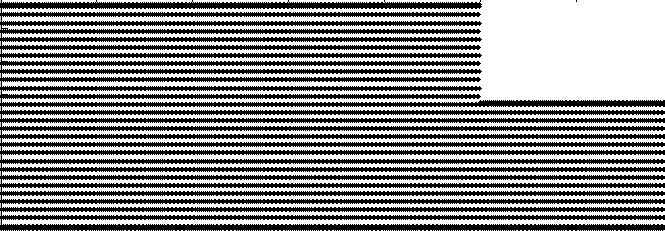 3.4 nm
1.9 nm
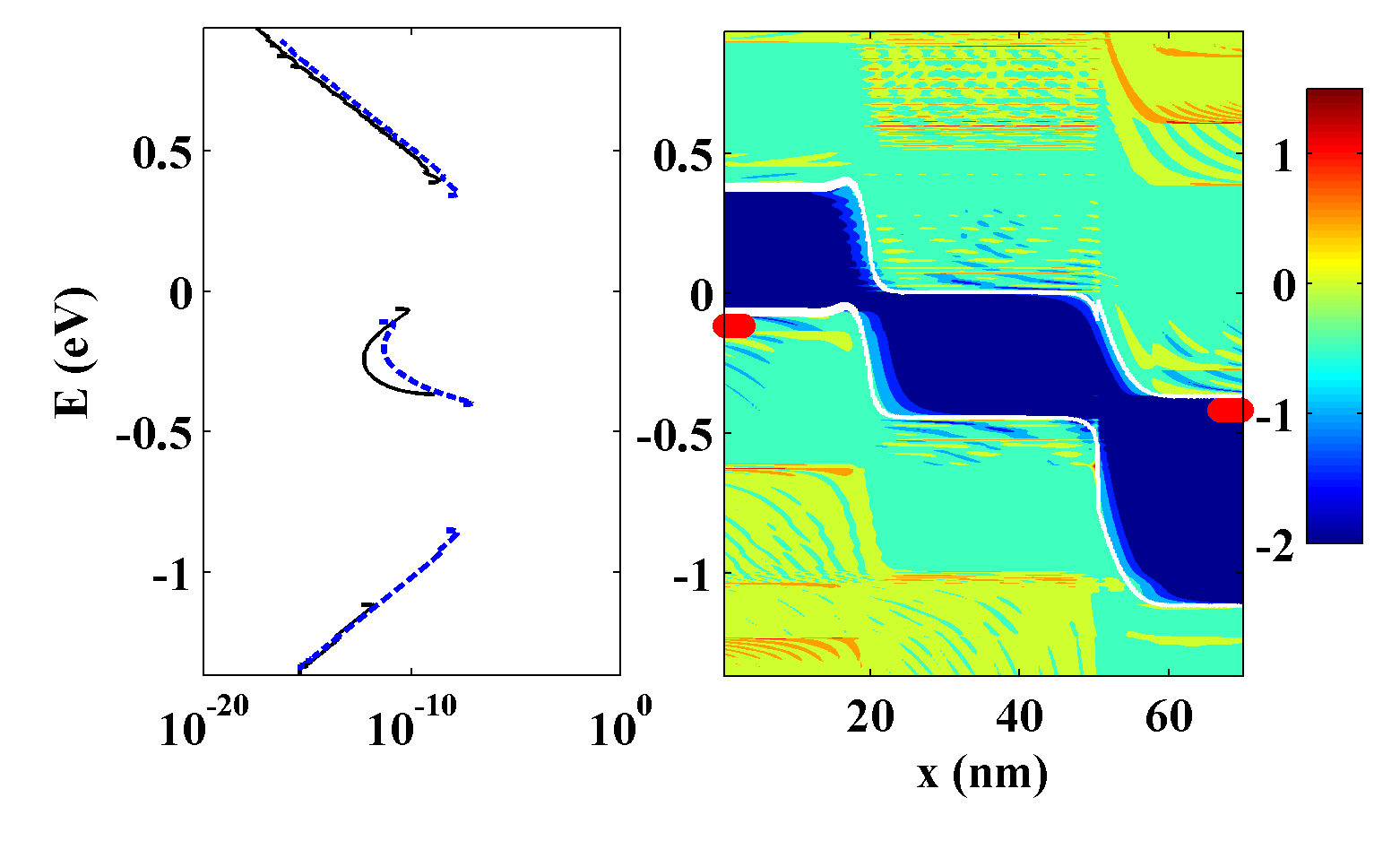 Thermionic
NS↑6.6x1012cm-2→n↓
ND↓1.1x1012cm-2→λ↑
J.Knoch,VLSITech. (2009)
P.Zhao,, NanoLett. (2009)
Lam et al., JJAP (2010)
J.Knoch,VLSITech. (2009)
NS↑ → SS↑
width↓
Eg↑
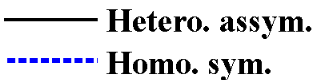 λ
Bad for ON-current
Tunneling
EFD
EFS
width↓
Eg↑
p↓
log10DOS
Thermionic
J(E)=T(E)×(fS(E)-fD(E))
39
[Speaker Notes: Add J(E) for original homo junction]
Id-Vg Characteristics Comparison
Through band-engineering off-current can be reduced significantly.
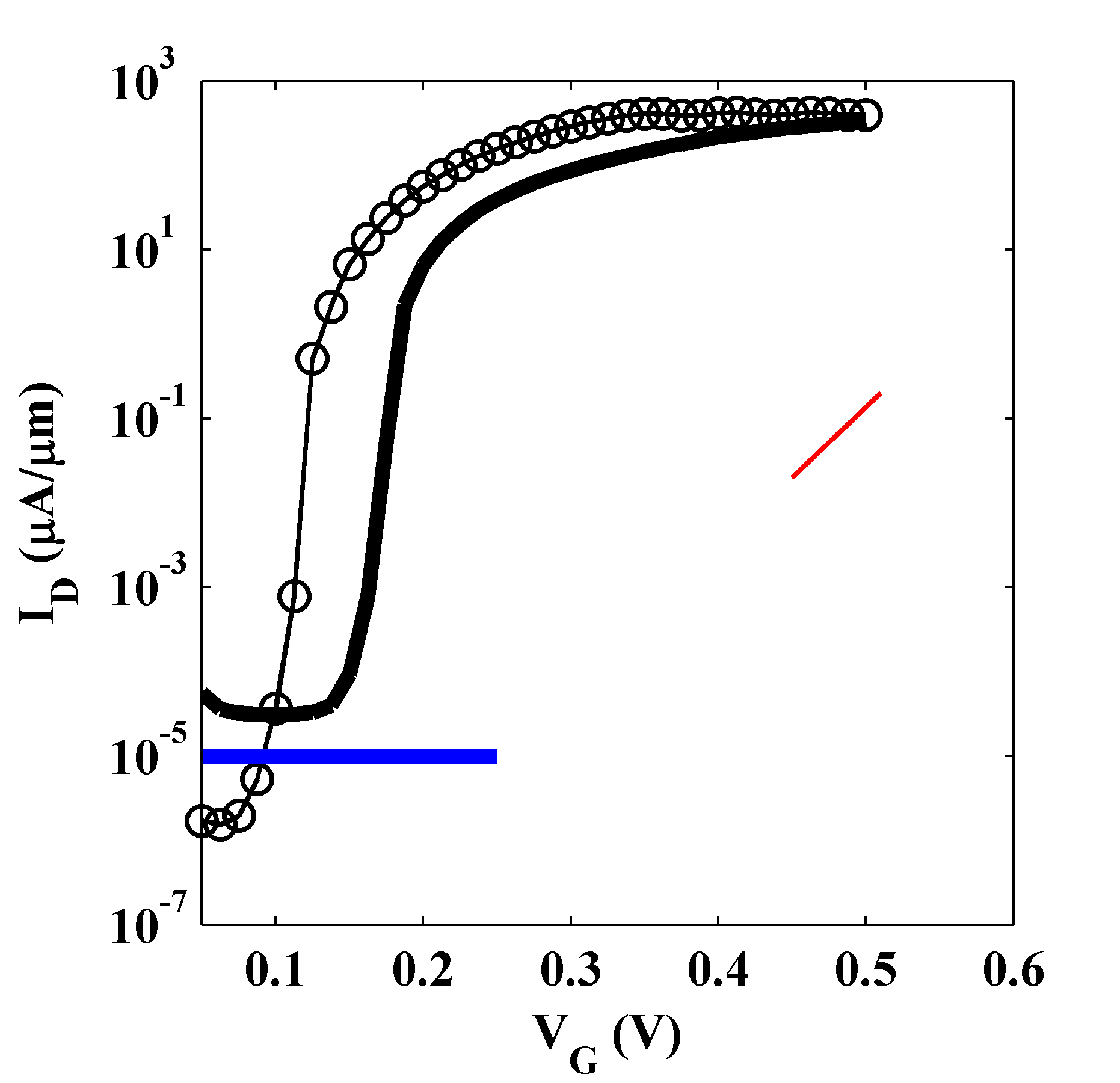 asymmetric, heterojunction
GNRTFET
symmetric, homojunction
60 mV/dec
ITRS LP off-current
×~1/40
40
norm. by width
[Speaker Notes: Put two lines for ITRS off/on current]
Id-Vg Characteristics Comparison
GNR: Lg=30 nm
LP2012 (ITRS): 0.9 V
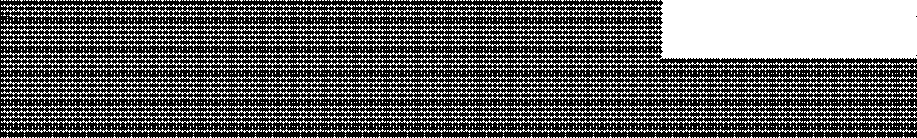 1.1x1012cm-2
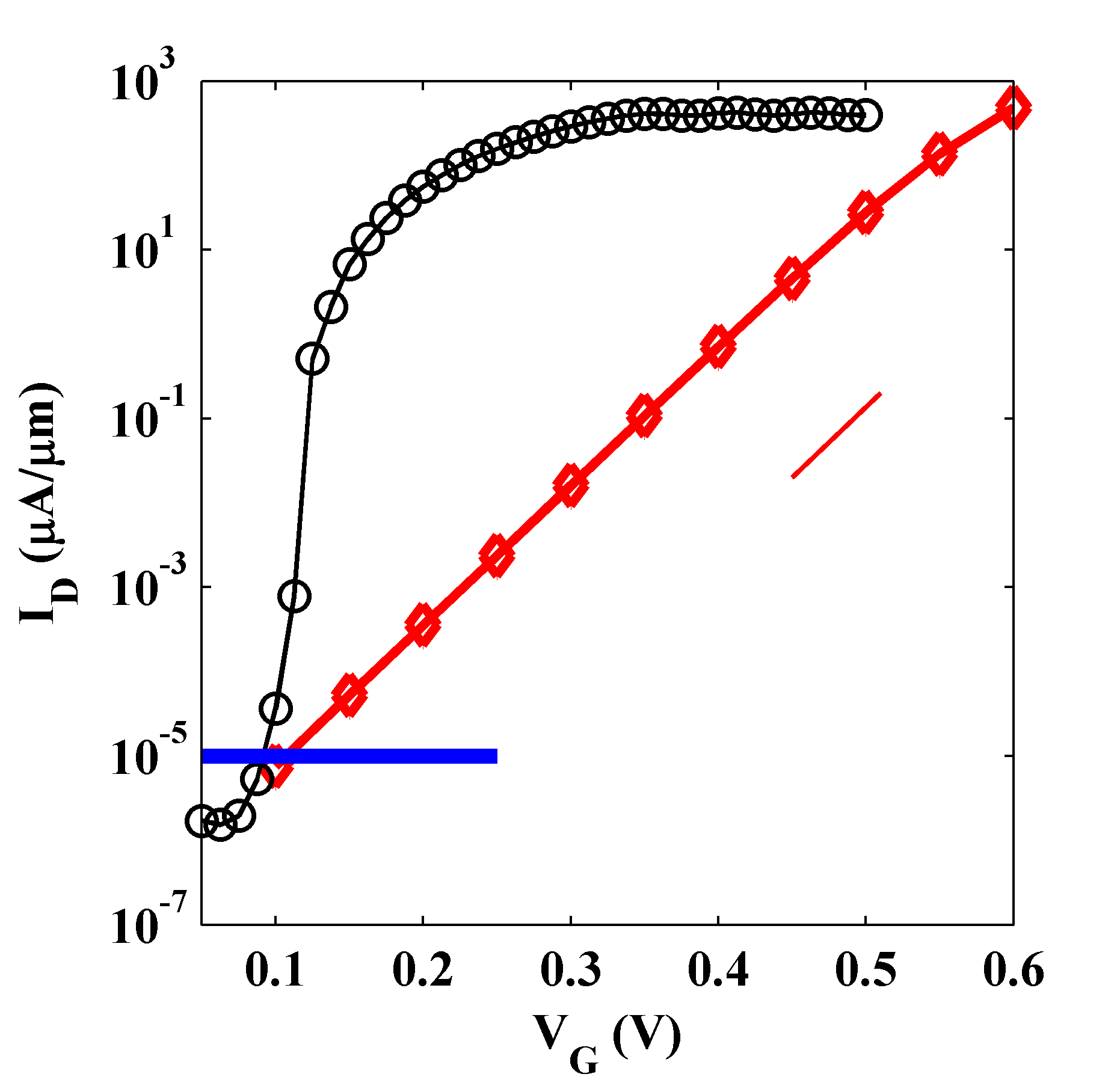 3.4 nm
~400 μA/μm
GNRTFET
1.9 nm
6.6x1012cm-2
0.25 V
0.5 V
Significant reduction of power consumption with optimized GNRTFET
60 mV/dec
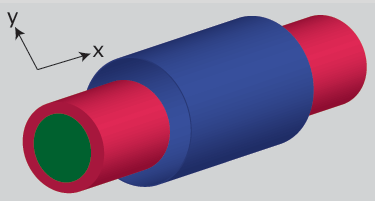 SiNWFET
D=3 nm
P=fCVdd2×1/4
Vdd×1/2
ITRS LP off-current
Lg=10 nm
Vdd×1/4
P=fCVdd2×1/16
41
norm. by width/dia
[Speaker Notes: different fonts for equation. new template, light color.]
Edge Roughness Effects on GNRTFET w=5.1 nm
pz TB
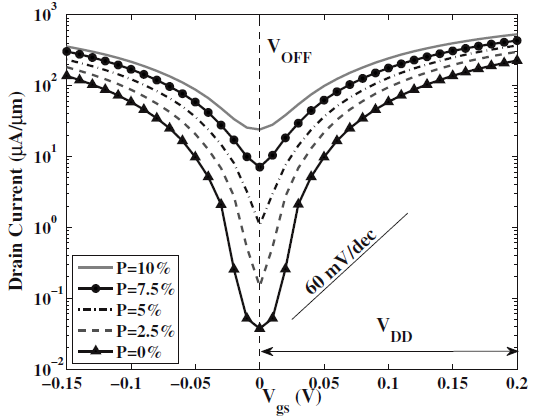 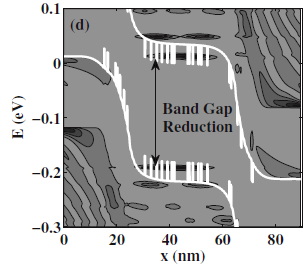 How much edge roughness affect GNRTFETs with a small width (w<3.4 nm) and p/d TB model?
w=5.1 nm
Edge roughness limited mobility compared with experimental data → Edge roughness quantitative description?
DOS/band diagram
M.Luisier, G. Klimeck, APL2009
Edge roughness is known to degrade the off-current of GNRTFETs
Tunneling current is dominant compared to thermionic current
42
Edge Roughness Limited Mobility
Edge roughness generation procedure
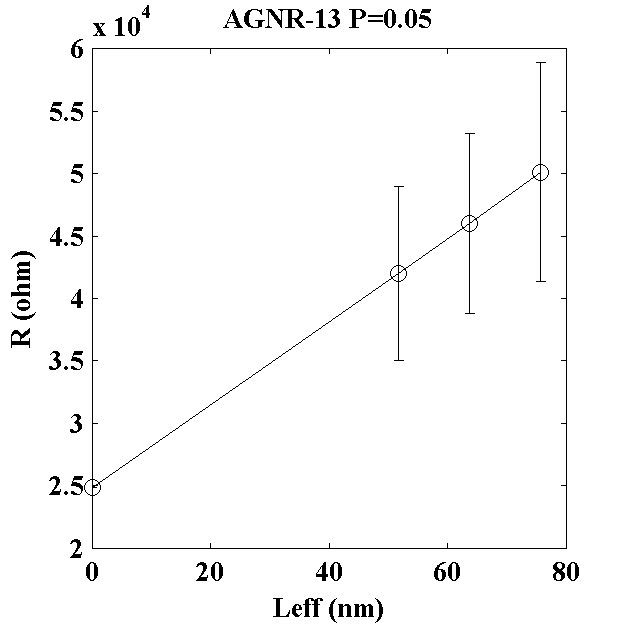 Generate random variable v 
from 0 to 1 for each edge C atom.
Compare v with P (e.g. 0.05)
If v<P remove the atom, if not do not.
Vd
Edge roughness effects
250 samples each
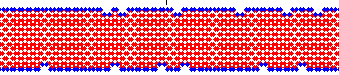 S
D
C
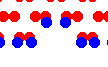 Id
H
The effects of edge roughness on mobility is calculated through the slope of R vs L
43
Edge Roughness Limited Mobility
Edge roughness generation procedure
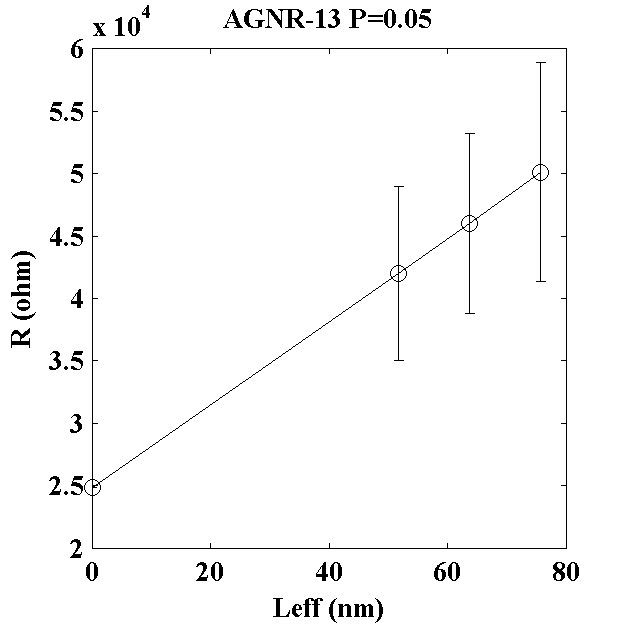 Generate random variable v 
from 0 to 1 for each edge H atom.
Compare v with P (e.g. 0.05)
If v<P remove the H atom, if not do not.
Vd
Hydrogen passivation effects
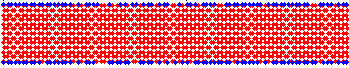 250 samples each
S
D
Id
C
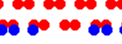 H
The effects of edge roughness on mobility is calculated through the slope of R vs L
44
Width-dependent Mobility
Hydrogen roughness limited mobility is 2 order of magnitude larger than edge roughness limited mobility
Edge roughness P=3 % describes experimentally fabricated GNRs mobility.
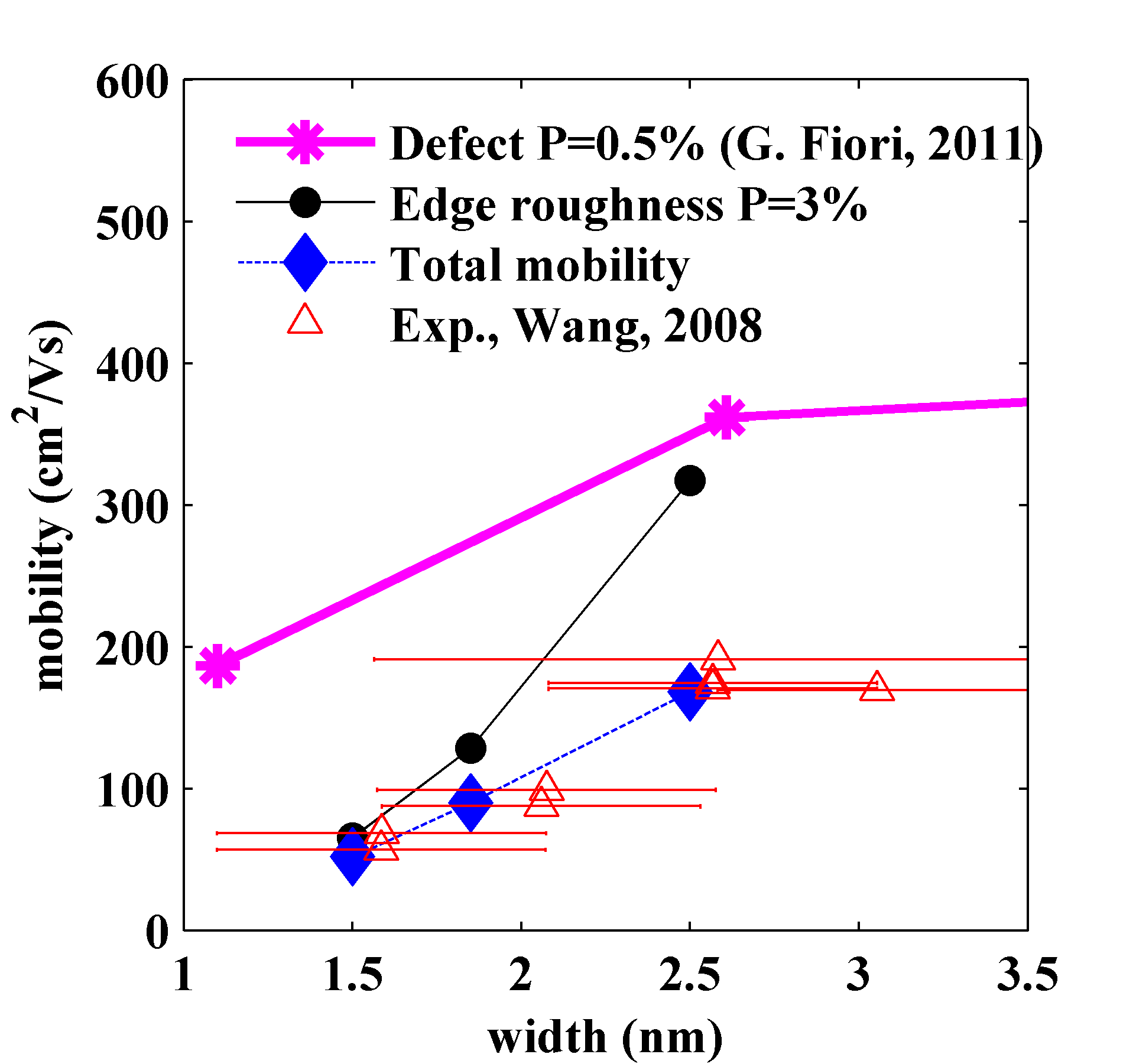 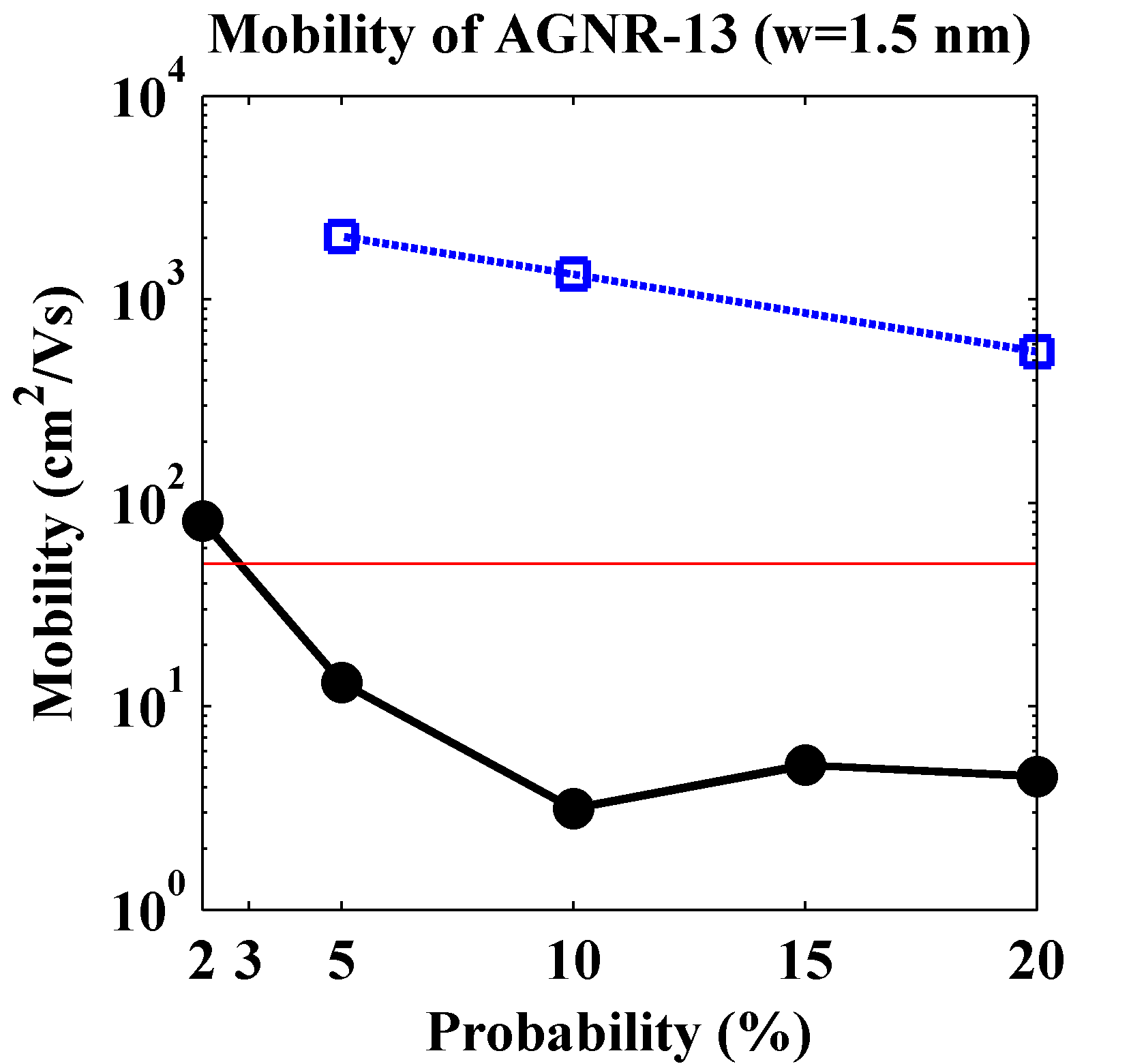 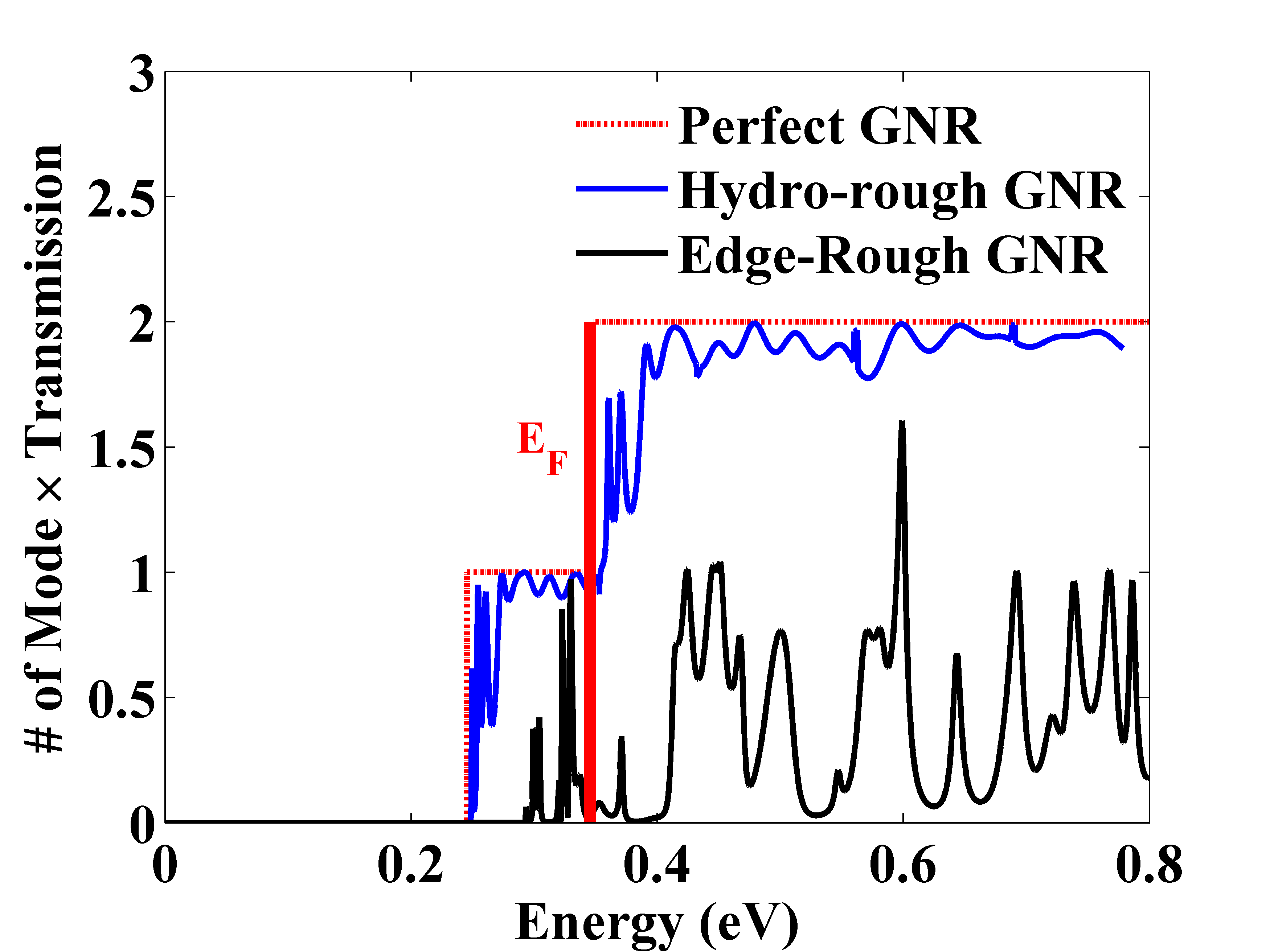 (This work)
Hydrogen roughness
Exp. Wang, PRL2008
Edge roughness
n~0.95x1013/cm2
45
Edge Roughness Effects in GNRTFET w=3.4 nm
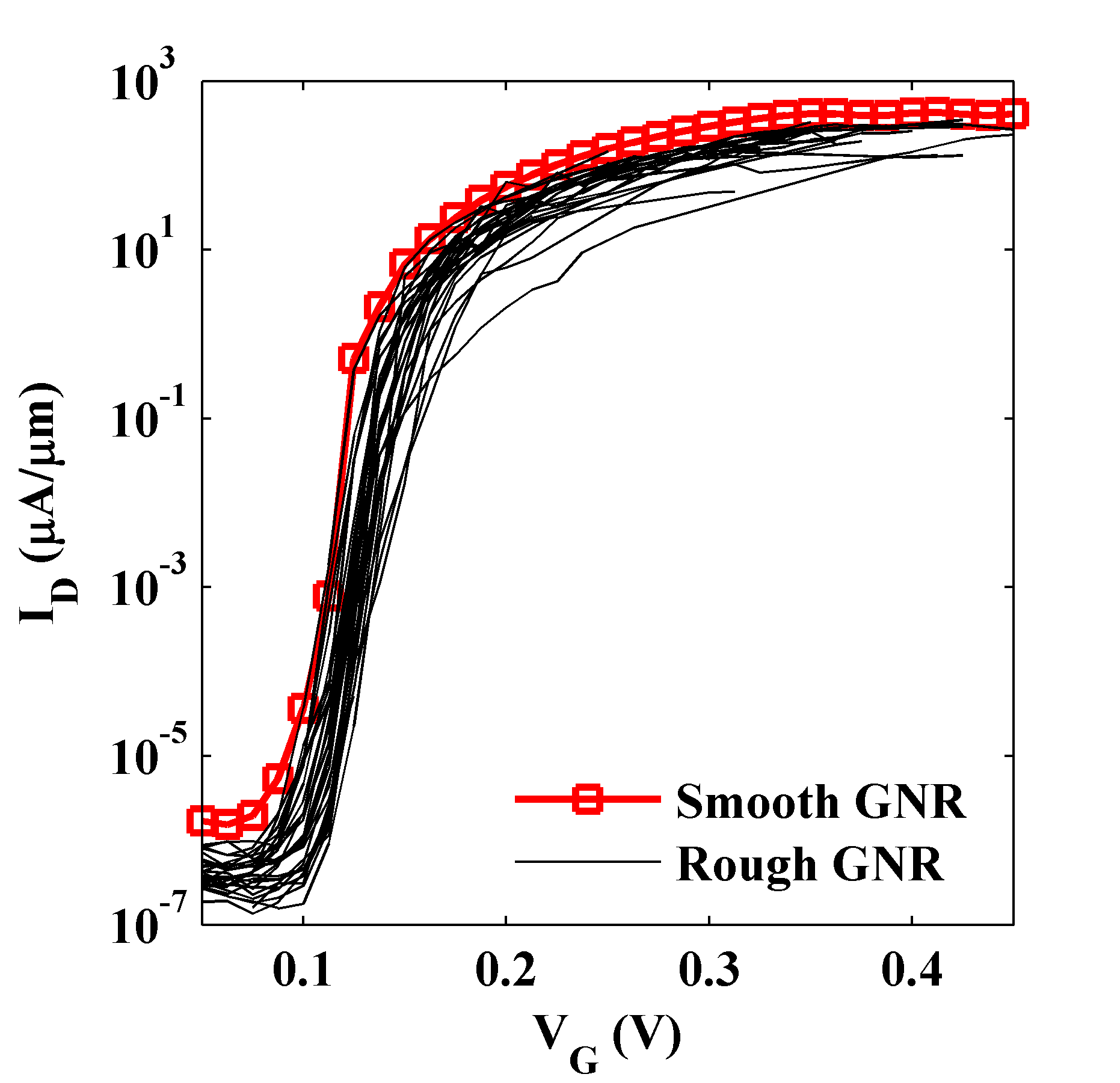 ION(ball)  =424 μA/μm
Vth,shift
ION(rough)=270 μA/μm
=18.4 mV
B=63 %
∆Vth=9mV
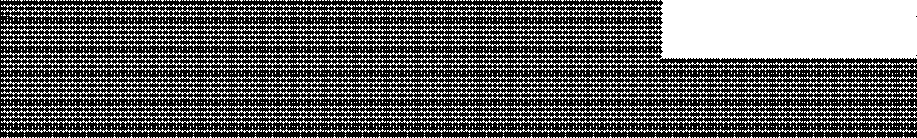 3.4 nm
1.9 nm
NA=6.6x1012cm-2
ND=1.1x1012cm-2
x1/4
P=3 %
30 samples
OFF-current decrease/Vth shift: edge-roughness effects on Ithermal
ON-current decrease: edge-roughness scattering (B~63%)
46
Edge Roughness Effects on Current Spectrum
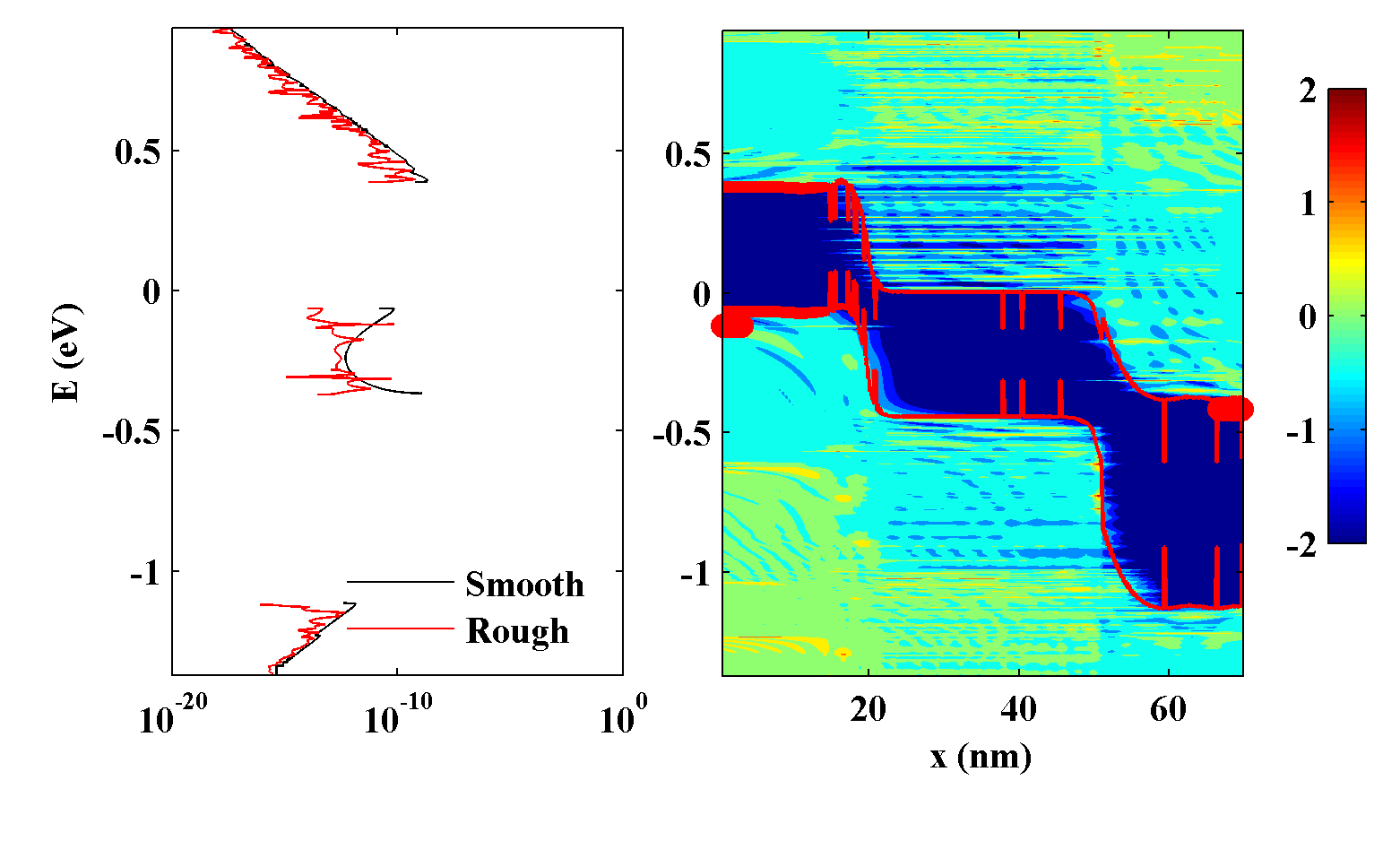 Edge-roughness mainly reduces OFF-current for small width.
EFD
EFS
log10DOS
Edge roughness scattering reduces thermionic current.
Tunneling current increases at some resonant states, but overall decreases due to scattering.
47
Summary/Conclusion
Power problems can be overcome by TFETs.
GNRs satisfy requirements for good TFETs.
GNRTFETs can be next generation devices if the following obstacles are overcome
Easily realizable doping/p-n junction
OFF-state current is minimized
Edge roughness is controlled.
This study has shown that
Electrostatic doping is possible and p-n junction with NDR is demonstrated and quantitatively analyzed.
OFF-state current can be minimized through engineering bandstructure with doping/width - importance of thermionic current.
Edge-roughness  with small probability (P=3%) degrades electron mobility significantly - good edge quality is required.
Edge roughness can decrease off-current in GNRTFET, but can degrade the on-current at the same time.
48
Acknowledgement
Overall guidance and direction (committee members)
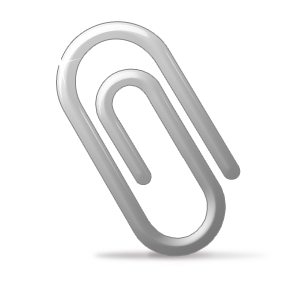 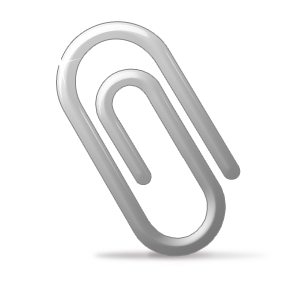 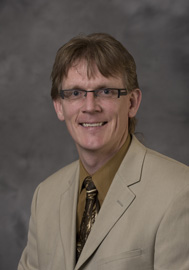 Prof. Gerhard Klimeck
Prof. Mathieu Luisier
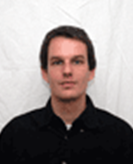 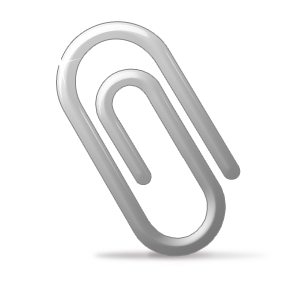 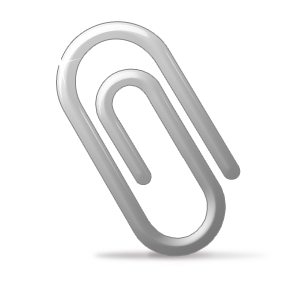 Prof. Supriyo Datta
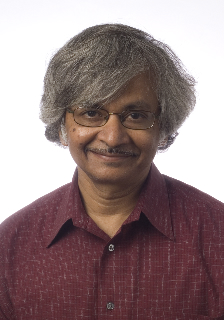 Prof. Mark Lundstrom
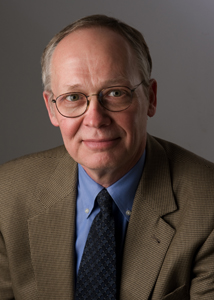 Post-Doc/Research Faculty team (Purdue)
Prof. M. Povolotskyi, Prof. T. Kubis, Prof J. Fonseca
Collaboration/Discussion
Prof. T. Boykin (U. of Alabama)
Dr. Kwok (SRC), Prof. D. Antoniadis (MIT)
Prof. A. Seabaugh, Prof. W. Hwang, Prof. D. Jena (ND)
49
49
Acknowledgement
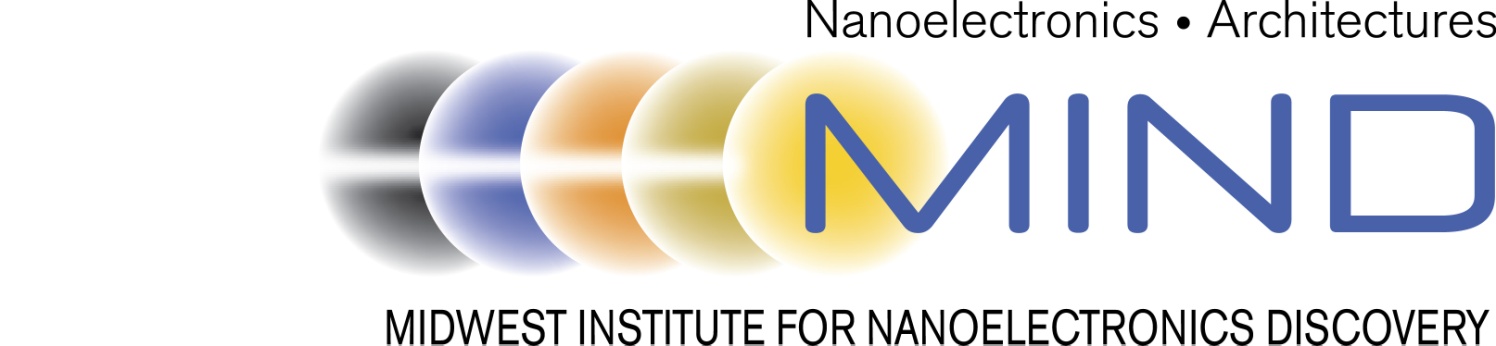 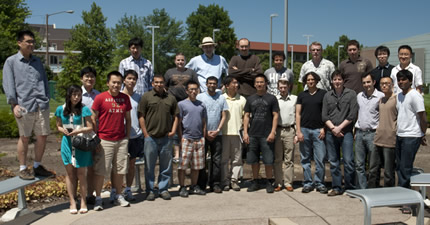 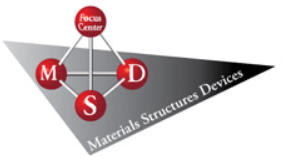 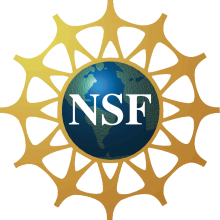 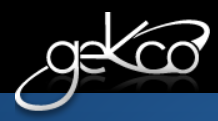 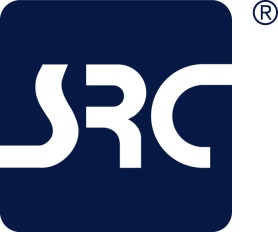 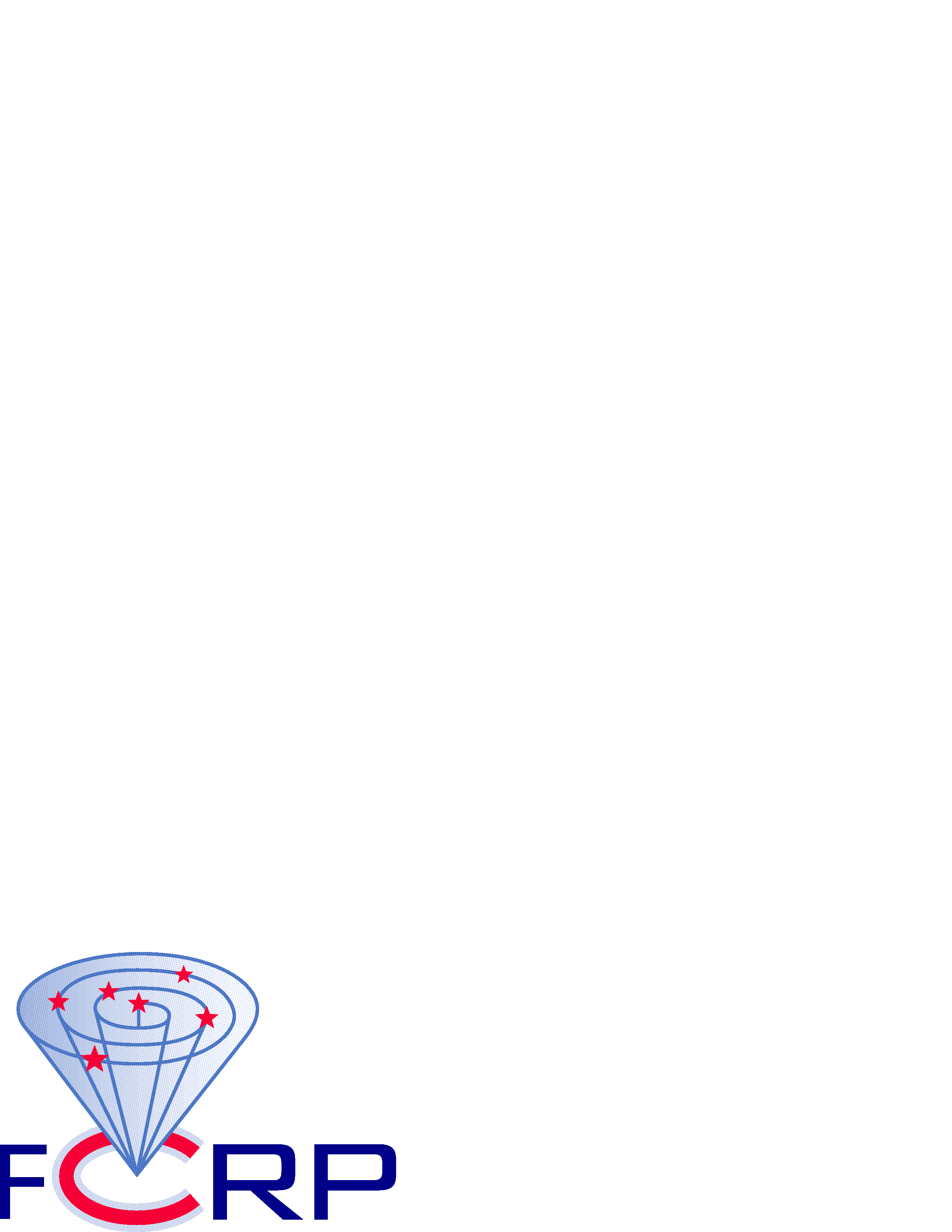 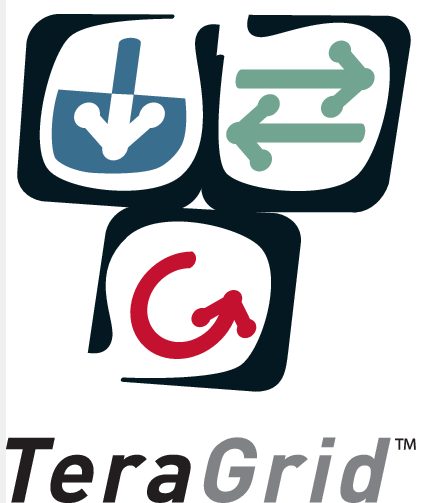 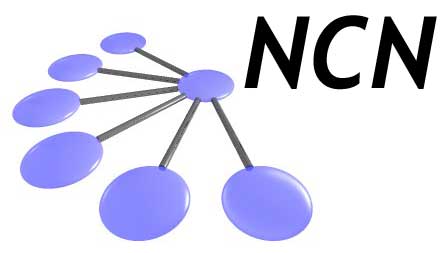 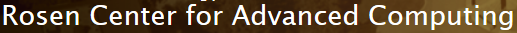 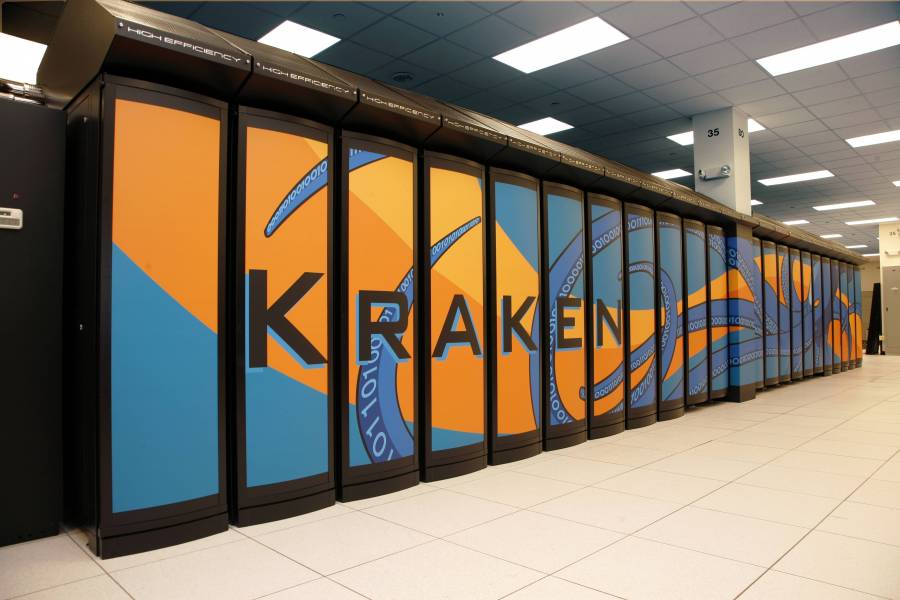 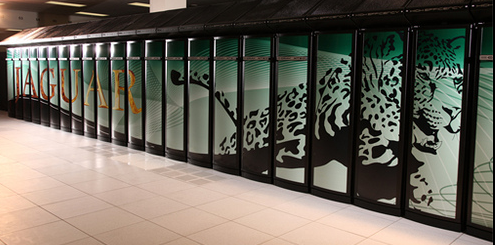 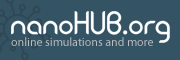 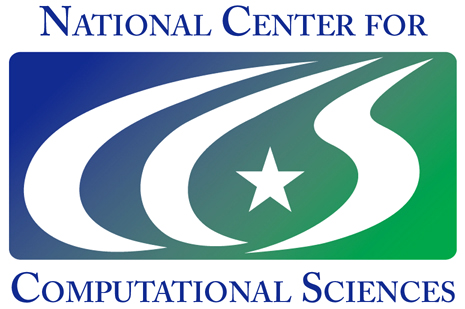 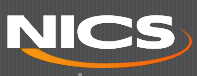 50
Thank you!
51
Quantum Confinement in Si Inversion Layer
Silicon
Metal
Oxide
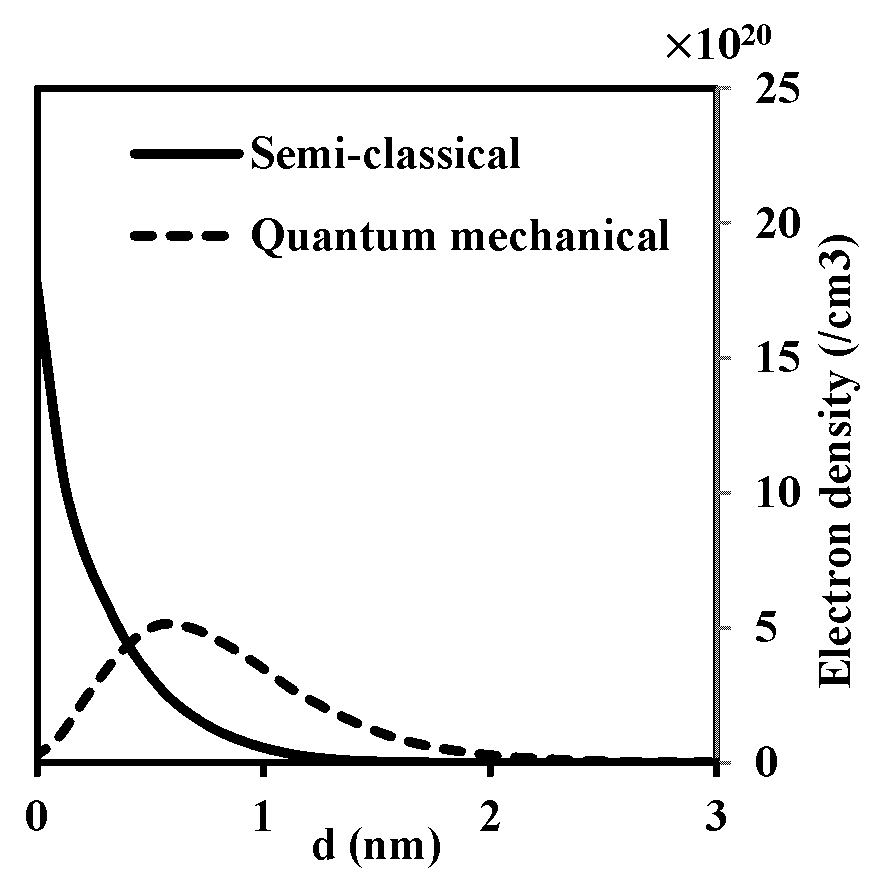 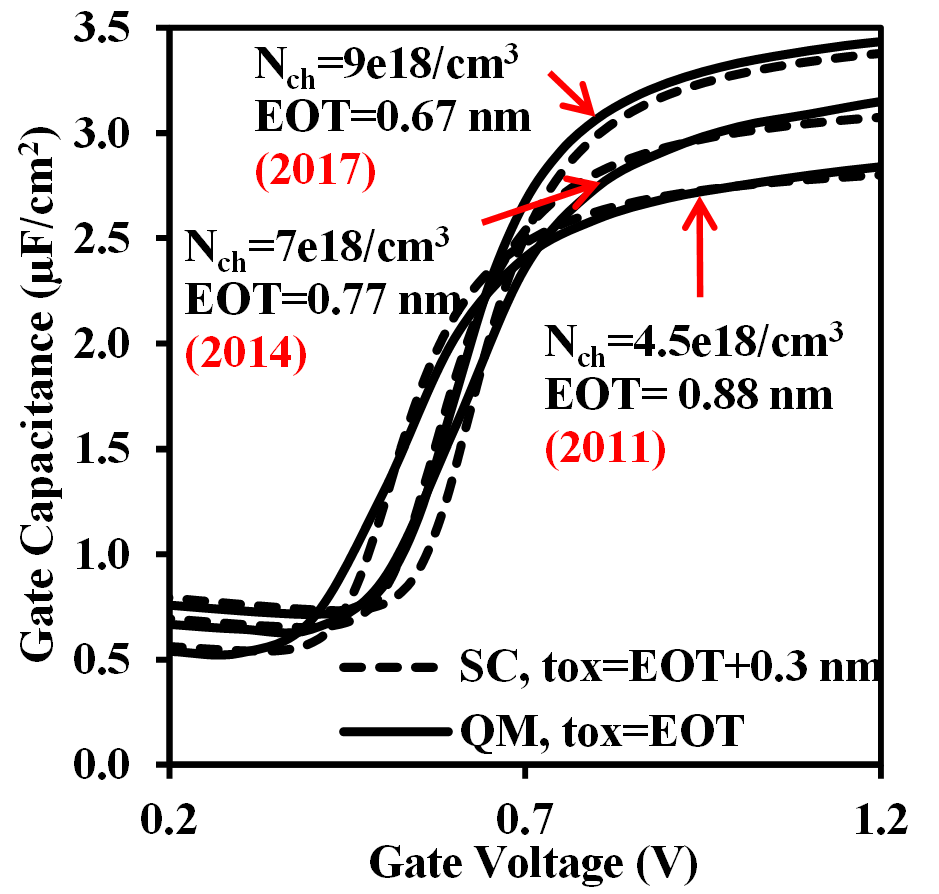 ~0.9 nm*εSi/ ε SiO2~0.3 nm
SC-CV matched QM-CV with increasing tox by 0.3 nm.
DD for bulk callibrated with MC
Monte Carlo Simulation (Bulk)
µ: mobility, E: longitudinal electric field, vsat: saturation velocity
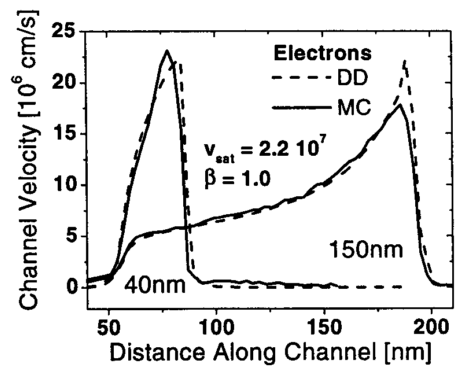 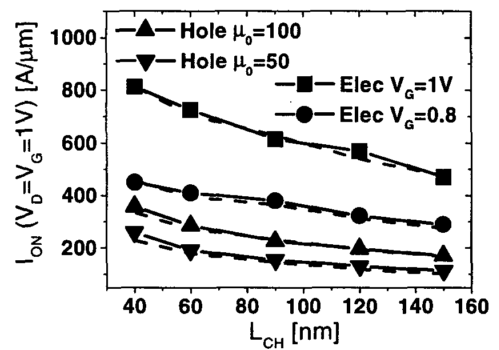 Bulk: Bude, SISPAD, 2000 Lg>40 nm
How to determin vsat?
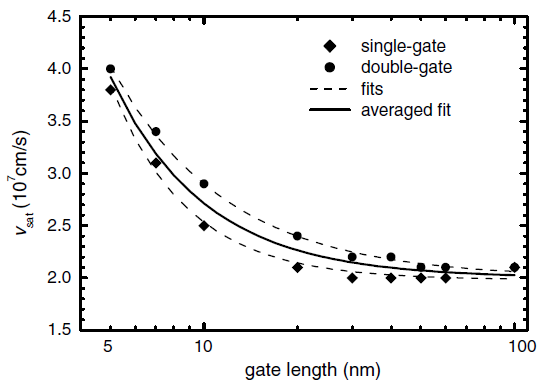 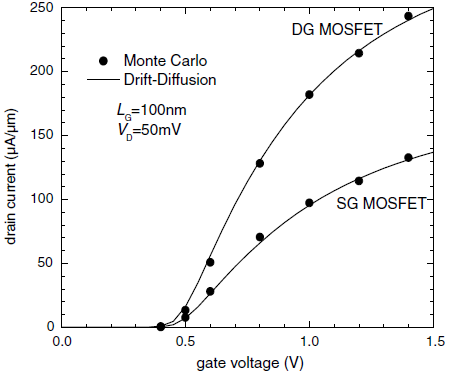 Granzner, 2006
β=1
Assump.:Monte-Carlo simulation captures the ballistic transport correctly, the ballistic transport in SOI is similar to bulk
Impacts of the ballistic mobility
Low Vds
Experimental data
Unstrained: A. Cros et al., IEDM, 2006
Strained: F. Andrieu et al., VLSI Tech. Dig., 2005
Intel 32 nm (Id-Vg)
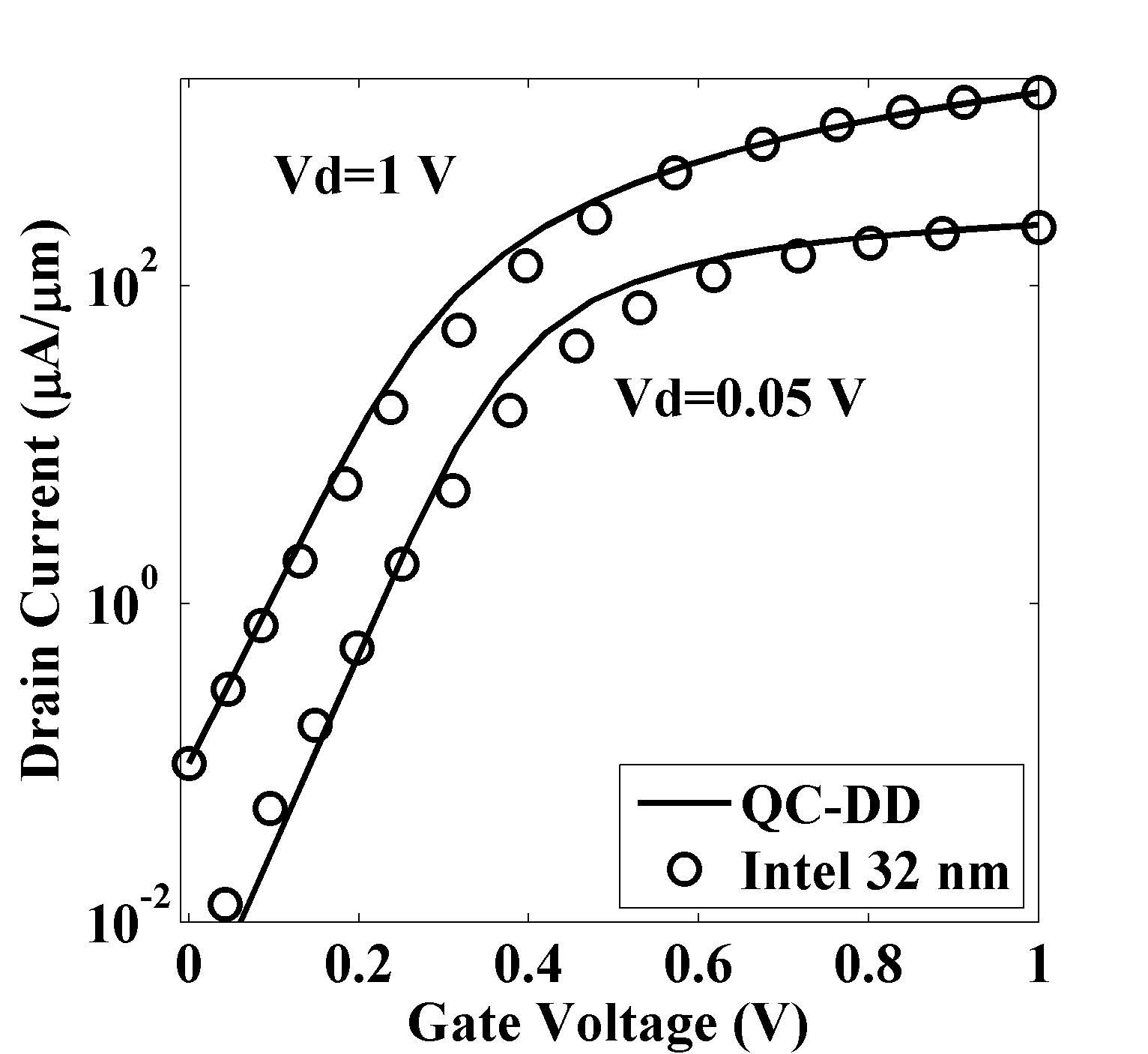 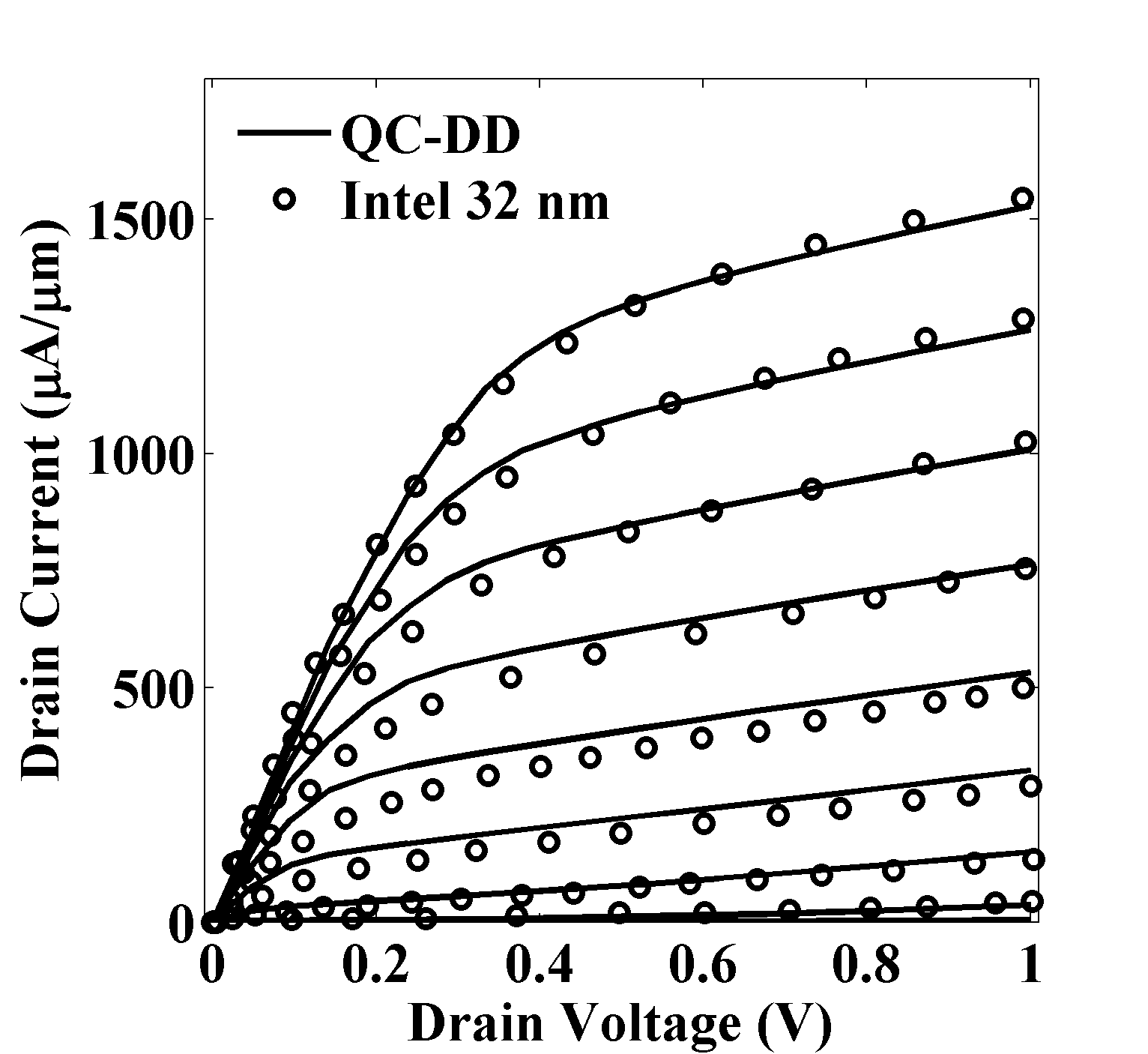 Experimental data: Natarajan et al., IEDM, 2008
Benchmarked with experimental data at LG=32 nm and 20 nm
Nanowire Transistors
N.Singh, IEDL, 2006
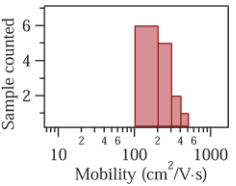 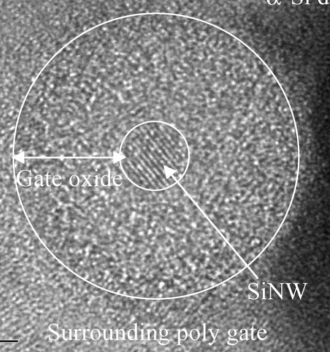 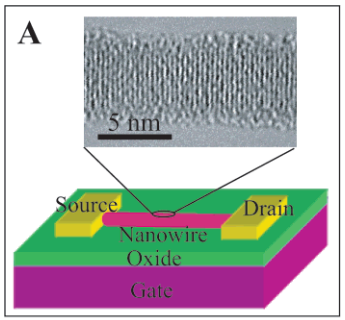 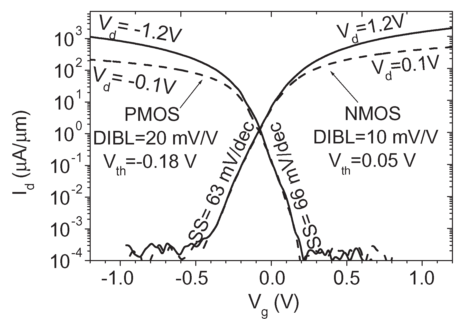 Y. Cui, NanoLetters, 2003
Diameter: 5 nm
(Hole) Mobility: average 560 cm2/Vs
Projected SS~60 mV/dec @ Lg=50 nm
Promising SS/Mobility
57
Lg=180 nm
Scaled Nanowire FETs
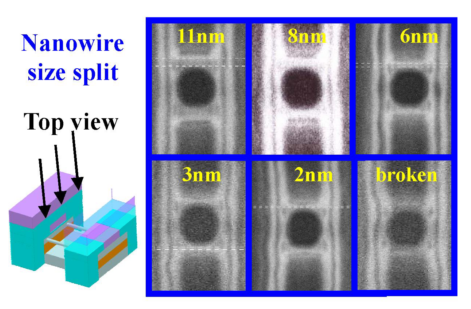 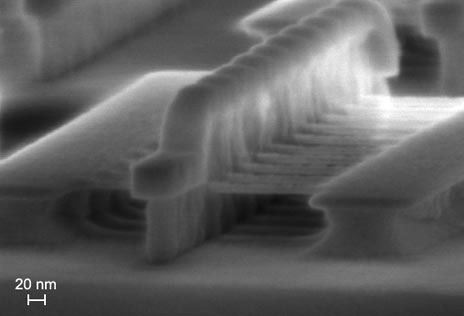 IEEE spectrum
IBM,2010
S. Suk, IEDM, 2007 (Samsung)
J. W. Sleights, IEDM, 2011
Diameter: down to 3 nm @Lg=234 nm 
Mobility ~40 cm2/Vs
Diameter: down to 2 nm @Lg=30 nm
Ion~1100 µA/µm (normalized with circ.)
Mobility ~125 cm2/Vs
SS ~ 78 mV/dec
Very small nanowires with a short channel
Still not clear what will happen at a channel length 4.1 nm.
58
MOSFET Electrostatics
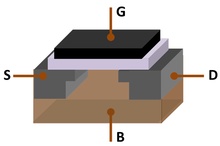 log Id
image:http://en.wikipedia.org/wiki/MOSFET
Vg
Conduction-band edge profile
59
Short Channel Effects
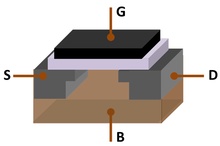 log Id
image:http://en.wikipedia.org/wiki/MOSFET
DIBL increase
Vth shift
SS degradation
Vg
Conduction-band edge profile
60
Short Channel Effects
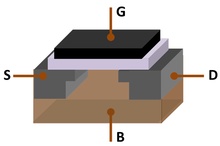 Tox
log Id
image:http://en.wikipedia.org/wiki/MOSFET
DIBL increase
Vth shift
SS degradation
Vg
Reduce Tox-utilizing high-K
Halo doping
Conduction-band edge profile
61
Nanowire Transistors
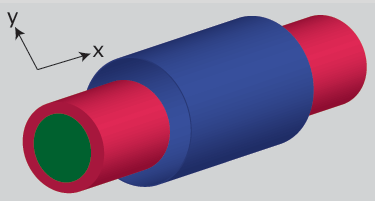 Drain
Source
Gate
62
Bandstructure Effects
Hydrogen Passivation
Edge Roughness
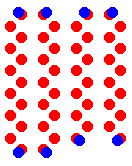 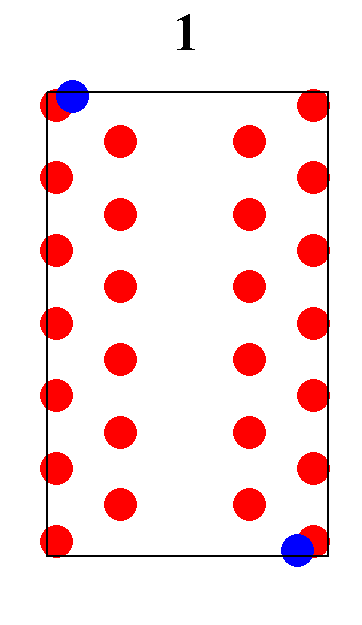 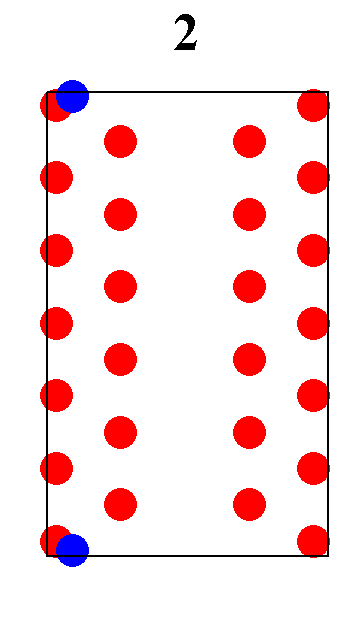 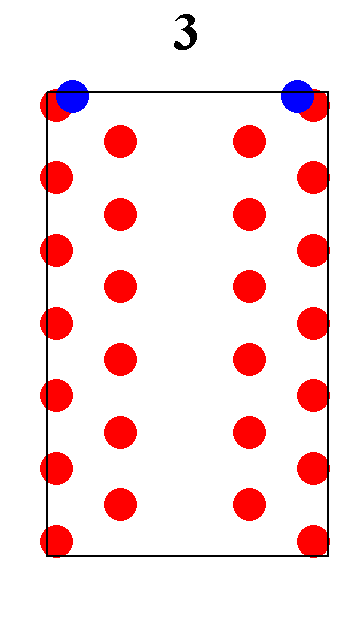 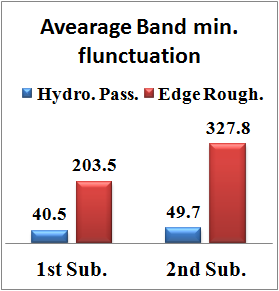 AGNR-13
AGNR-12
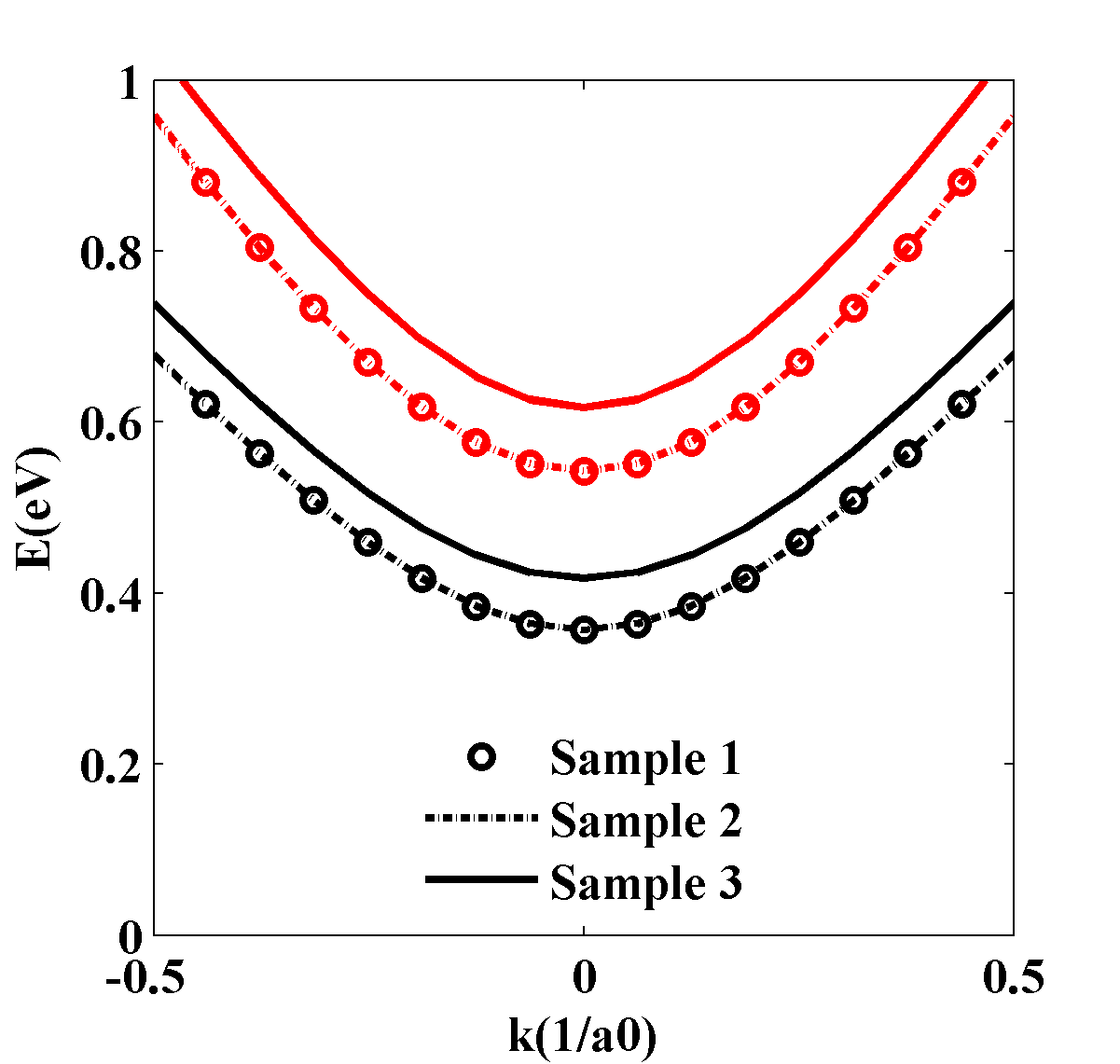 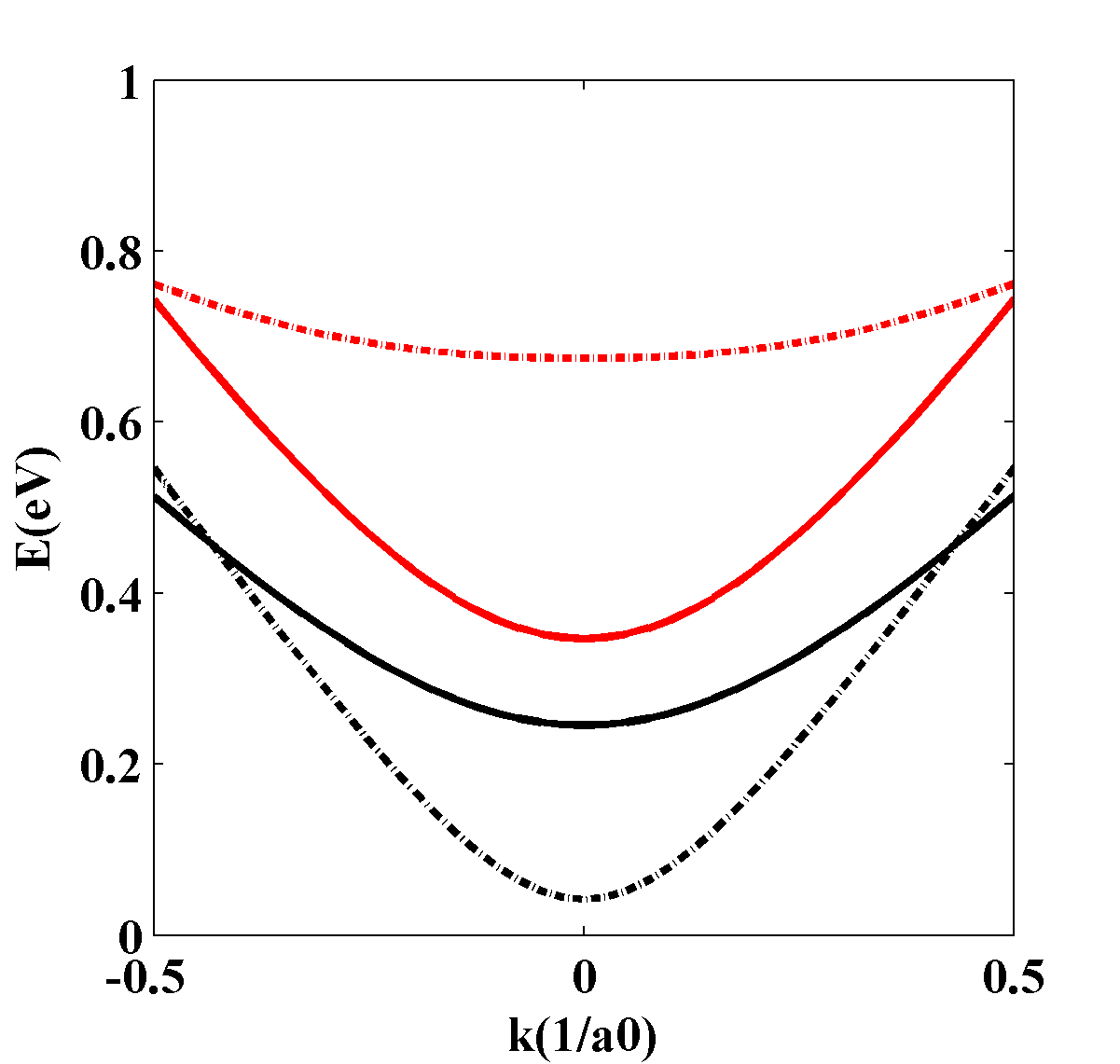 2nd subband
2nd subband
1st subband
AGNR 13
AGNR 12
1st subband
Mobility vs Experiment
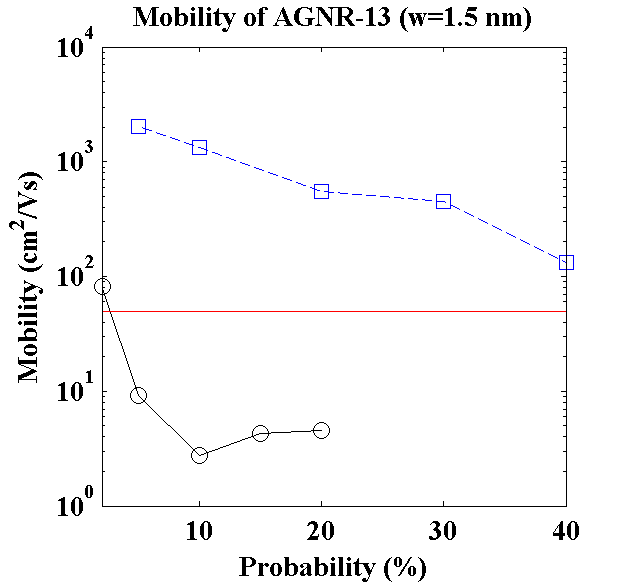 n~ 0.95x1013/cm2
Hydro. Pass.
Experiment: Wang, PRL2008
Edge roughness
Edge roughness dominates the experimental mobility at even small probability!!
Hydrogen passivation less effective than edge roughness
Fundamental Limit of Conventional Transistor
Vg
S
D
log Id
Metal
Oxide
p
n+
Id
n+
Threshold
log f(E), DOS(E)
`
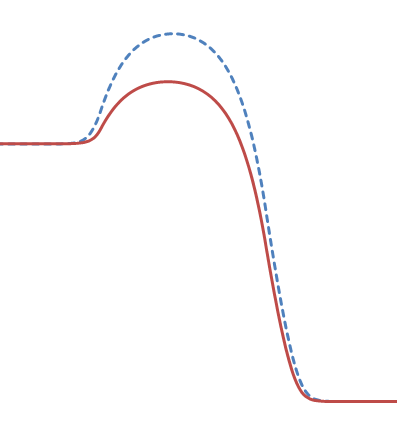 SS≥60 mV/dec
Hot injection
Vg↑
Ef
0
Vdd
Vg
E
Subthreshold Swing = 1/Subthreshold Slope
x
Hot injection limits the SS of conventional transistors.
65
SiNW vs. DG
Ballistic Simulation Results
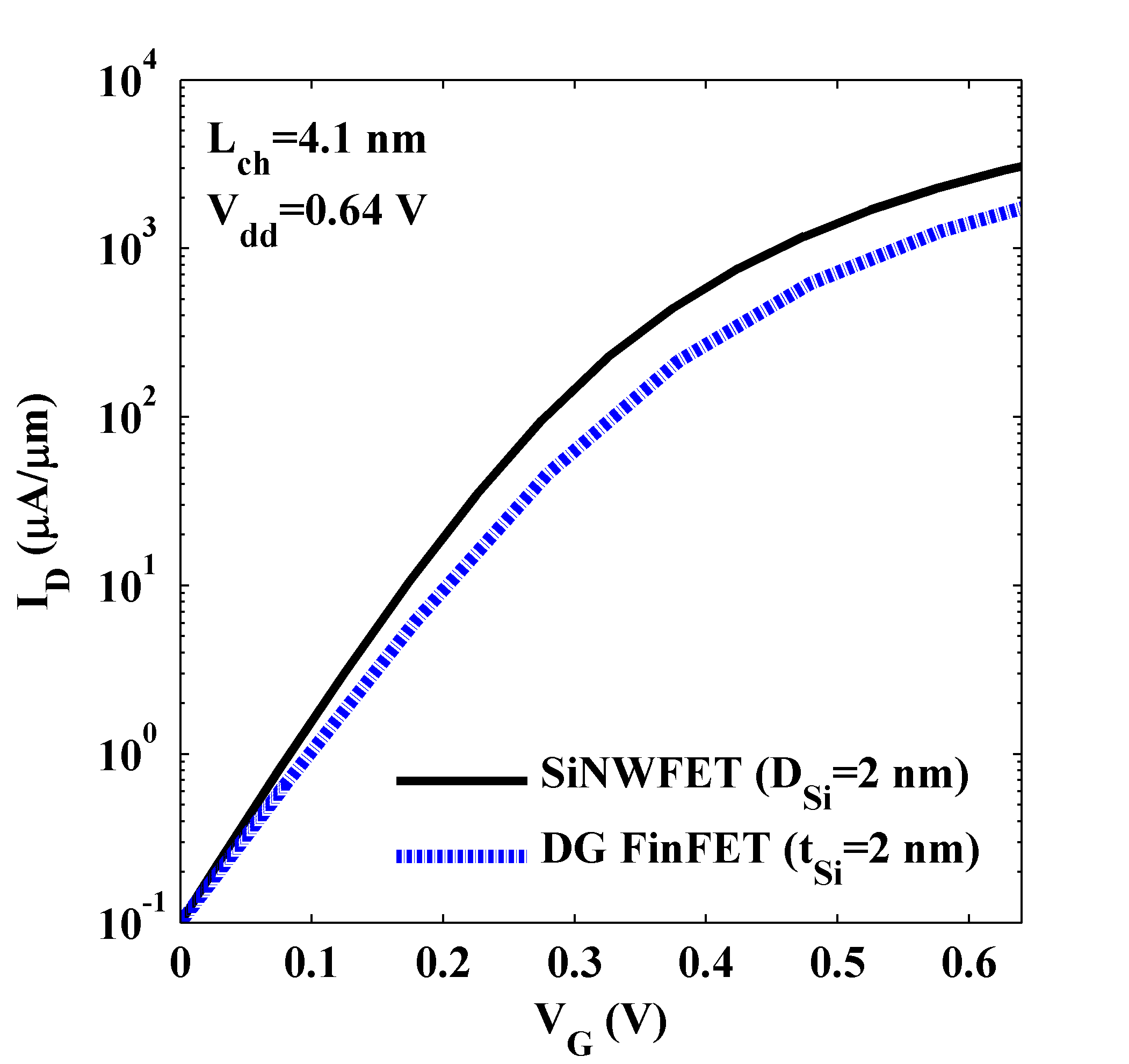 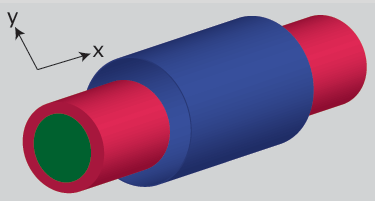 x1.7
NW
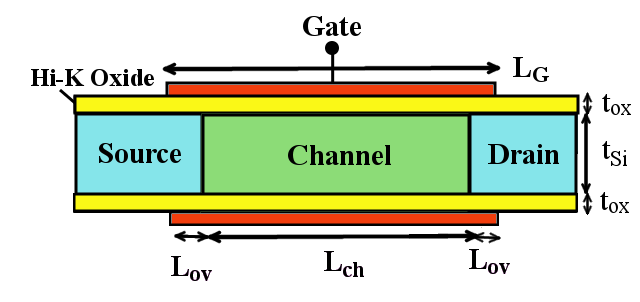 DG
DG Data: Mehdi Salmani
66
SiNW/GNR FET (quasi-1D)
SiNWFET
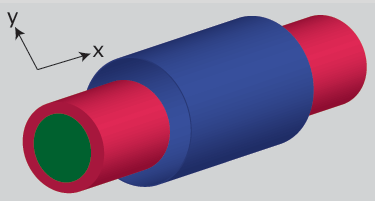 Drain
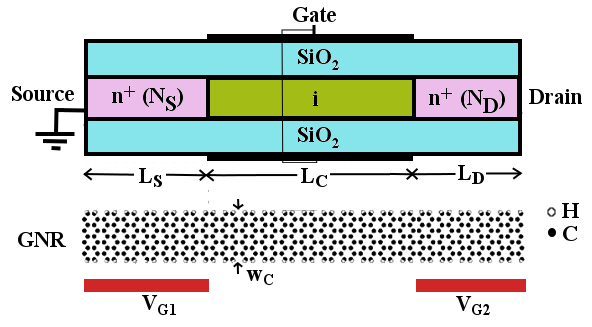 Source
Gate
GNR FET
67
Scaling Transistors
DD/QT Simulation Results
ITRS2012
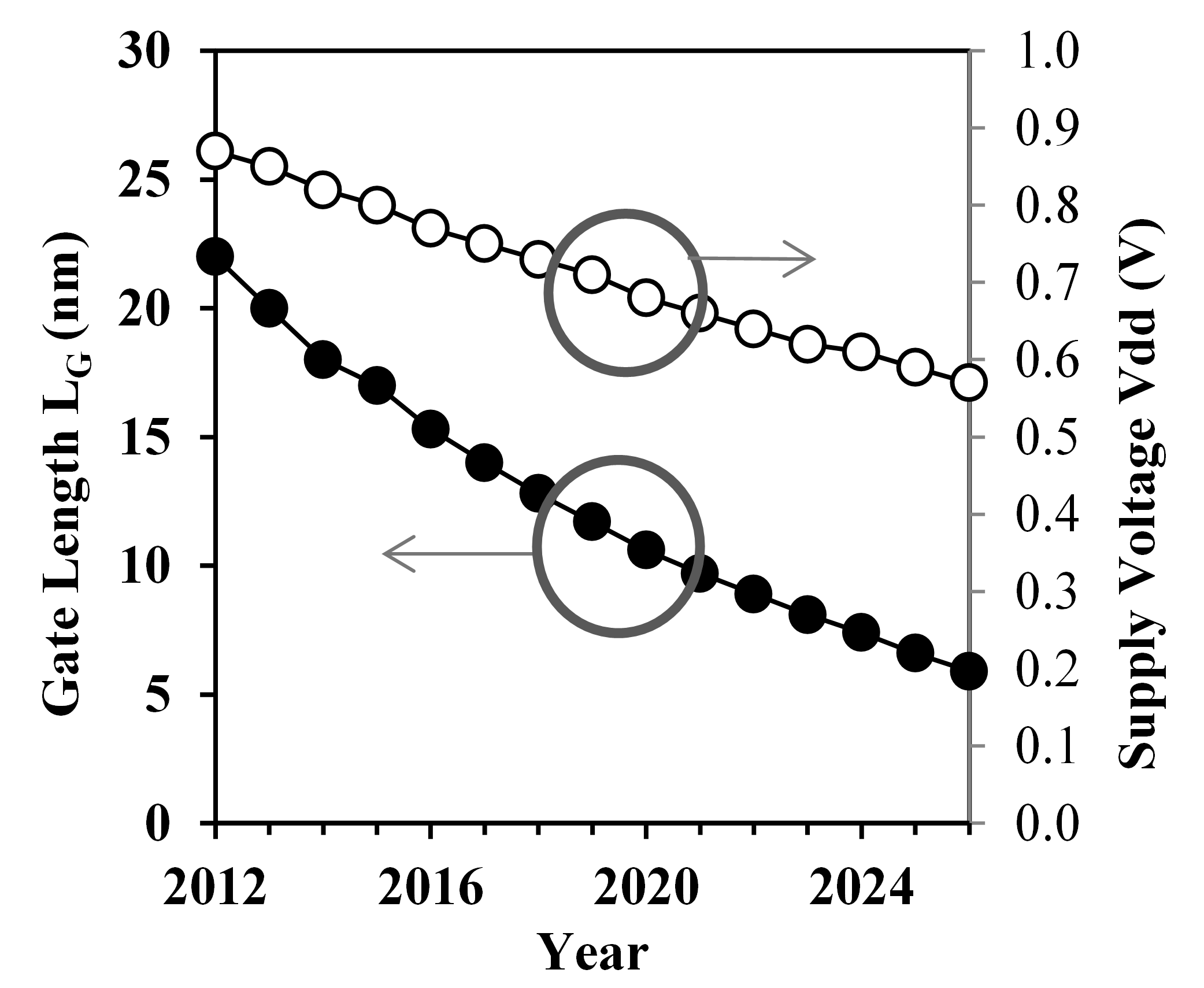 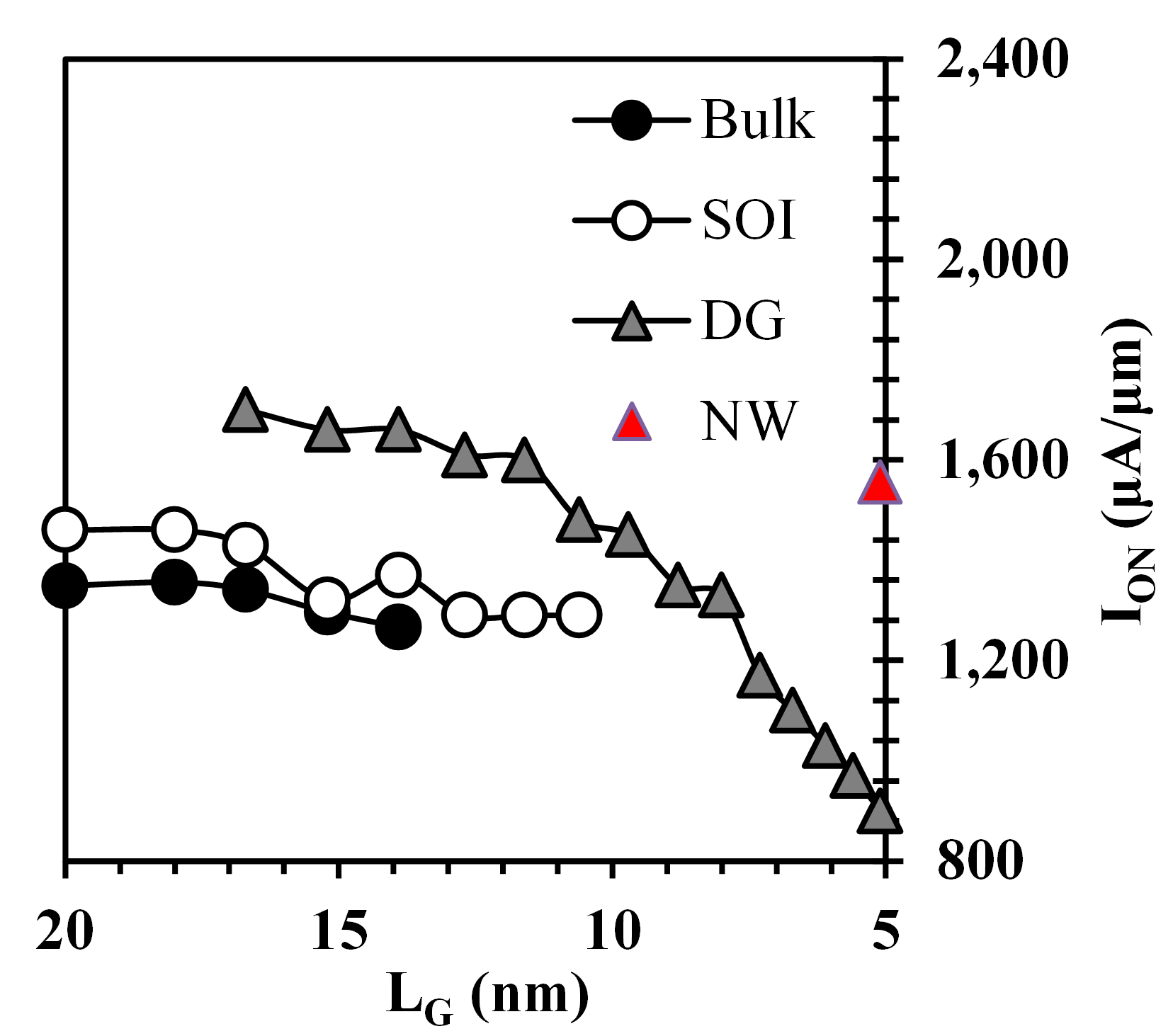 Lch can be scaled very aggressively with quasi-1D structure.
Vdd is not easy to scale. WHY?
68
CPU clock scaling blocked
Free lunch is over, Herb Sutter, 
Dr. Dobb’s Journal, 2005
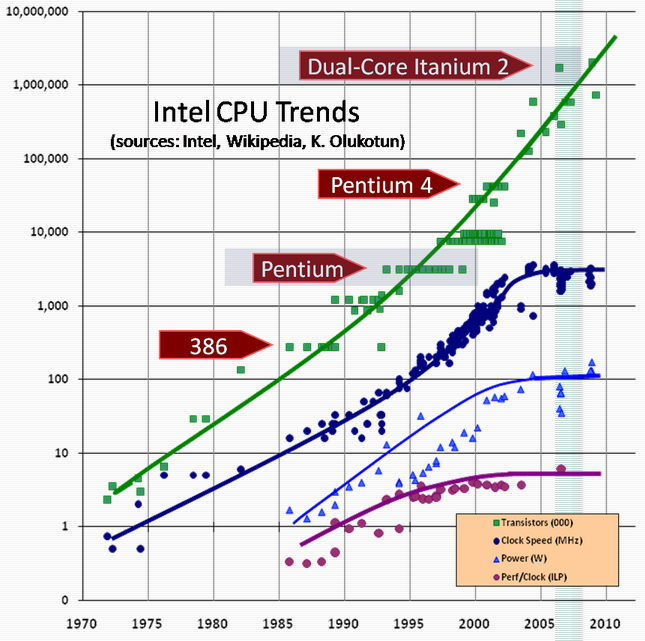 Size scaling!
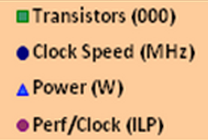 Power problem becomes very serious.
→Frequency stopped increasing
69
MOSFET vs TFET: Injection Mechanism
Problem with VDD Scaling:

Subthreshold Swing (SS) limited to 60 mV/dec
Large ION/IOFF ratio => large VDD 
High Power Consumption
VDD scaling not possible:
either increase of IOFF 
or decreases of ION

Solution: BTB Tunneling

No lower limit on the SS
Low Power Consumption
Various designs and materials
Less heat generation
Biggest Challenges: 
High ION
Steep SS
Low IOFF
Mathieu Lusier, OMEN
ON
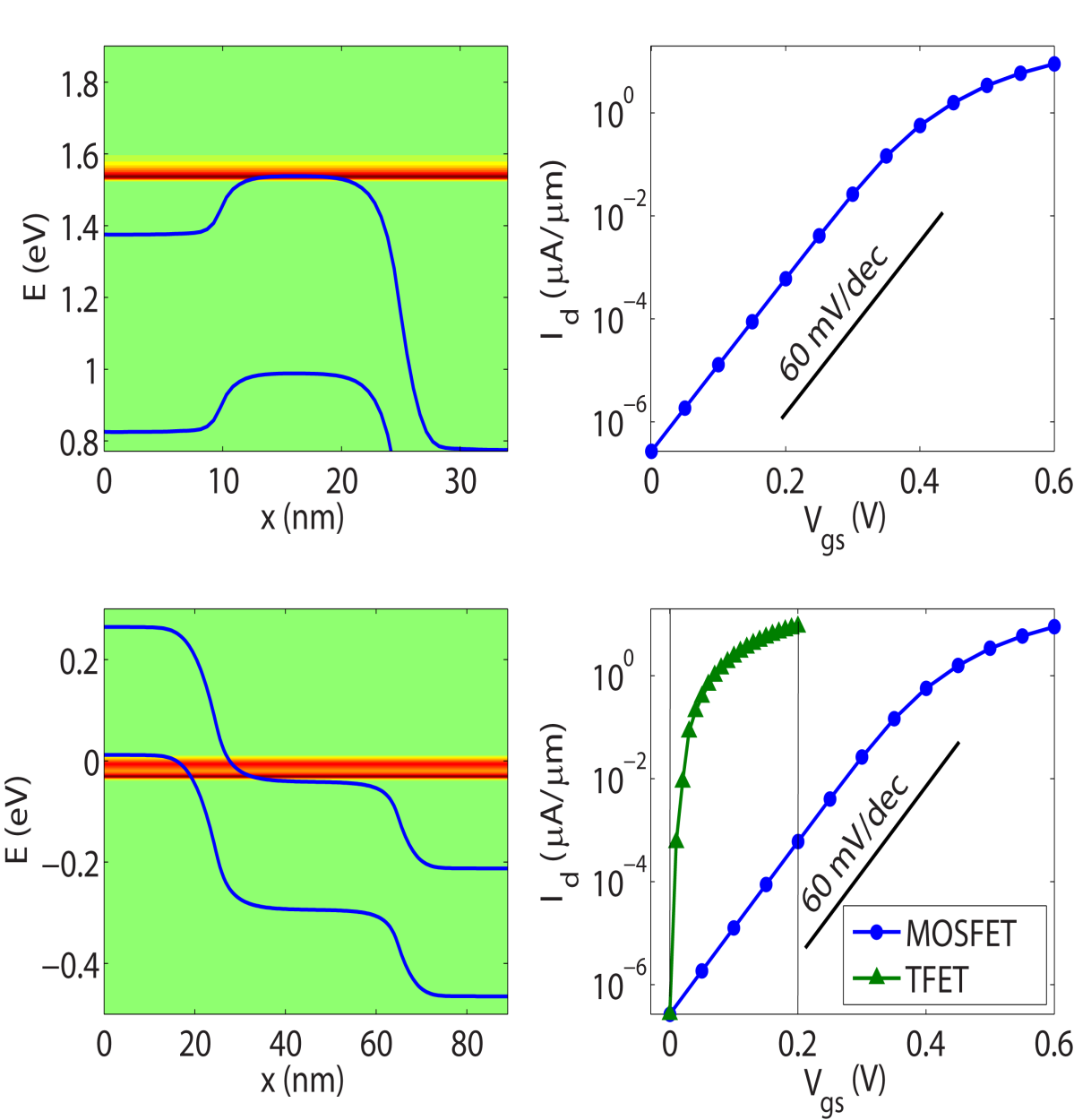 VDD
Hot Injection
Heat Problem
OFF
ON
ON
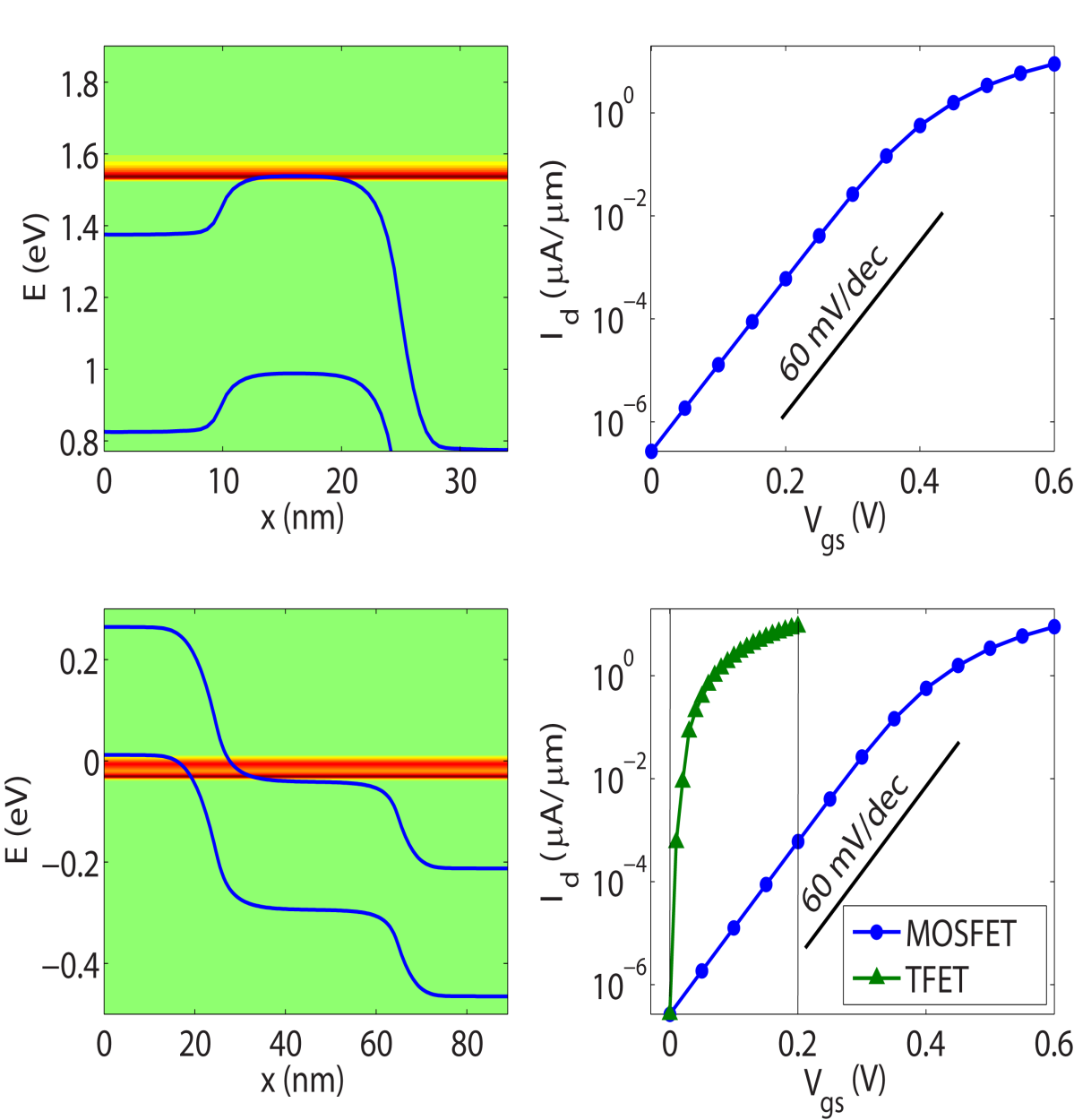 Heat Problem 
Reduced
VDD
Cold Injection
Material Characteristics
OFF
Inherent in TFET, but caused by external factors:IR,IT
From Gerhard Klimeck’s Physics Seminar 2010
9
Eniac vs. Intel Core Duo
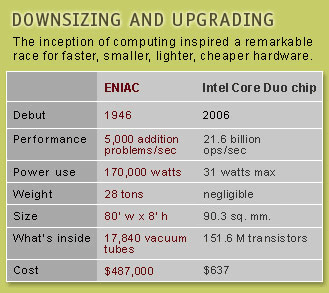 106
103
105
104
71
Derivation of effective mobility
72
Quantitative Analysis: Simulation
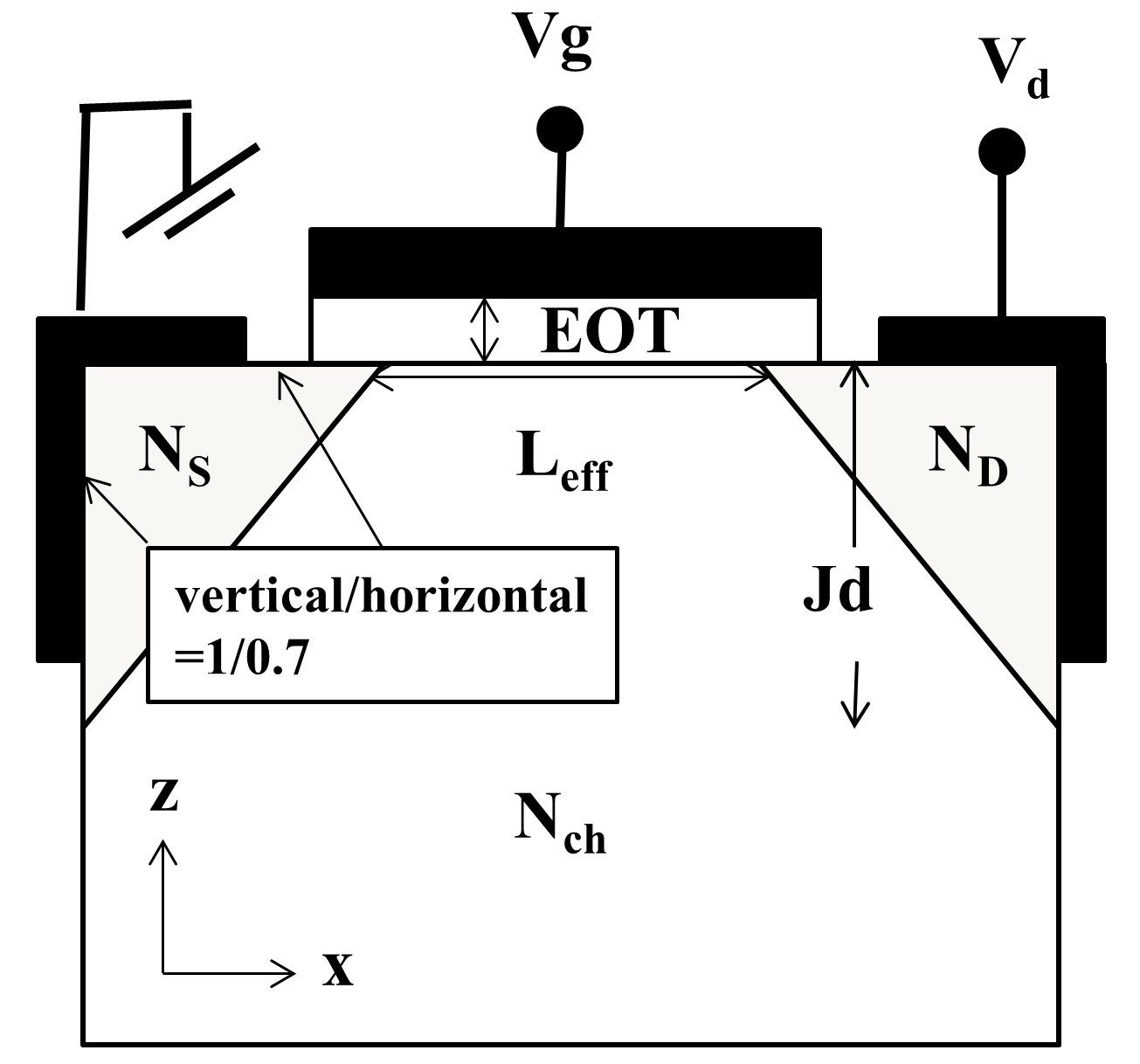 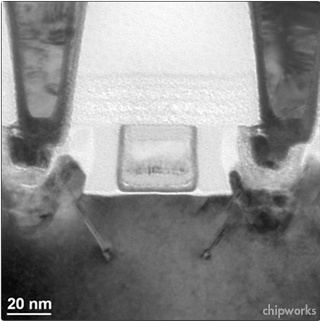 chipworks
Simulate intrinsic device characteristics assuming series resistance reduces on-current by ~1/3
2D electrostatics: must
IEEE TED, 2013 submitted
Drift diffusion with quantum corrections 
confinement (calibrated with 1D Schroe.-Poisson)
ballistic mobility (good match with exp.)
qausi-ballistic transport (calibrated with M.C.)
Calibrated with exp. (Samsung 20 nm/Intel 32 nm)
Quantum Transport for SOI/DG
:Ballistic+Scattering
73
Fundamental Problem with Bulk MOSFET
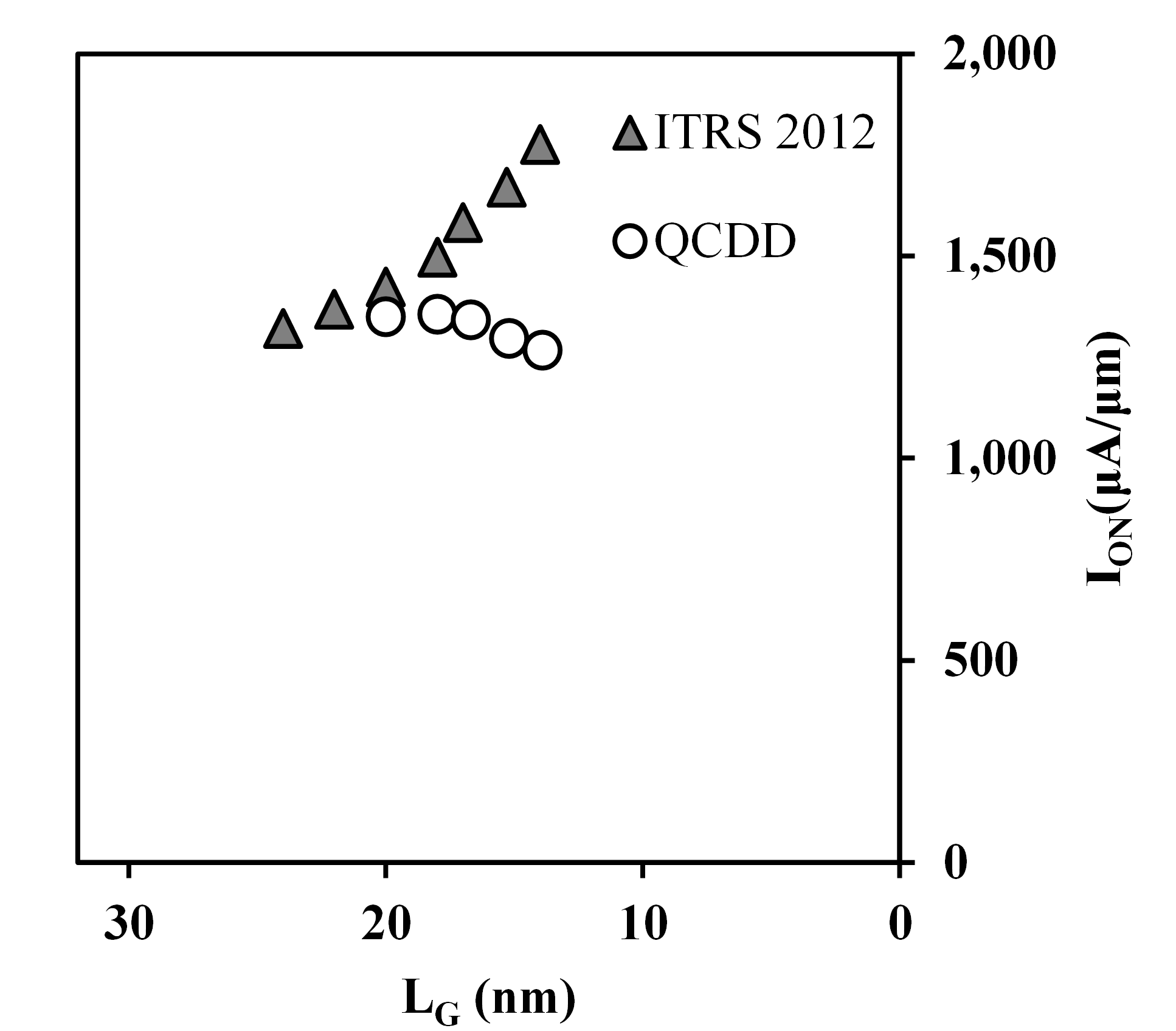 Increasing??
Anlaytical model with arbitrary(?) parameters
Realistic simulation: 2D electrostatics
Decreasing!
2D electrostatic captured: intrinsic performance degradation of Bulk in shorter channel
74
Fundamental Problem with Bulk MOSFET
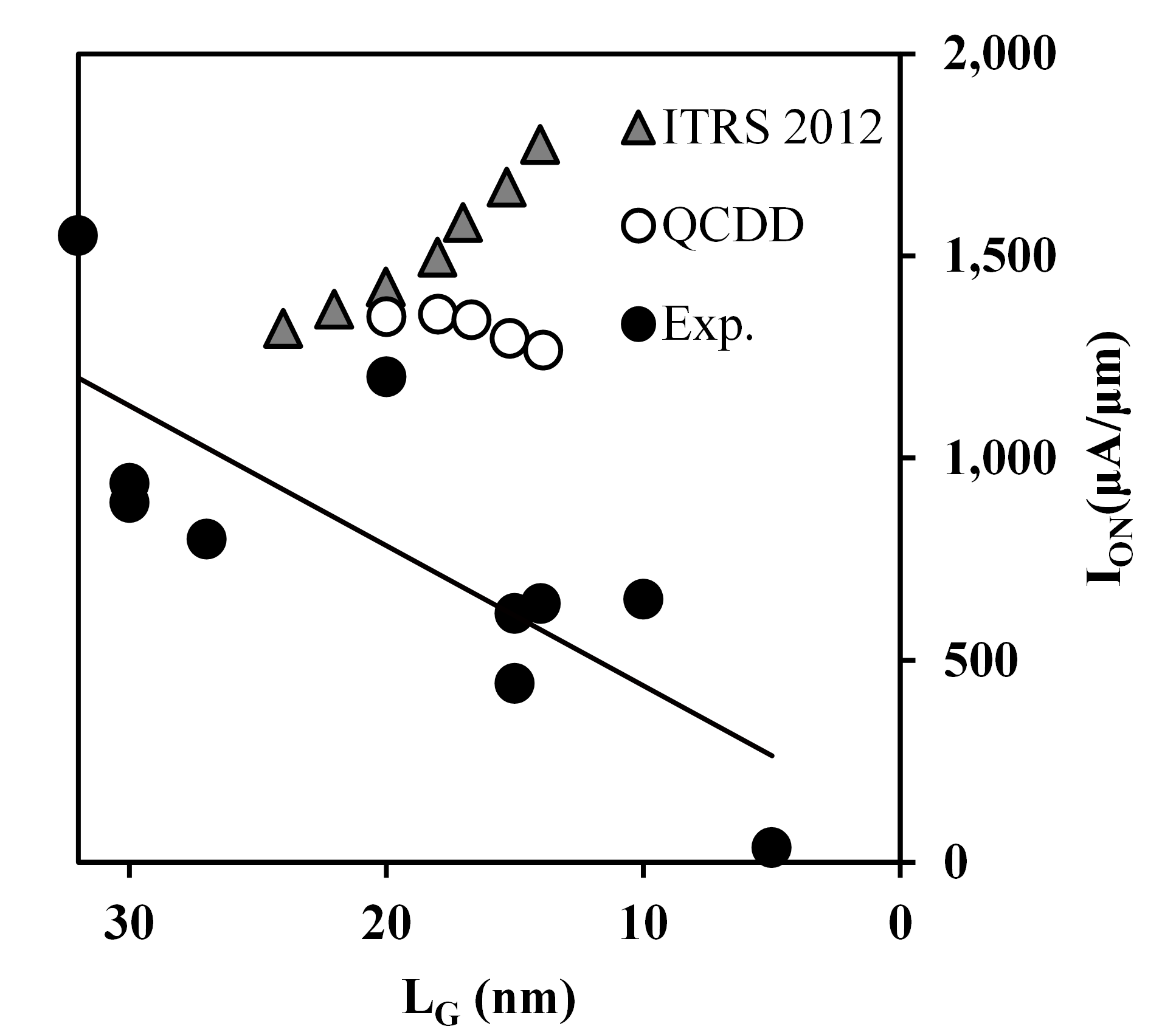 Increasing??
Decreasing!
2D electrostatic captured: intrinsic performance degradation of Bulk in shorter channel
75
SOI/FinFET (quasi-2D)
SOI/DG FinFET better electrostatics → reduced short channel effects
Quantum Transport
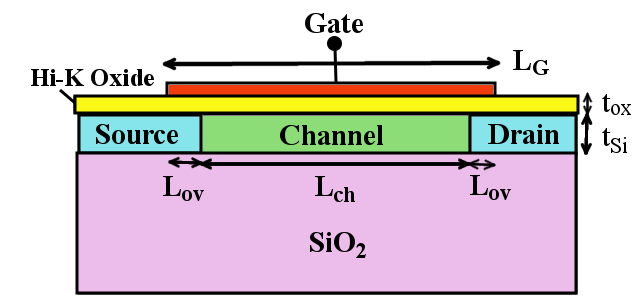 =1/4×LG
SOIFET
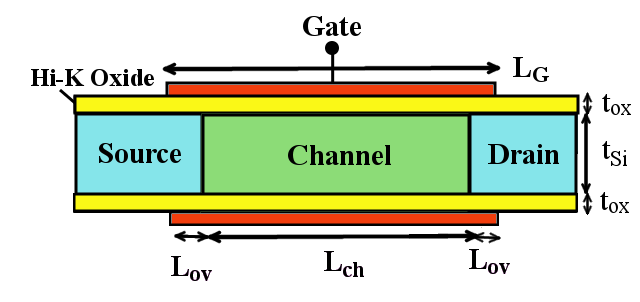 FinFET
=1/2×LG
76
How to calculate mobility or mean free path
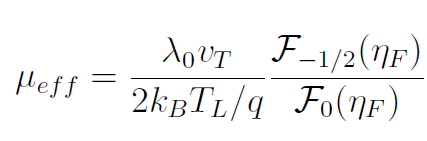 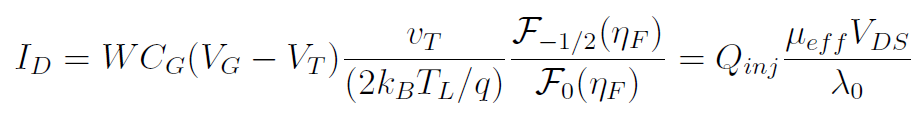 µ0 is long channel mobility:
	1. Experiment  
	2. Calculations
		a) Benchmark with experiment like what we did for IBM 22nm SOI           		(lack of experiments)
		b) Atomistic modeling (very expensive)		c) Simple available mobility models for bulk (it wont work well for 		ultra scaled devices)
Difficult Supply Voltage Scaling
Stop scaling Vdd/LG 
or at least slow down scaling
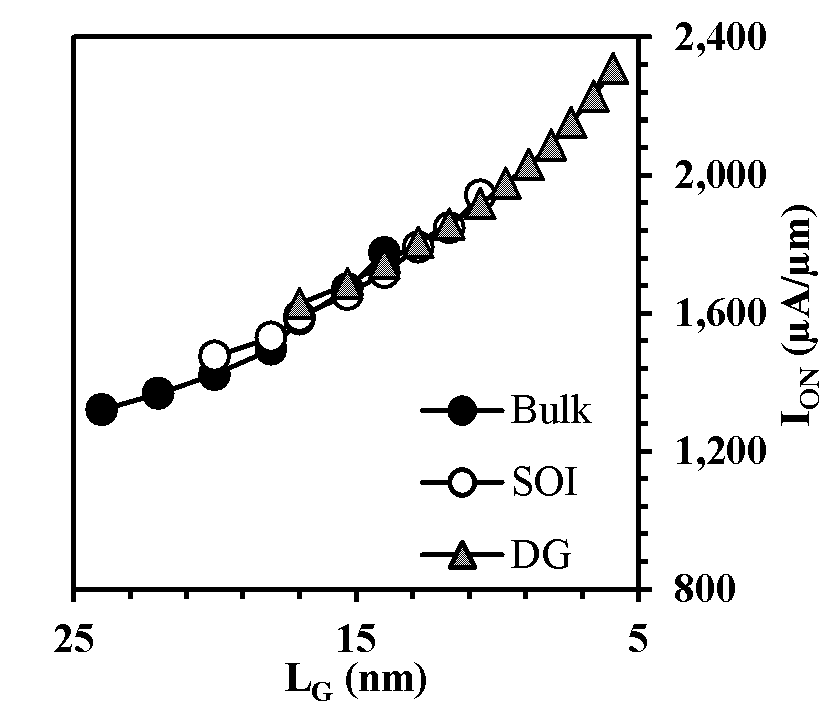 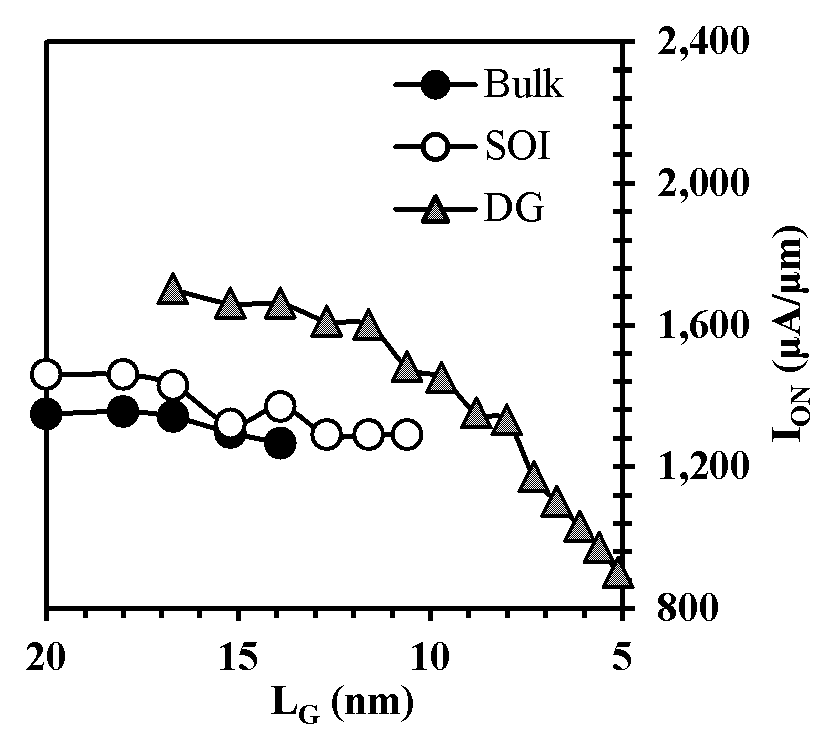 log Id
2026 (Old ITRS)
2012
2026 simulation
SS≥60 mV/dec
ITRS2012
0
Vdd
Vg
Subthreshold Swing = 1/Subthreshold Slope
Supply voltage scaling is hampered by unscalable SS
Short channel effects make it even worse.
Tunneling Current/Thermionic Current
79
Fabrication of GNRs (ND)
Wafer scale multiple GNRs
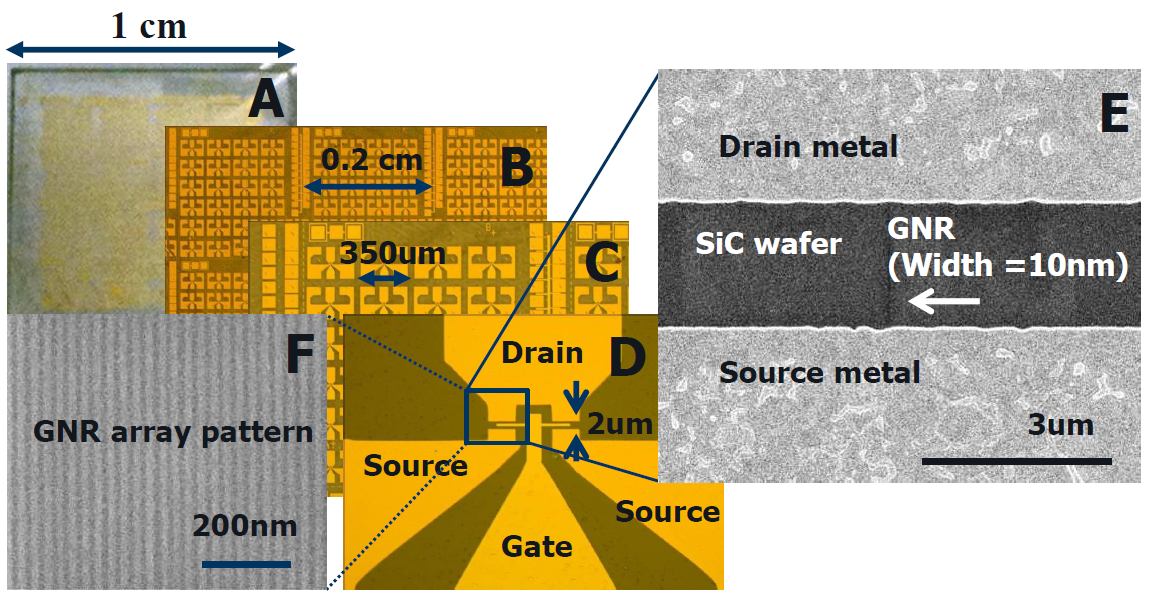 Picture: Wansik Hwang
80
Id-Vg Characteristics
EOT=90 nm
Back-gate
Poor SS
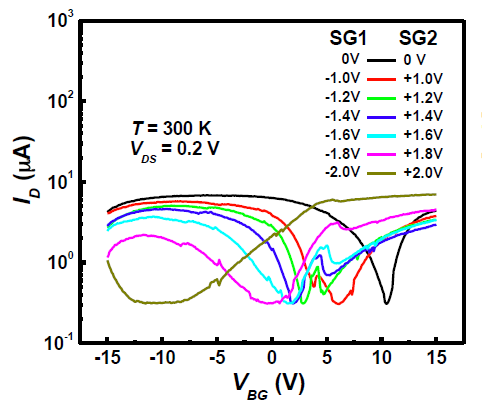 81
Electrostatic dopiong
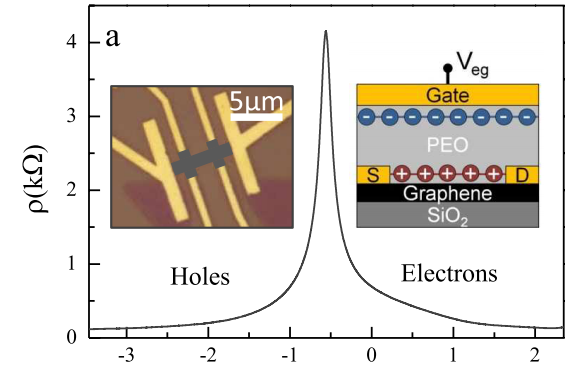 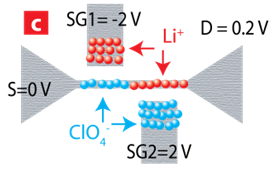 SG2=2 V
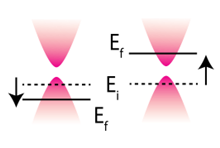 D. Efetov, P. Kim, 2010, PRL
W. Hwang (unpublished)
82
Ballistic Simulation Result
Ballistic simulation
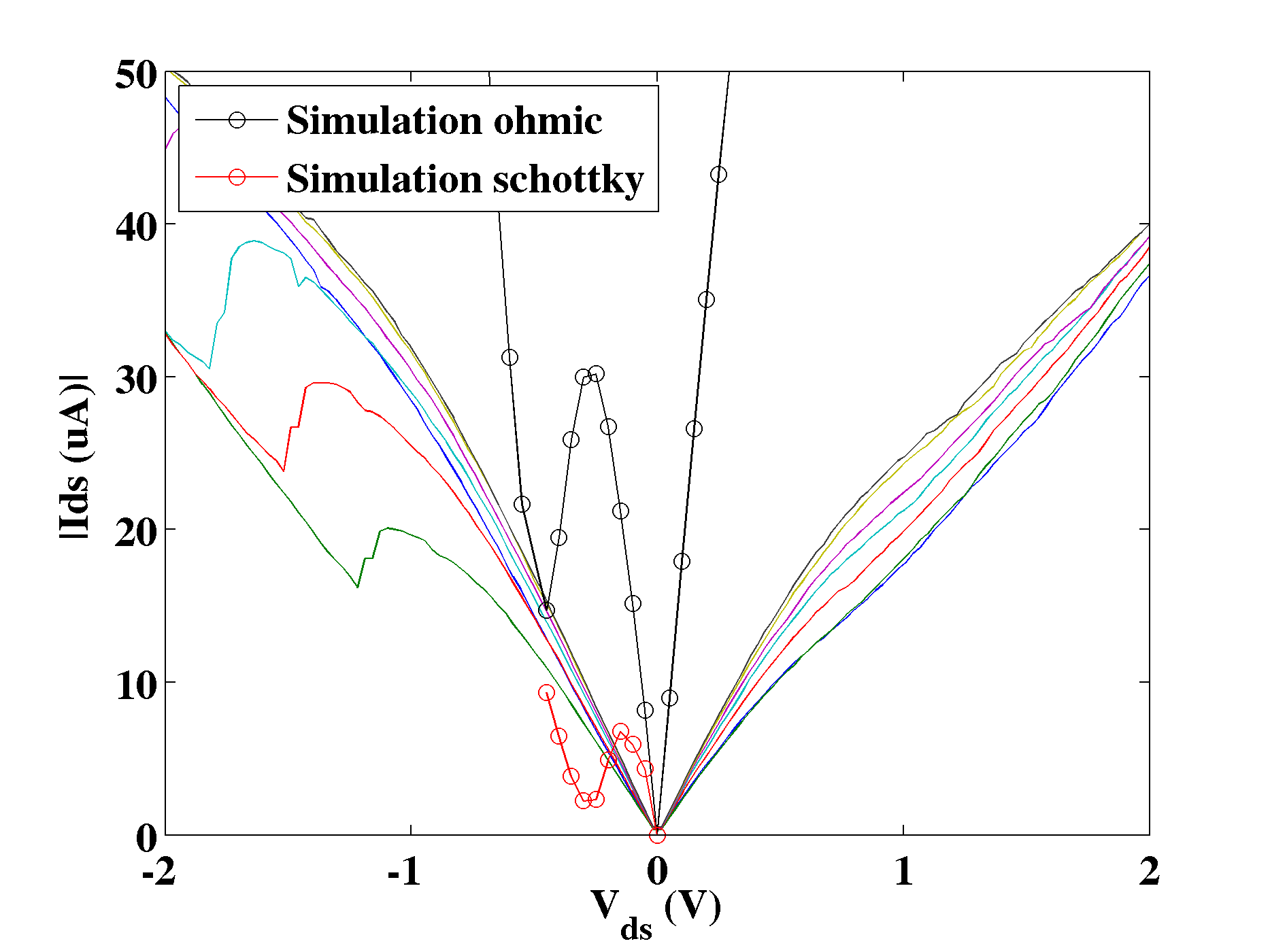 83
Graphene Nanoribbon for Tunneling Transistors
Material
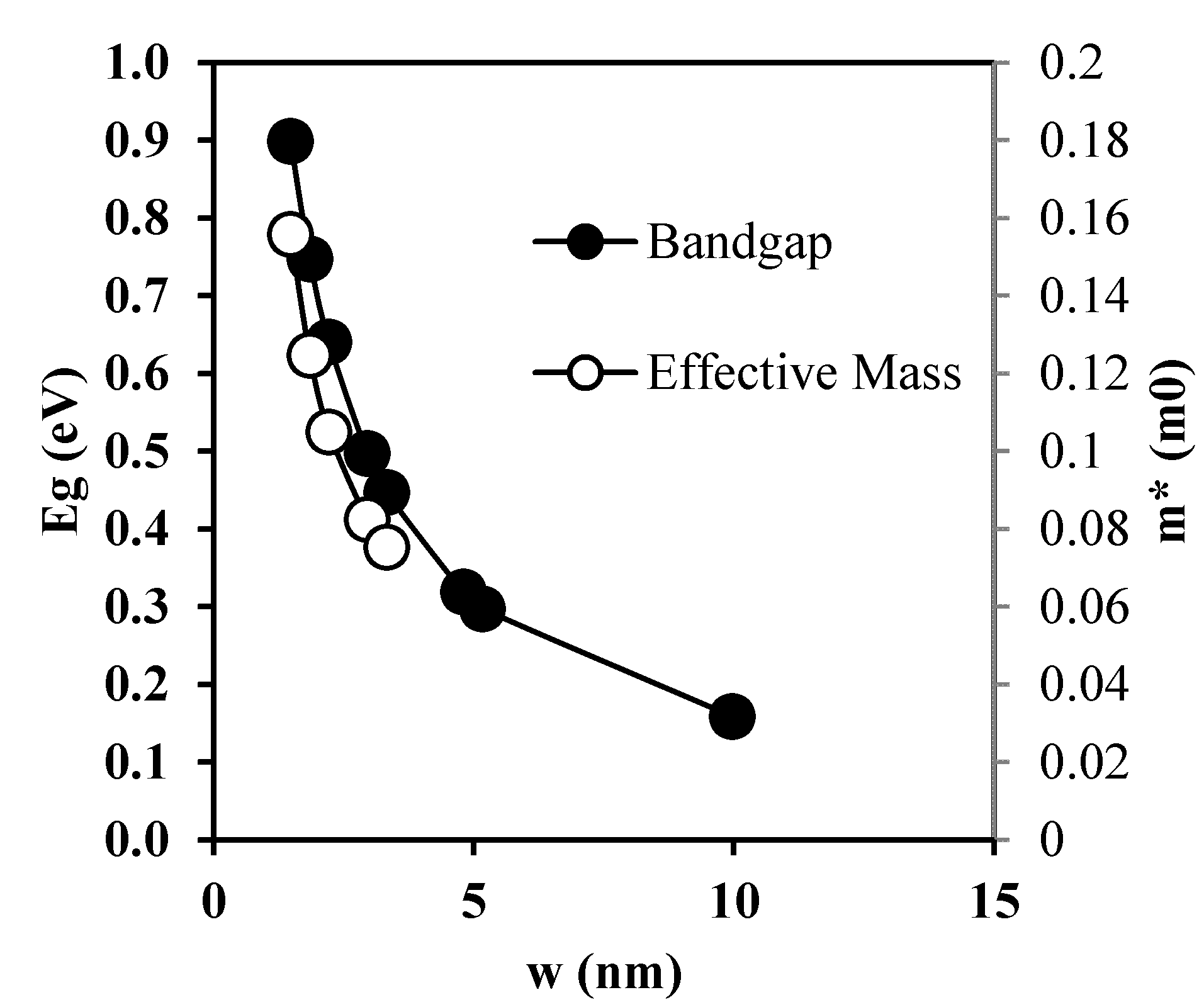 3n+1 group
Graphene nanoribbon: 
Low bandgap/effective mass compared to other material
Small screening length (1D)
84
Closer Look at ID-VD
VG
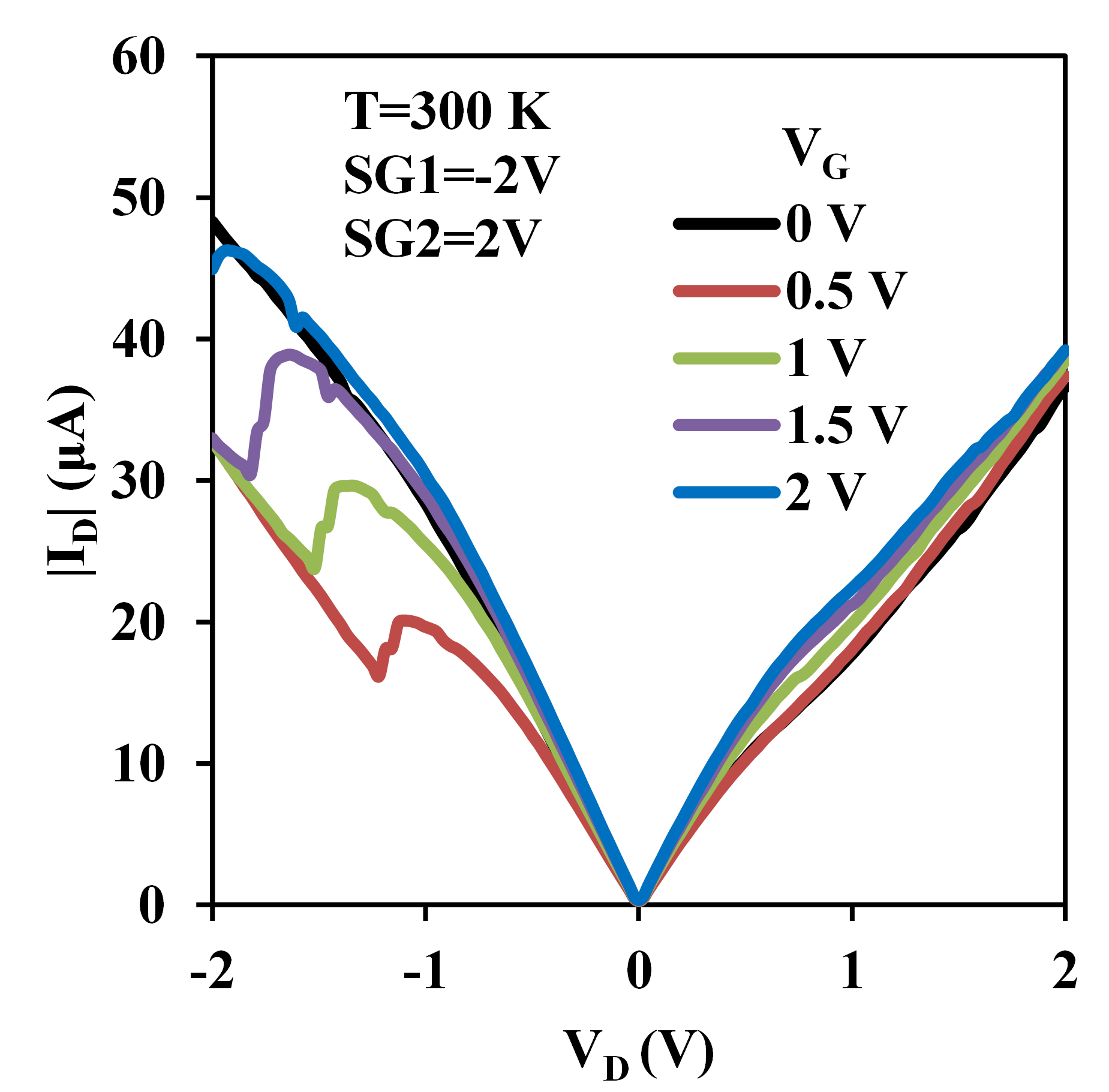 EfD
P++
N++
EfS
P+++
EfD
EfD
P
N+
EfS
N++++
EfS
VG
85
Bandstructure Effects
Hydrogen Passivation
Edge Roughness
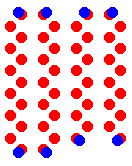 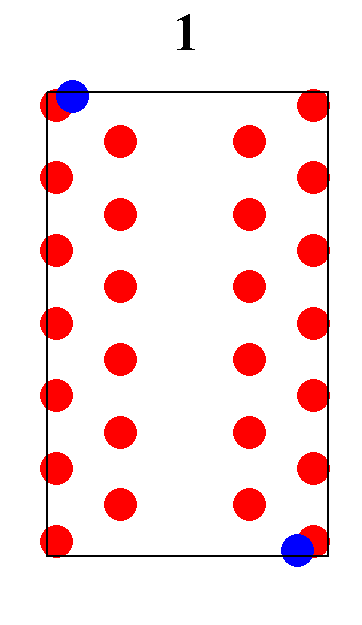 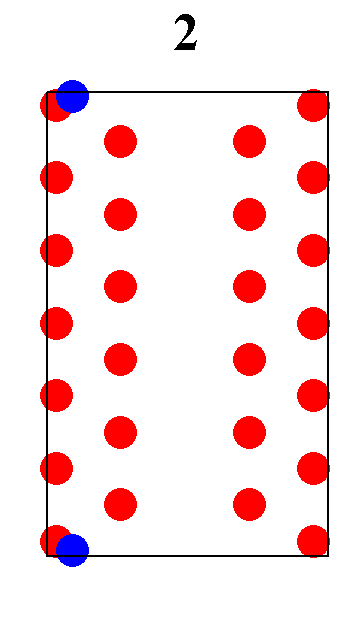 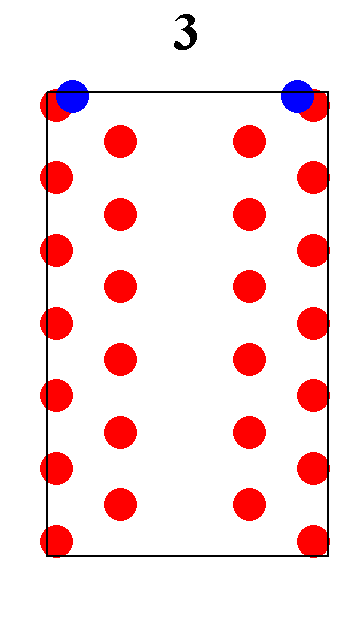 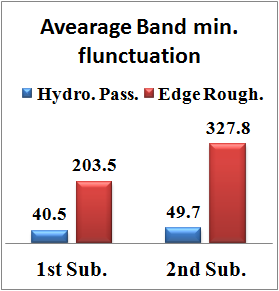 AGNR-13
AGNR-12
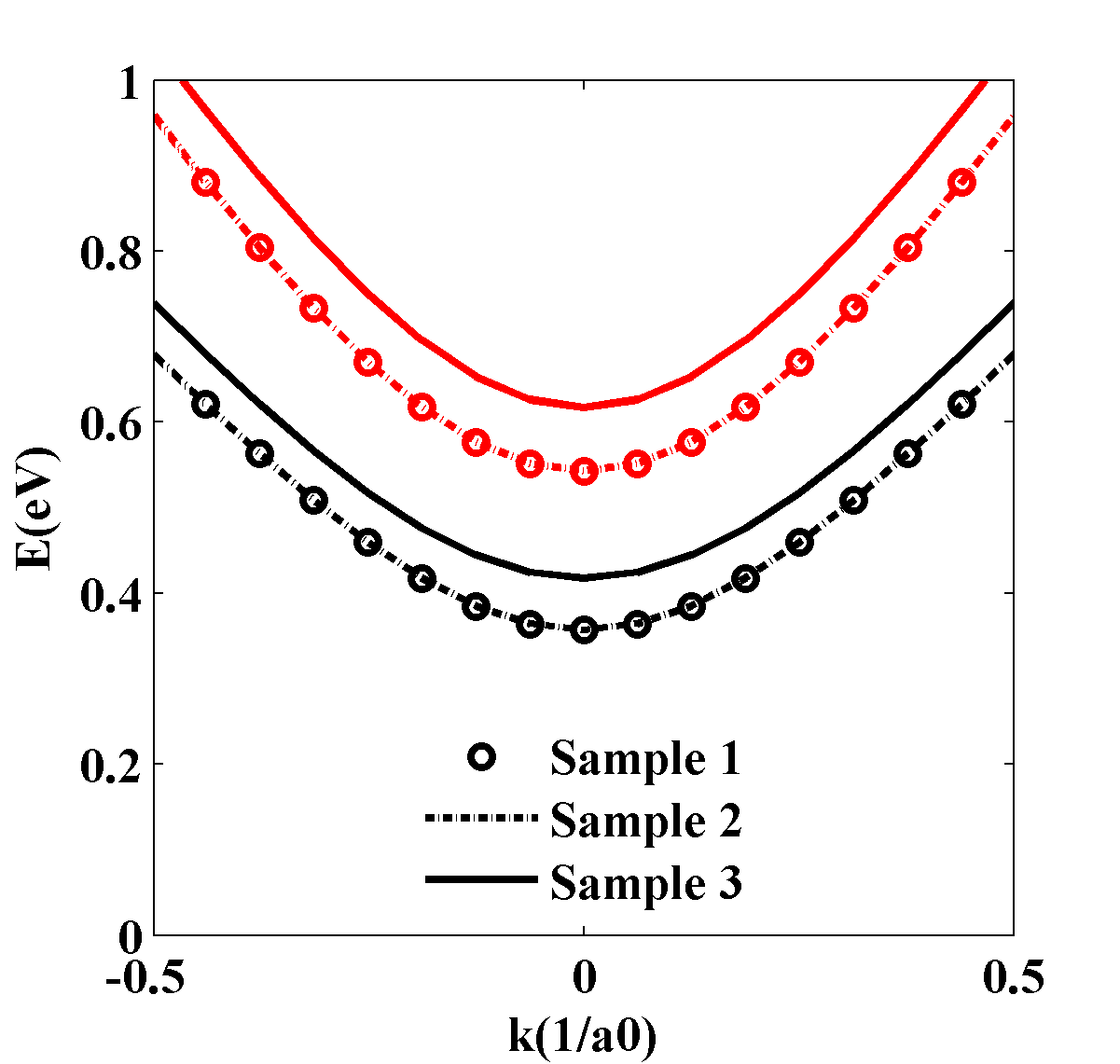 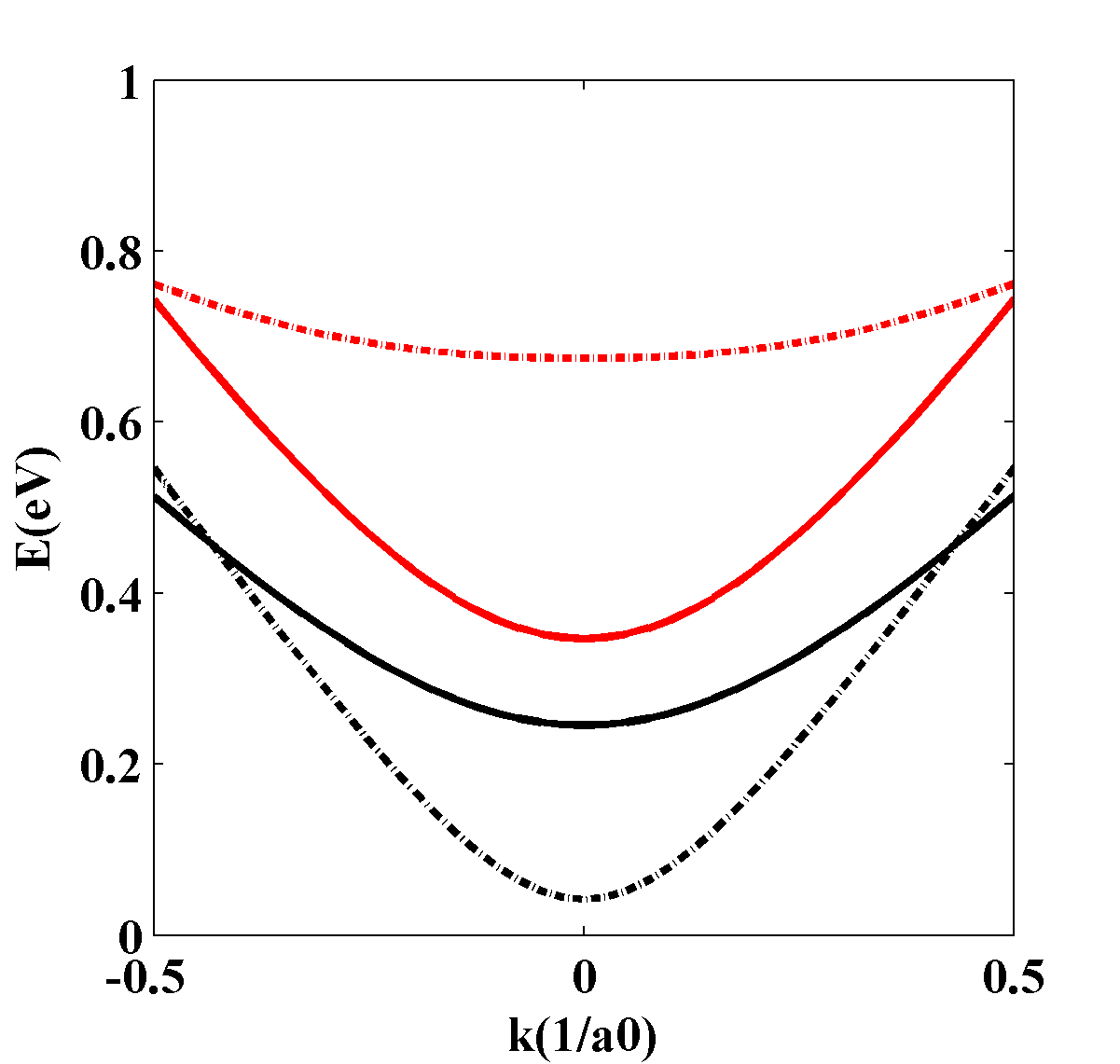 2nd subband
2nd subband
1st subband
AGNR 13
AGNR 12
1st subband
Edge roughness effects on p/d vs pz model
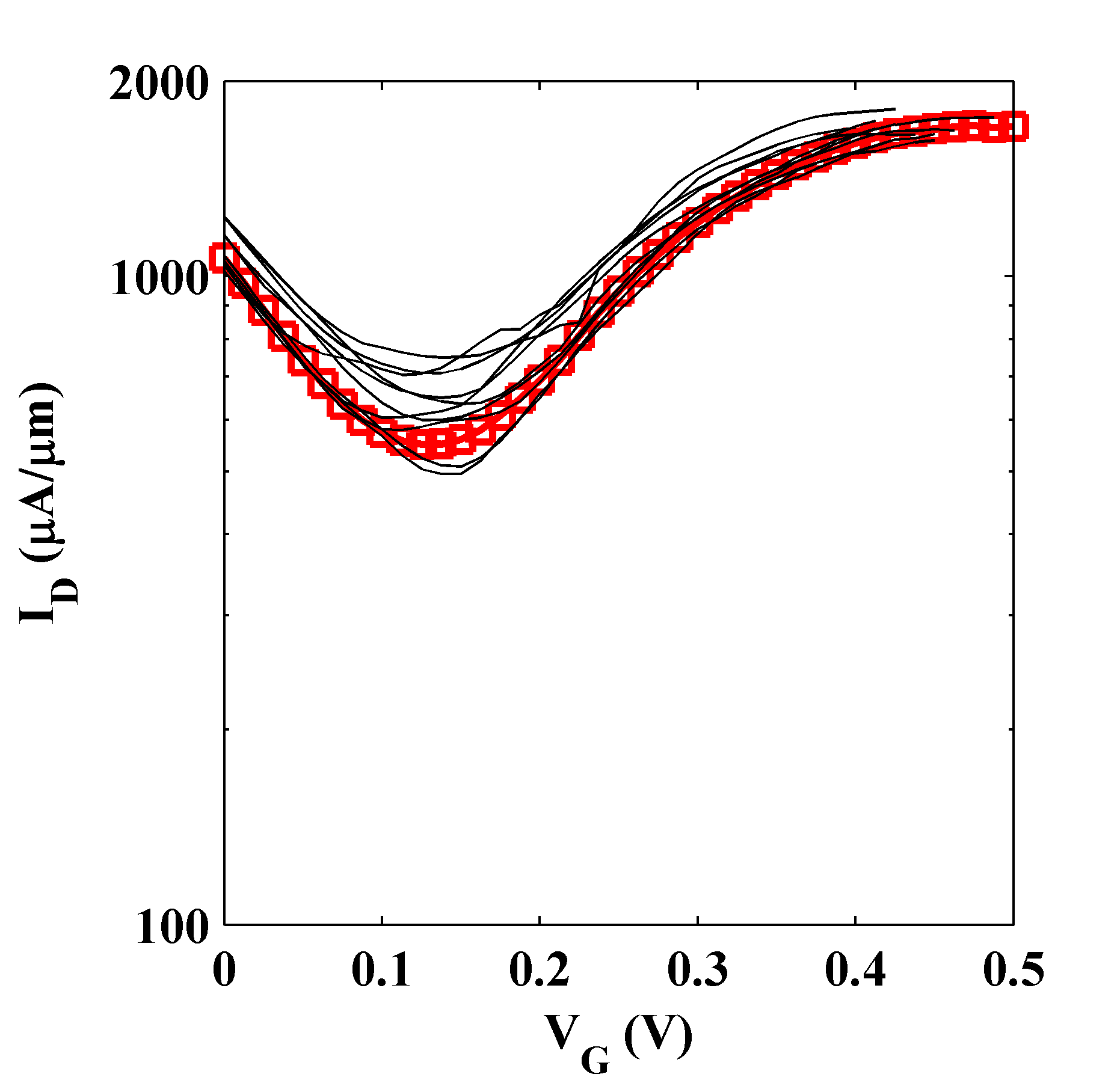 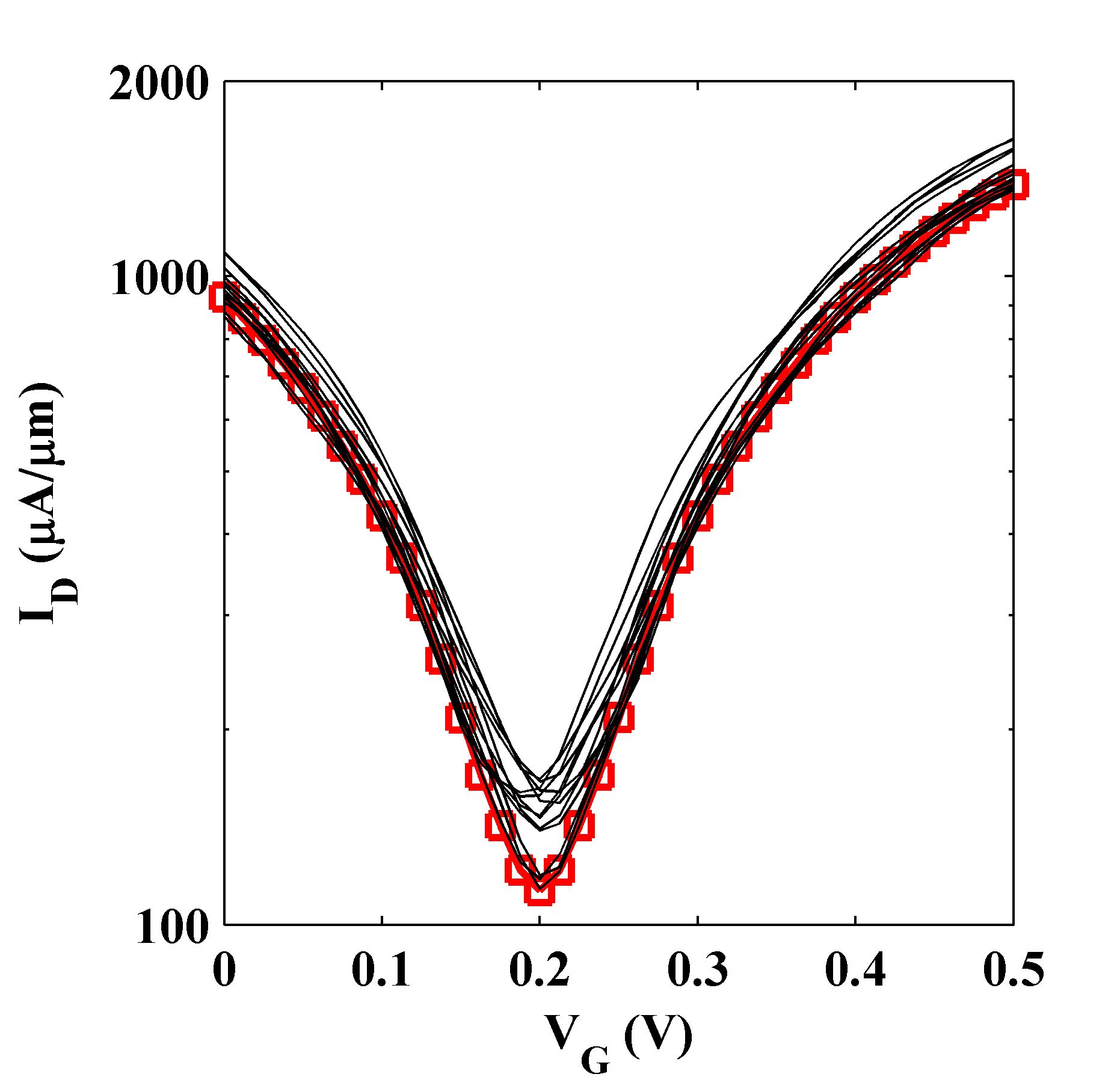 P=3 %
P=3 %
pz
w=4.7 nm
p/d
w=4.7 nm
p/d vs pz: current increases when w=4.7 nm.
87